TWG Cultural Fund Photos Pre-TWGCF 1987-1993TWGCF 1994 – 2004
Created November 5, 2020
The Washington Group Cultural Fund
Our Mission is twofold: to preserve and nurture Ukrainian performing, literary and fine arts, 
and to share these cultural treasures with the greater Washington community.
http://www.twgcf.org
TWG Cultural Events before the establishment of TWG Cultural Fund in 1994
Movchan, Taniuk, Kornienko 1989
Stefan Maksymjuk 1990
Antonovych Awards 1990 
Chornobyl Benefit Concert 1990
Ilona Sochynsky 1991
Volodymyr Hryshko, Roman Terleckyj 1992
Leadership Conference 1993
Daria Telizyn 1987
Roxolana Armstrong 1987
Virsky Dancers 1988
Antonovych Awards 1988
Oleh Krysa 1989
Antonovych Awards 1989
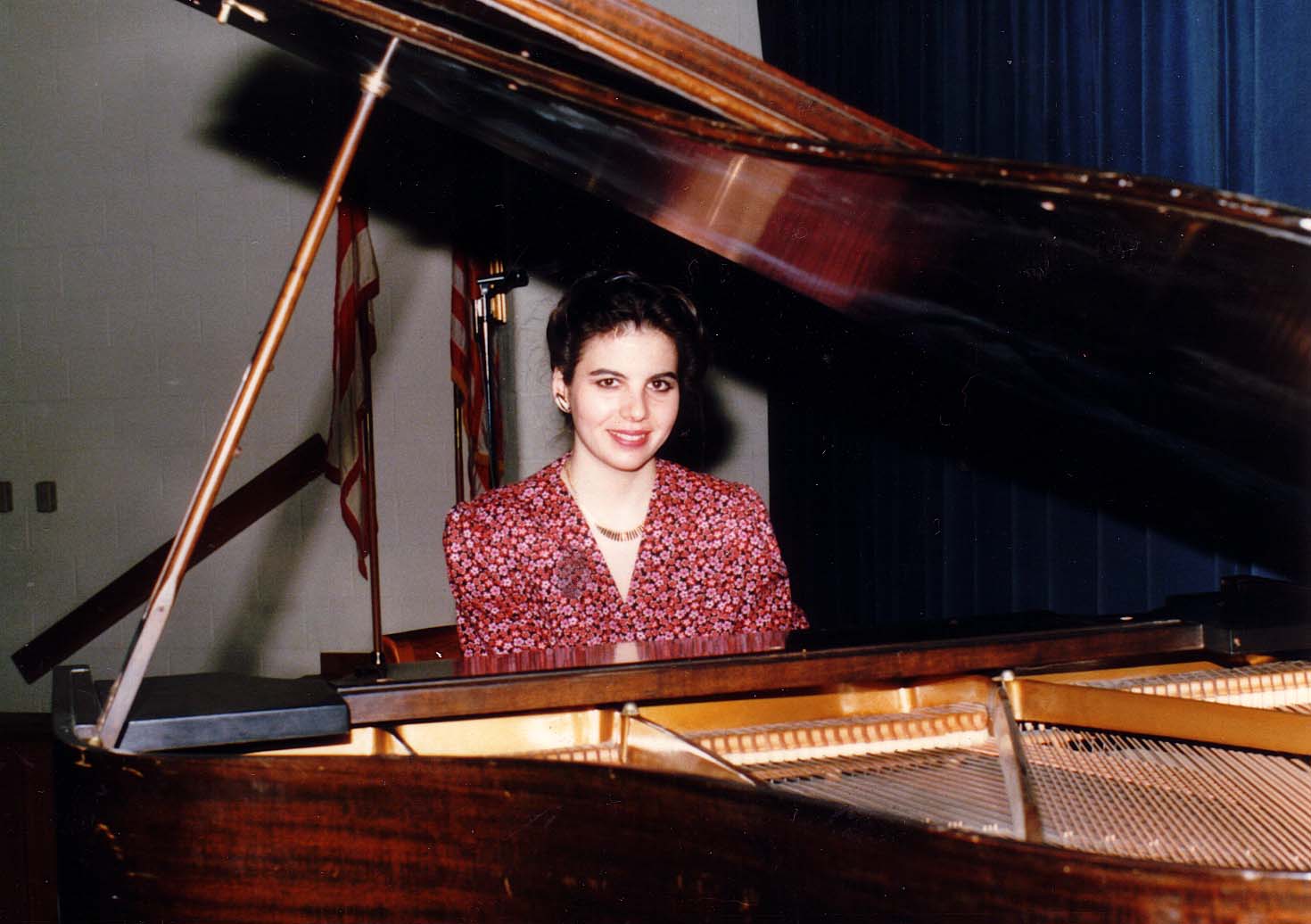 [Speaker Notes: TWG_Photo_1987_No_310__Feb_15__Holy_Family_Parish_Center__Fundraiser_for_Daria_Telizyn’s_Concert_Tour_to_Raise_Funds_for_Chornobyl_Victims__Pianist_Daria_Telizyn


See 1987 January TWG NEWS, page 6, February TWG NEWS, page 14, for event announcement, and March TWG NEWS, page 11, for concert coverage]
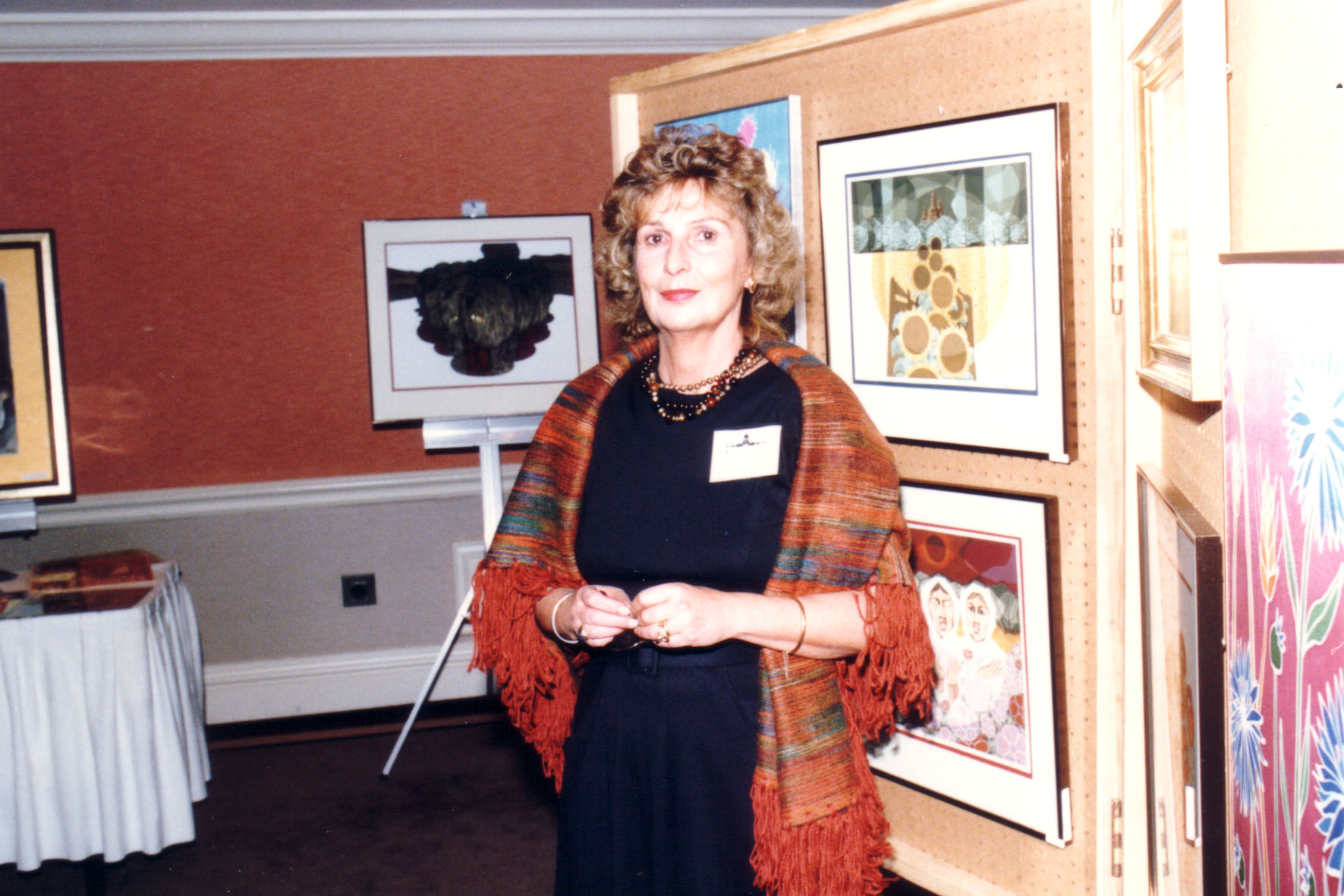 [Speaker Notes: TWG_Photo_1987_No_296_Oct__10__Leadership_Conference__Artist_Roxolana_Armstrong

See 1987 October TWG NEWS, page 14]
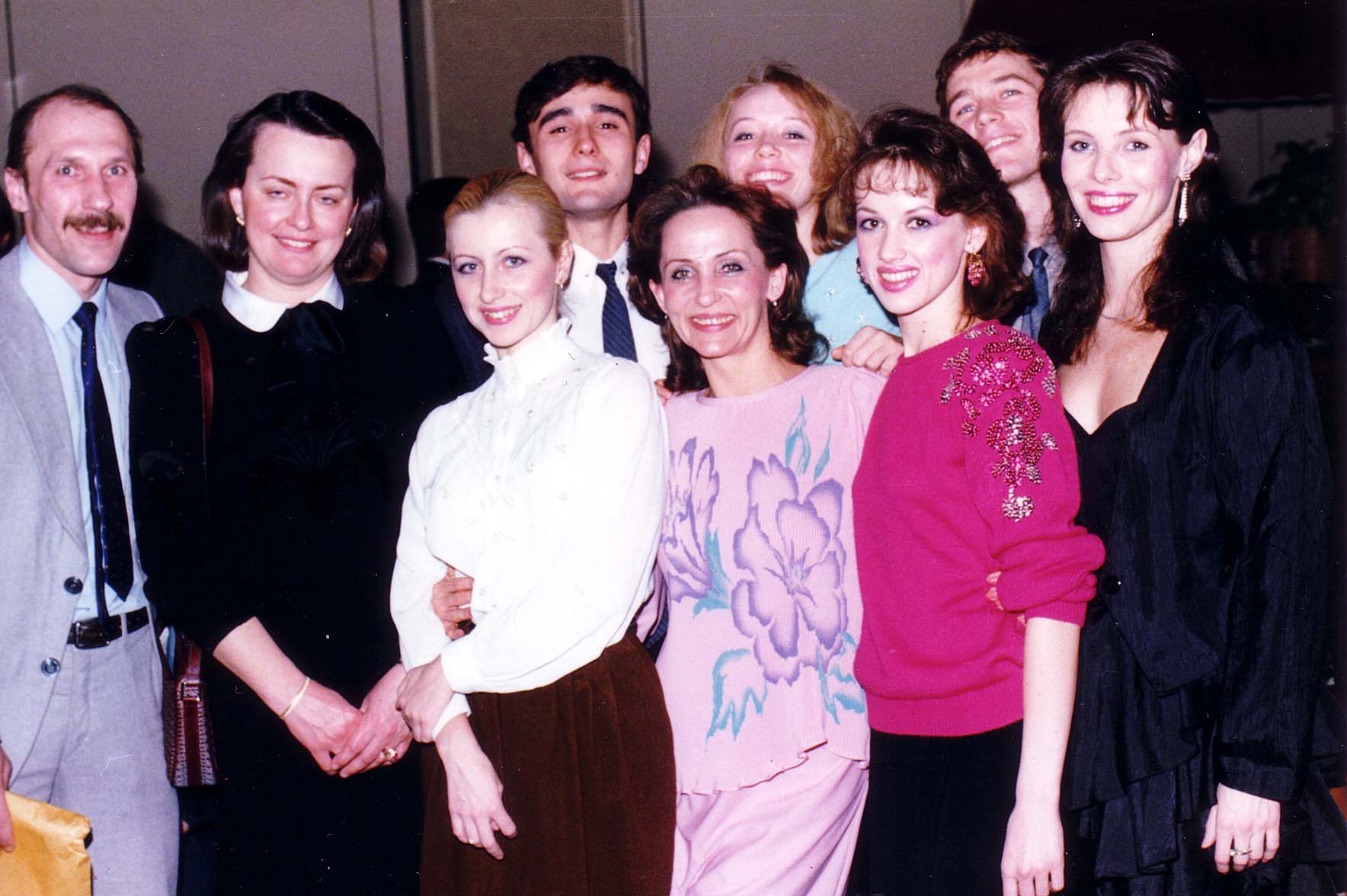 [Speaker Notes: TWG_Photo_1988_No_312__Feb_9__Arlington_Hyatt__TWG_Reception_for_Virsky_Dancers__2nd_from_L_TWG_Member_Chrystia_Shashkevych_Oryshkevych

See 1988 January TWG NEWS, page 3, and February TWG NEWS for event announcement and March TWG NEWS, page 4, for event coverage]
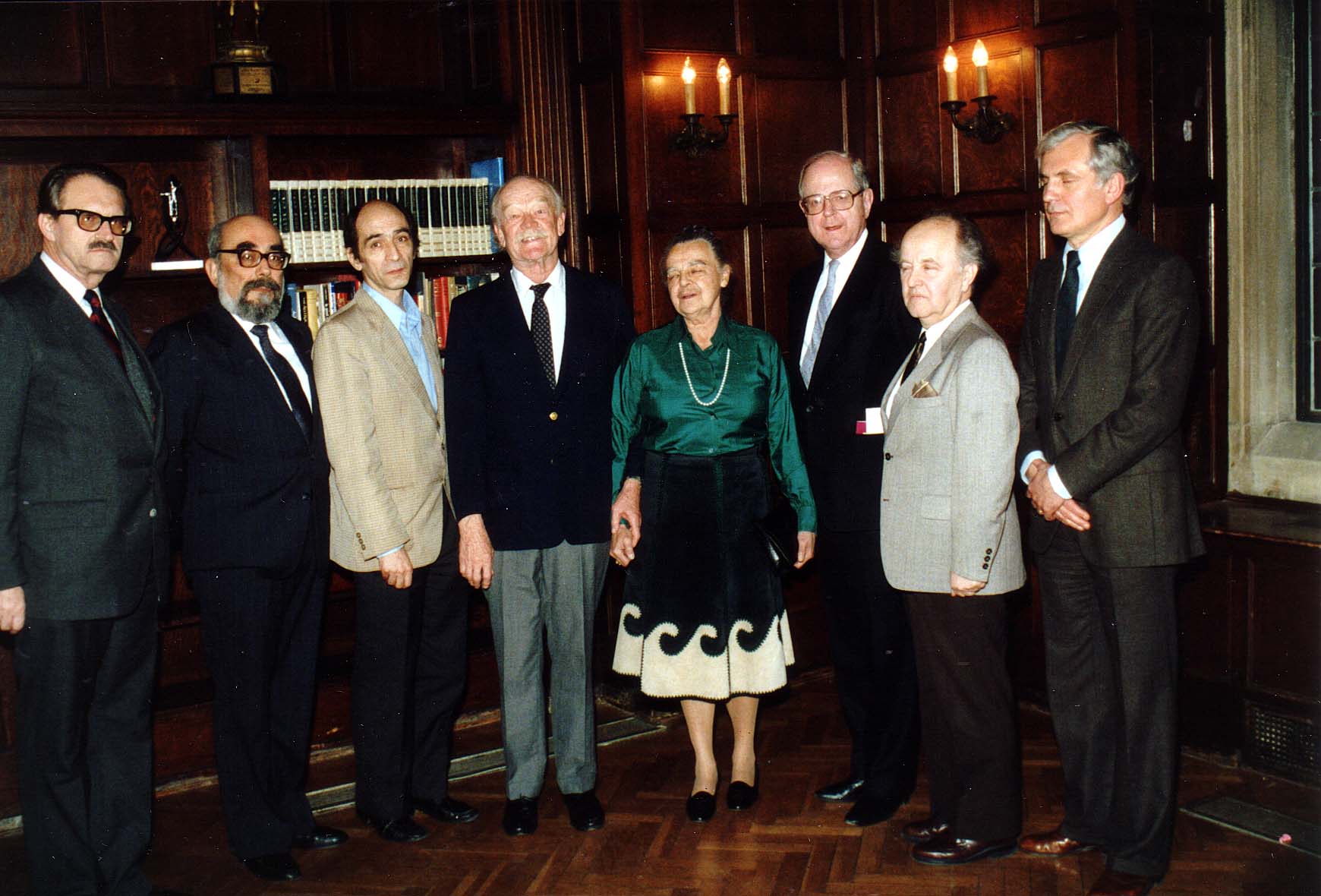 [Speaker Notes: TWG_Photo_1988_No_422__March_20__Antonovych_Awards__Jaroslaw_Pelenski__Bohdan_Rubchak__Author_Ekzod_Tarasa_Shevchenka_Leonid_Plyushch__Omelian_and_Tetiana_Antonovych__Author_Harvest_of_Sorrow_Robert_Conquest__Ivan_Fizer__Roman_Szporluk

See 1988 March TWG NEWS, pages 1 and 2 for event announcement and April TWG NEWS, page 12, for event coverage]
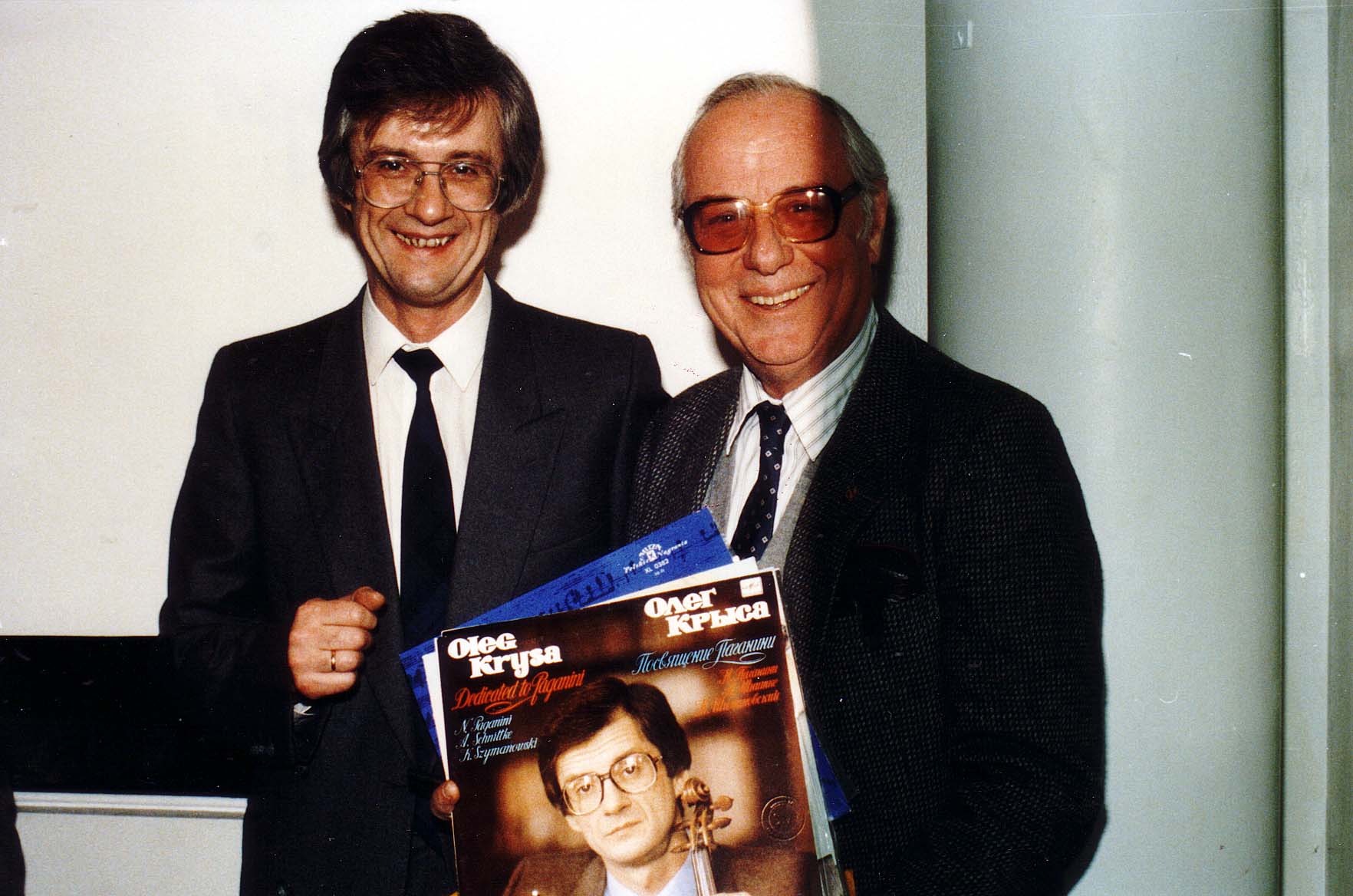 [Speaker Notes: TWG_Photo_1989_No_344__Feb_24__Dumbarton_United_Methodist_Church__Violinist_Oleh_Krysa__Discographer_Stefan_Maksymjuk

See 1989 March TWG NEWS, page 5, for event coverage]
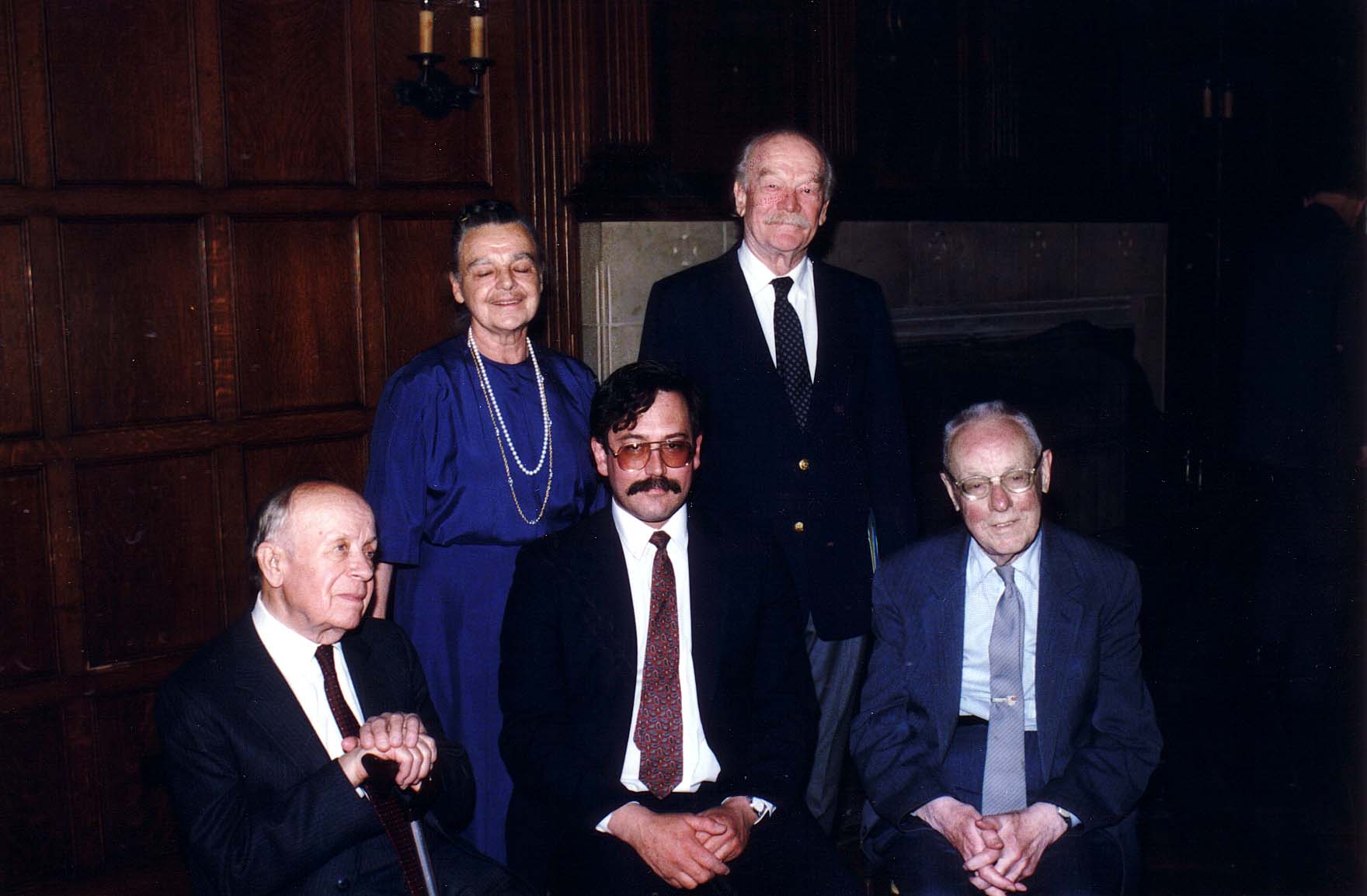 [Speaker Notes: TWG_Photo_1989_No_410__May_21__Antonovych_Award_Recipients__Hryhoriy_Kostiuk__John_Paul_Himka__Yuriy_Shevelov__Award_Sponsors_Tetiana_and_Omelian_Antonovych

See 1989 April TWG NEWS, page 1, for event announcement and June TWG NEWS, page 1, for event coverage]
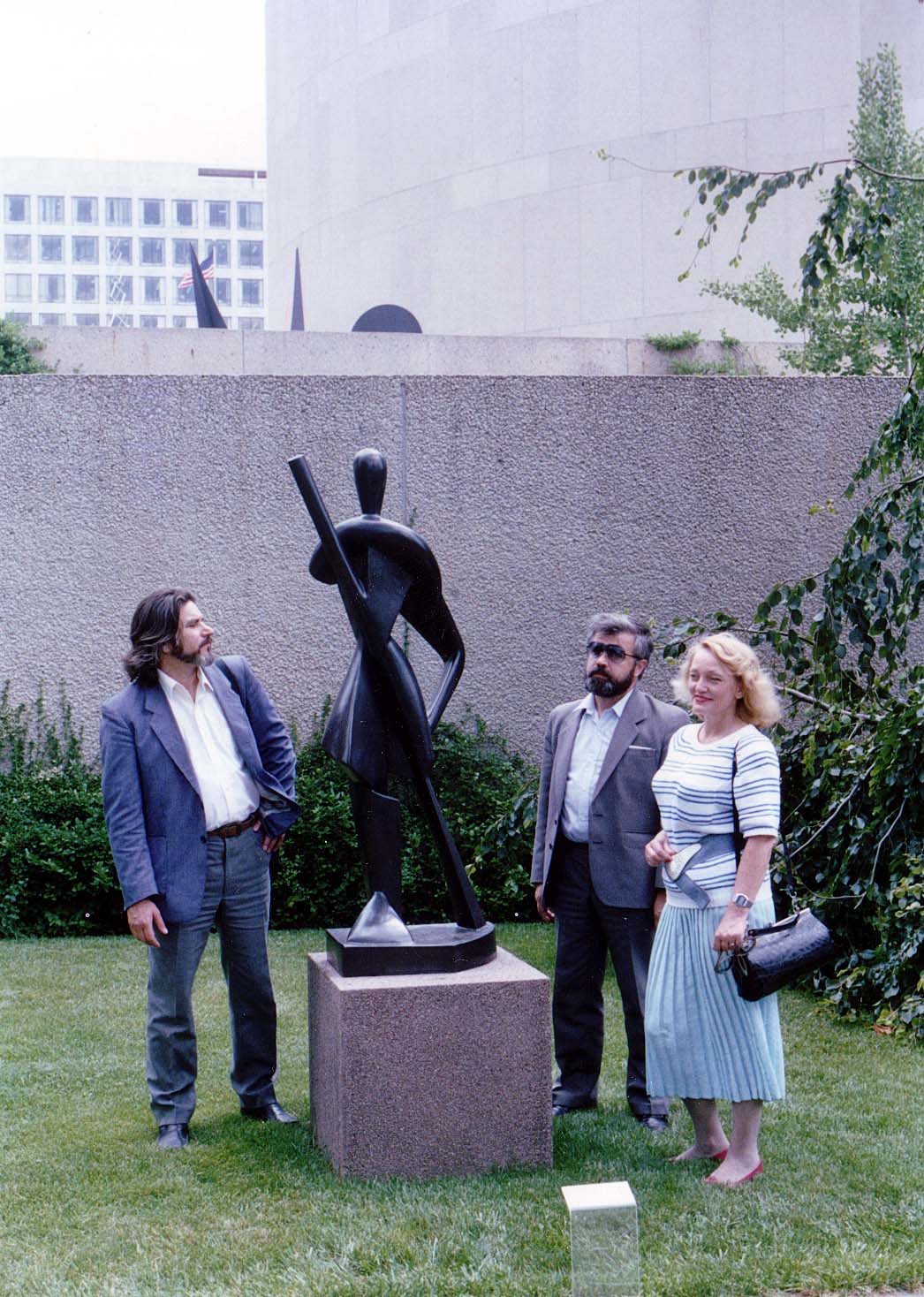 [Speaker Notes: TWG_Photo_1989_No_345__July_13__Statue_'Gondolier'_by_Archipenko_Hirshhorn_Sculpture_Garden_Smithsonian__Poet_Pavlo_Movchan__Leader_of_Memorial_Les_Taniuk__his_wife_Union_of_Soviet_Journalists_and_Union_of_Soviet_Theatrical_Activists_Nelli_Kornienko


See 1989 July-August TWG NEWS, page 5, for event coverage]
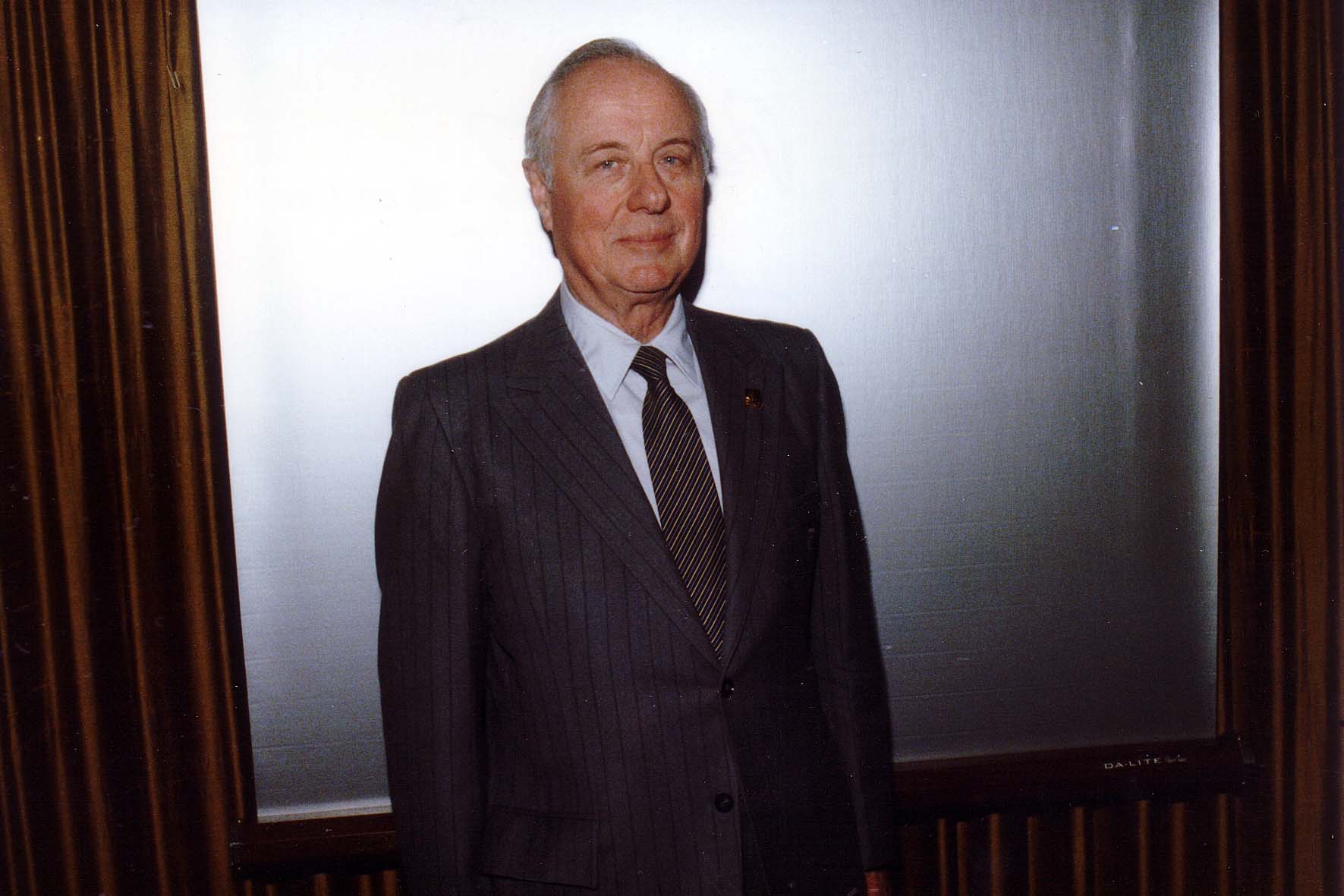 [Speaker Notes: TWG_Photo_1990_No_326__March_10__St_Sophia_Religious_Association__Shevchenko_in_early_musical_recordings__Stefan_Maksymjuk

See 1990 February TWG NEWS for event announcement and March TWG NEWS, page 3, for event coverage]
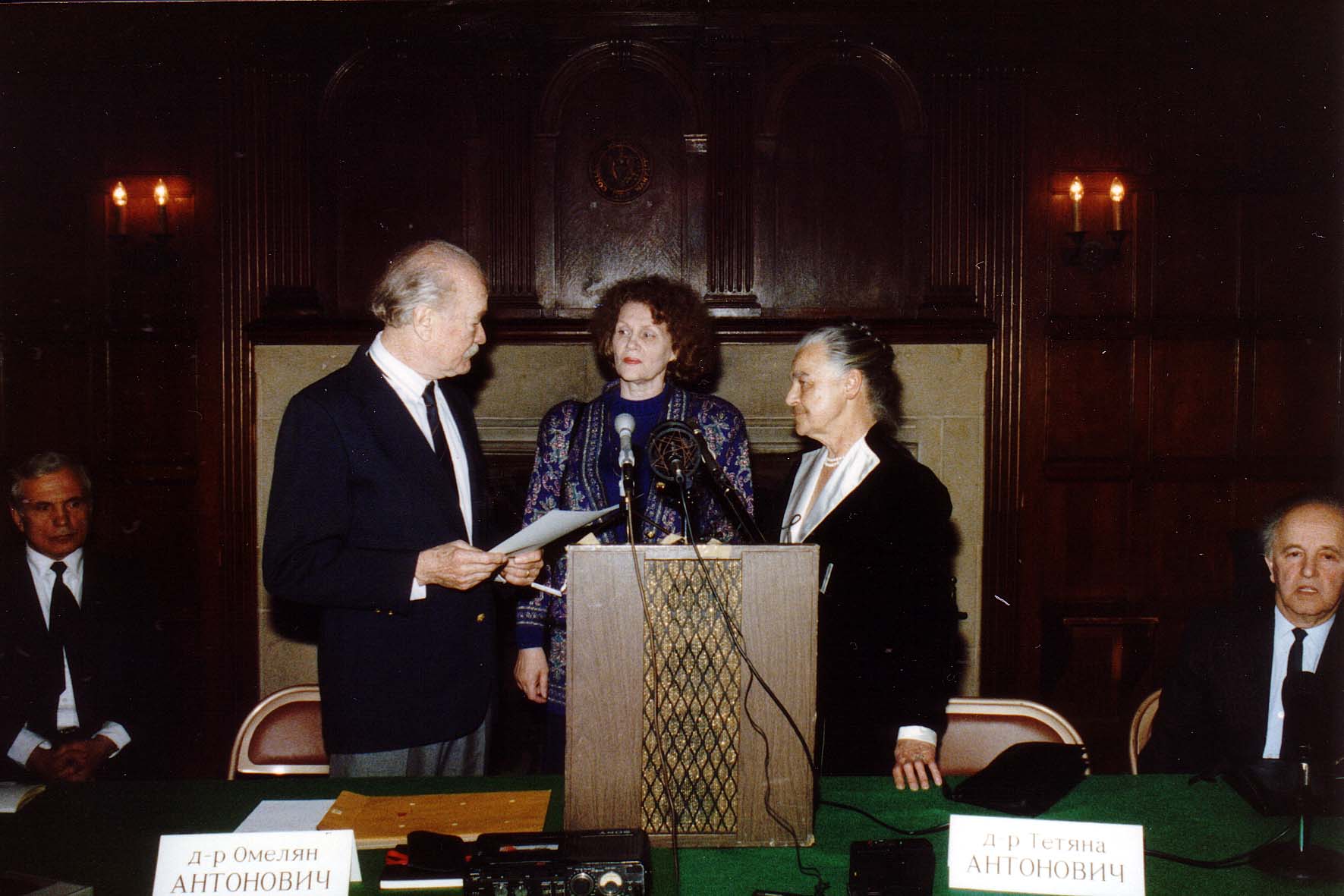 [Speaker Notes: TWG_Photo_1990_No_421__March_25__Georgetown_University__Antonovych_Awards__Roman_Szporluk__Omelian_Antonovych___Award_Recipient_Author_Sad_Netanuchnykh_Skulptur_Lina_Kostenko__Tetiana_Antonovych__John_Fizer


See 1990 March TWG NEWS, page 1, for event announcement and April TWG NEWS, page 1, for event coverage]
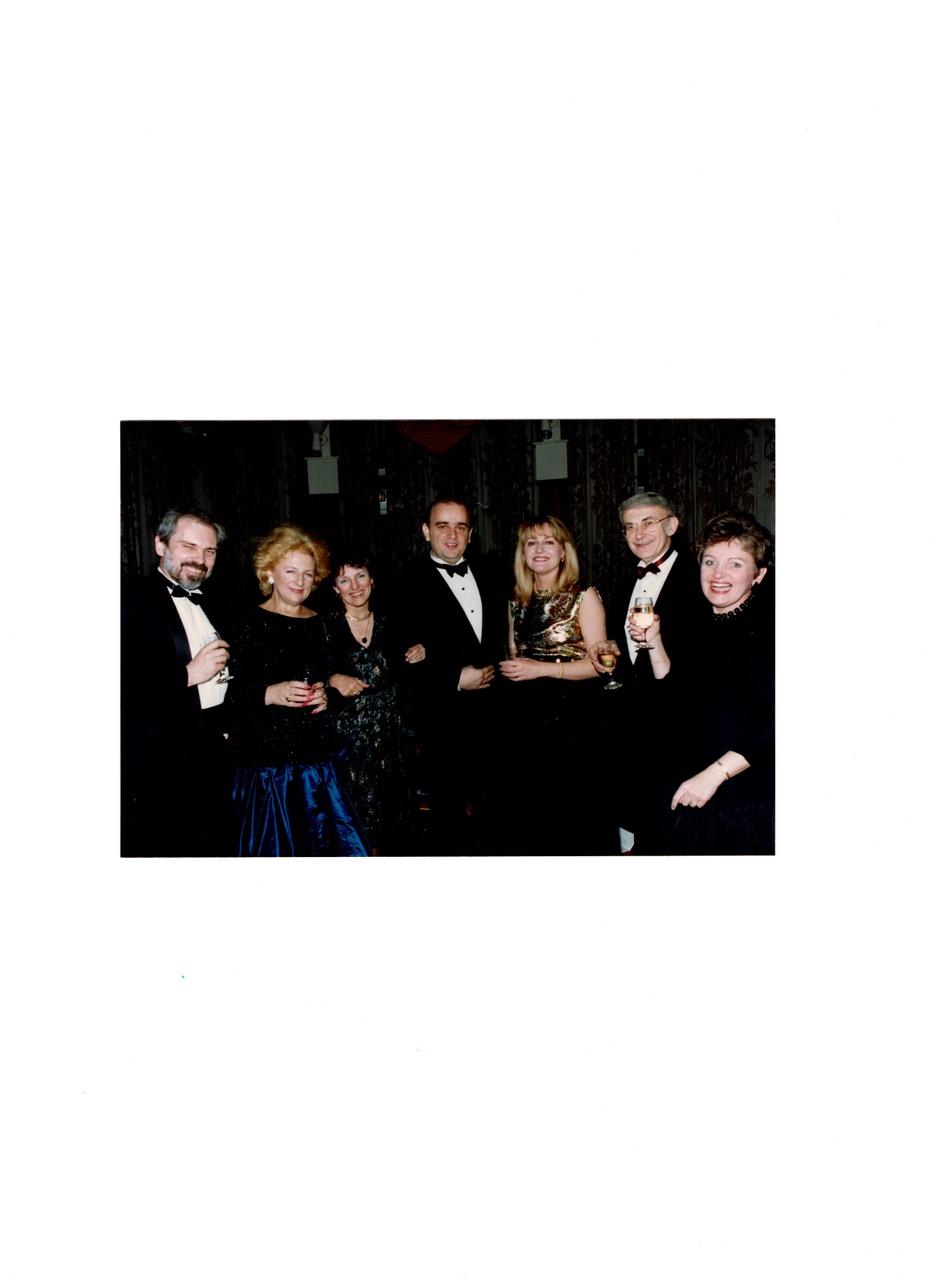 [Speaker Notes: TWG_Photo_1990__No_510__Apr_6__British_Embassy__Chornobyl_Benefit_Concert__Ihor_Kiebuzinski__Irena_Stecura__Zhdana_Krawciw_Skalsky__Washington_Opera_Production_and_Stage_Director_Roman_Terleckyj__Laryssa_Chopivsky__Wasyl_Wasylkiwskyj__Danusia_Wasylkiwskyj


See 1990 March TWG NEWS, page 10, for event announcement]
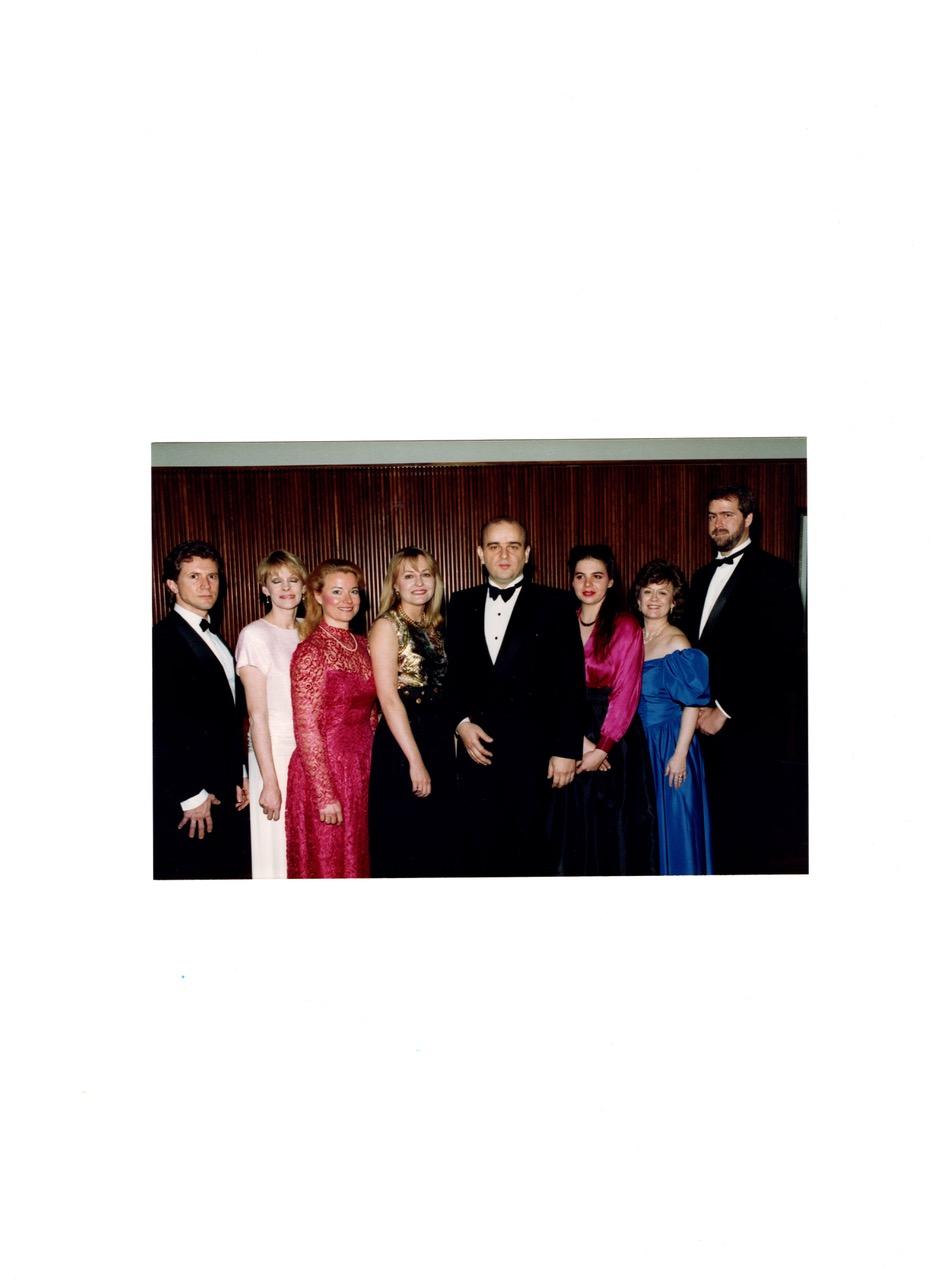 [Speaker Notes: TWG_Photo_1990__No_511__Apr_6__British_Embassy__Chornobyl_Benefit_Concert__NN__accompanist_Betty_Bullock__soprano_Rosa_Lamoreaux__Laryssa_Chopivsky__Washington_Opera_Production_and _Stage_Director_Roman_Terleckyj__pianist_Daria_Telizyn__NN_NN


See 1990 March TWG NEWS, page 10, for event announcement]
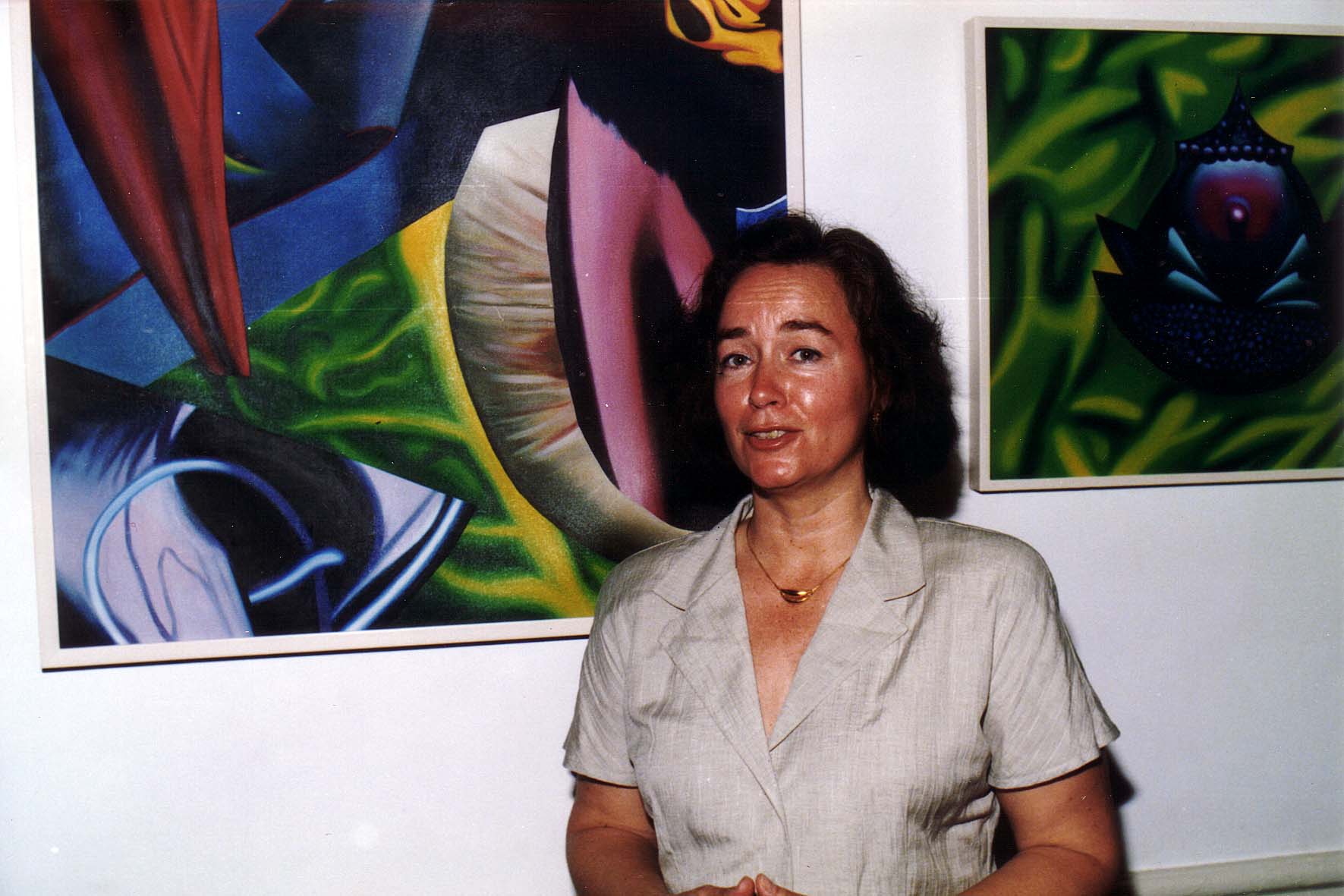 [Speaker Notes: TWG_Photo_1991_No_302__May_17__St_Sophia_Religious_Association__Artist_Ilona_Sochynsky

See 1991 April TWG NEWS for event announcement and June TWG NEWS, page 1, for event coverage]
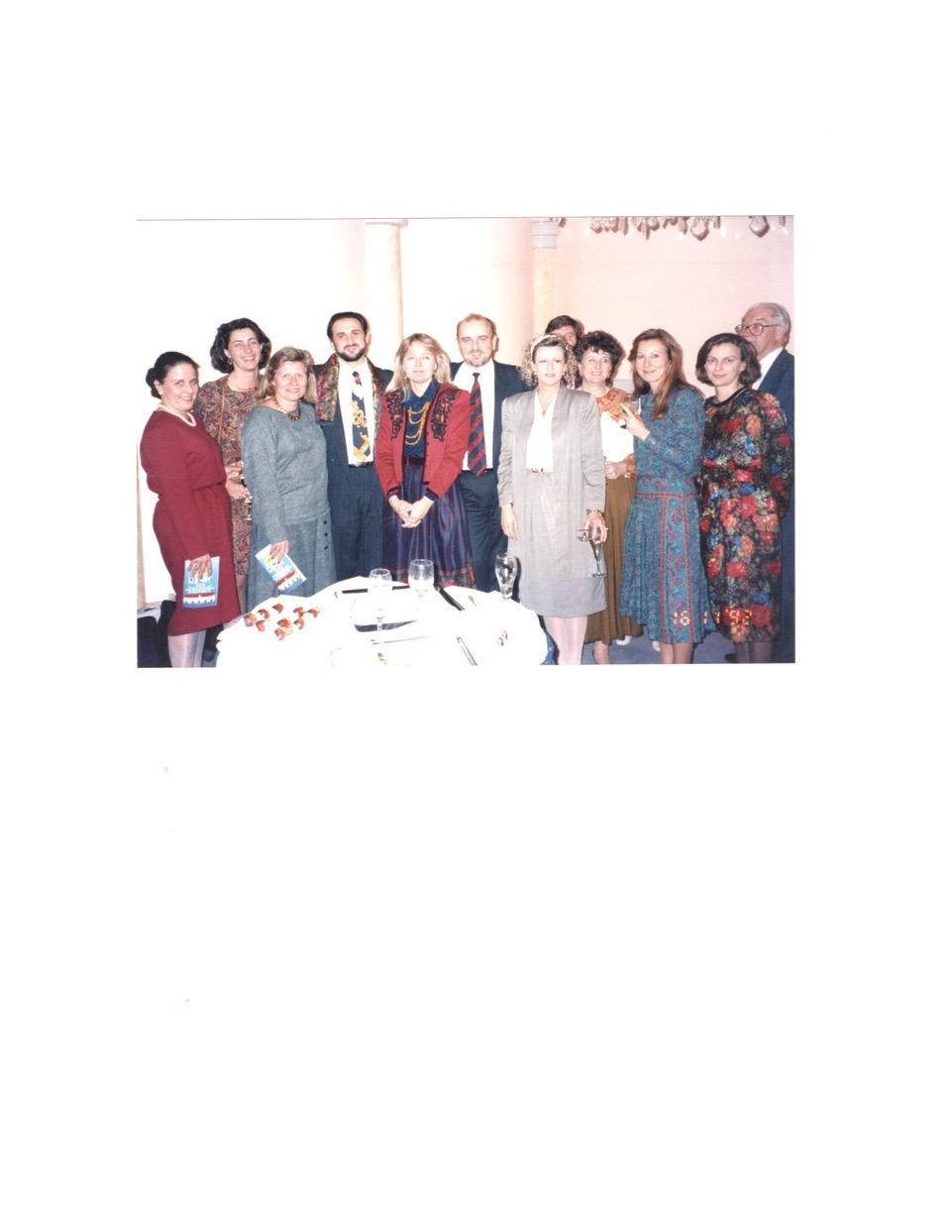 [Speaker Notes: TWG_Photo_1992_No_510_1_Nov_14_Kennedy_Center_Washington_Opera__Left_Side_Martha_Jarosewich__Larysa_Kurylas__Daria_Stec__Tenor_Volodymyr_Hryshko__TWGCF_Director_Laryssa_Chopivsky__Washington_National_Opera_Stage_and_Production_Director_Roman_Terleckyj


See 1992 December TWG NEWS, page 5, for event coverage]
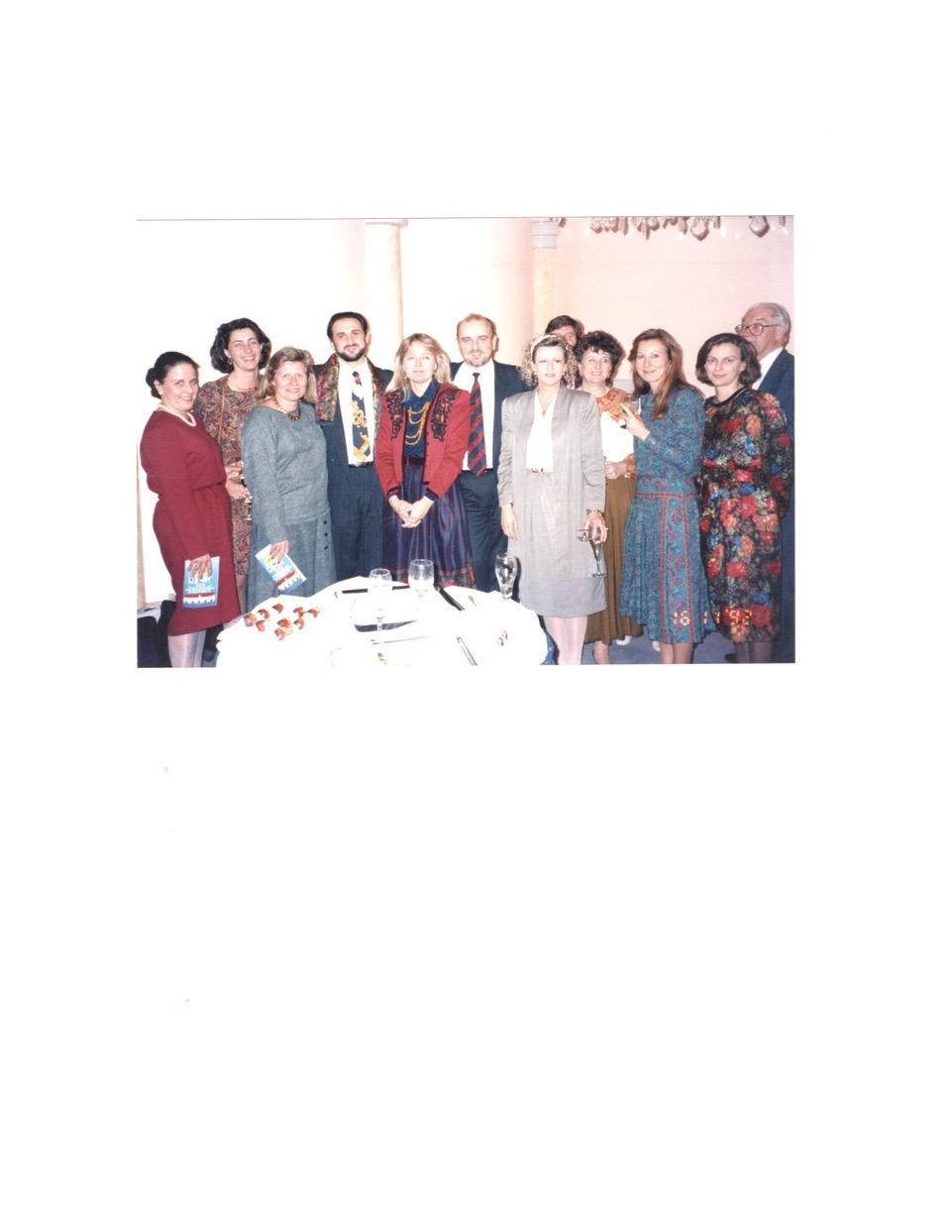 [Speaker Notes: TWG_Photo_1992_No_510_2_Nov_14_Kennedy_Center_Washington_Opera__Right_Side__Hanya_Cherniak__Marta_Zielyk__Isha_Pryshlak__Marika_Jurach__Wolodymyr_Bilajiw


See 1992 December TWG NEWS, page 5, for event coverage]
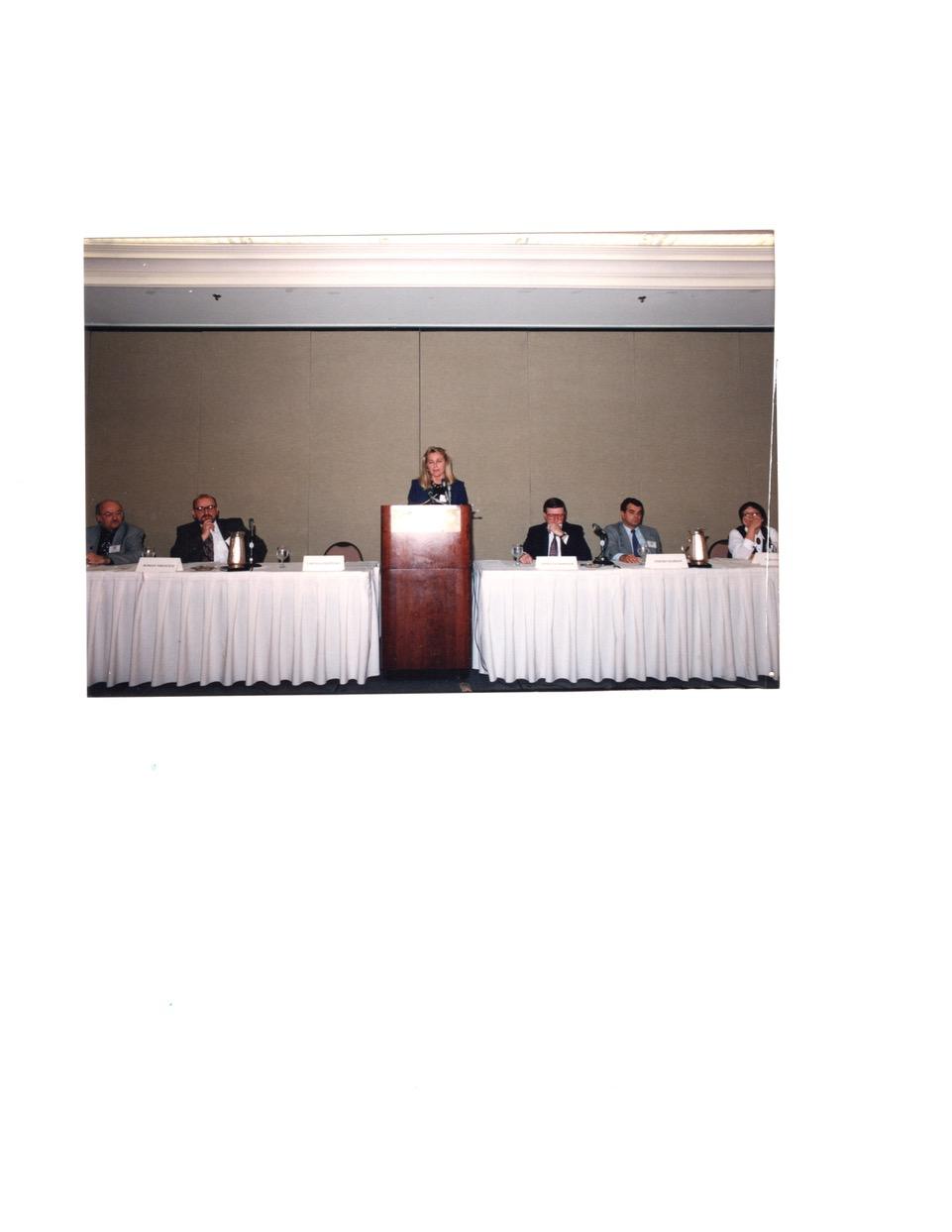 [Speaker Notes: TWG_Photo_1993_No_265_Oct_9_Leadership_Conference__Fostering_US_Ukraine_Cultural_Ties_Panel___Filmmaker_International_TV_Broadcaster_USIA_Slavko_Nowytski___Director_at_the_Washington_National_Opera_Roman_Terlecky___Moderator_Laryssa_Chopivsky___Managing_Director_Washington_Performing_Arts_Society_Douglas_Wheeler___Cultural_Attaché_Embassy_of_Ukraine_Dmitro_Markov___Artistic_Director_Yara_Arts_Group_Virlana_Tkacz

See 1993 November TWG NEWS, page 10, for event coverage]
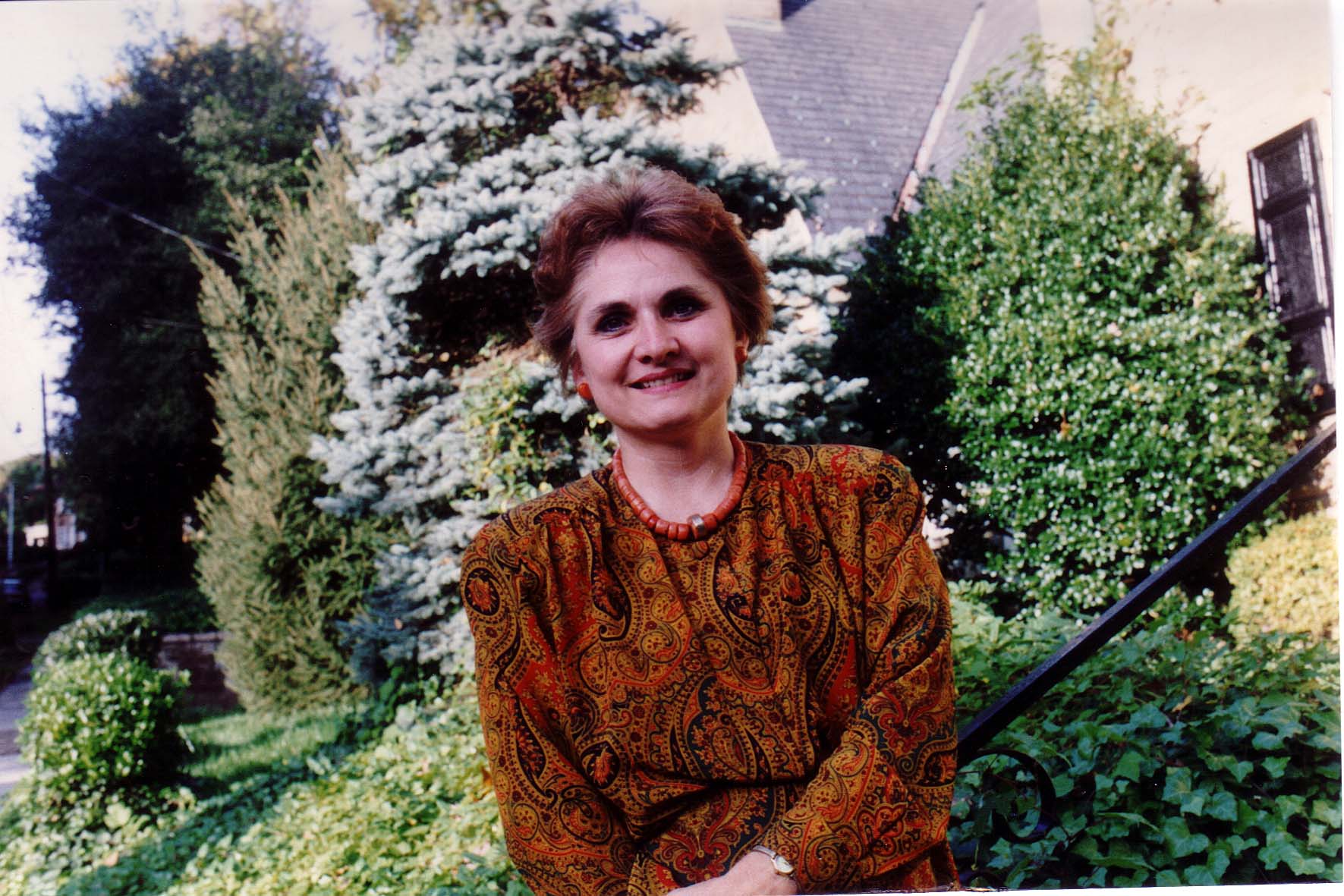 [Speaker Notes: TWG_Photo_1993_No_324__Oct_24__Audio_Lecture__Erotic_Symbolism_in_Ukrainian_Songs__Orysia_Tracz]
1994 Photos
TWGCF Inaugural Reception
Les Kurbas Young Theater of Lviv
Skoryk and Chmyr
Leadership Conference Reception
Leadership Conference Recital
Olga Hirshhorn
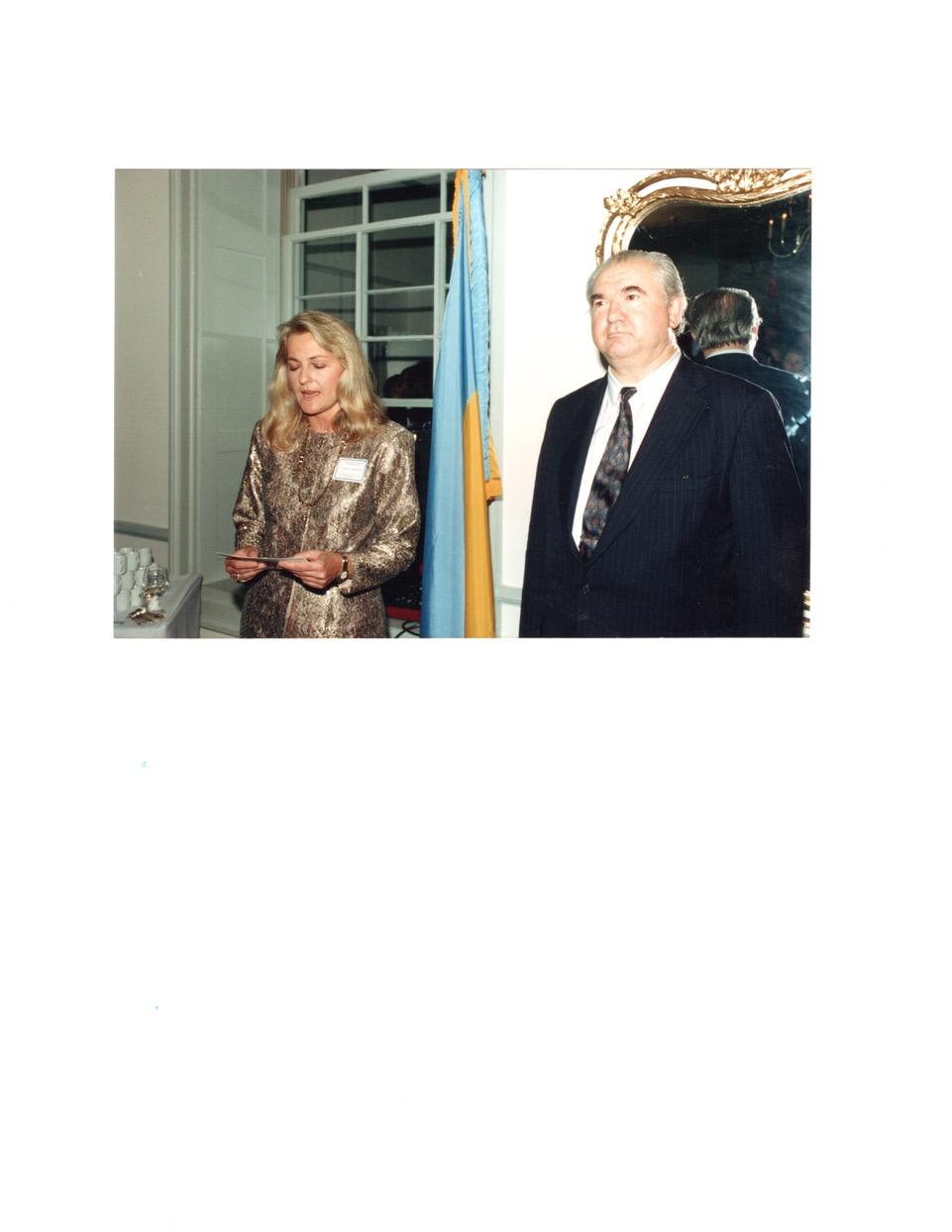 [Speaker Notes: TWG_Photo_1994_No_511__June_5__Embassy_of_Ukraine__TWG_Cultural_Fund’s_Inaugural_Reception__TWG_Cultural_Fund_Founding_Director_Laryssa_Lapychak_Chopivsky__Ukraine_Ambassador__Oleh_Bilorus


See 1994 May TWG NEWS, page 1, for event announcement and June-July TWG NEWS, page 1, for event coverage]
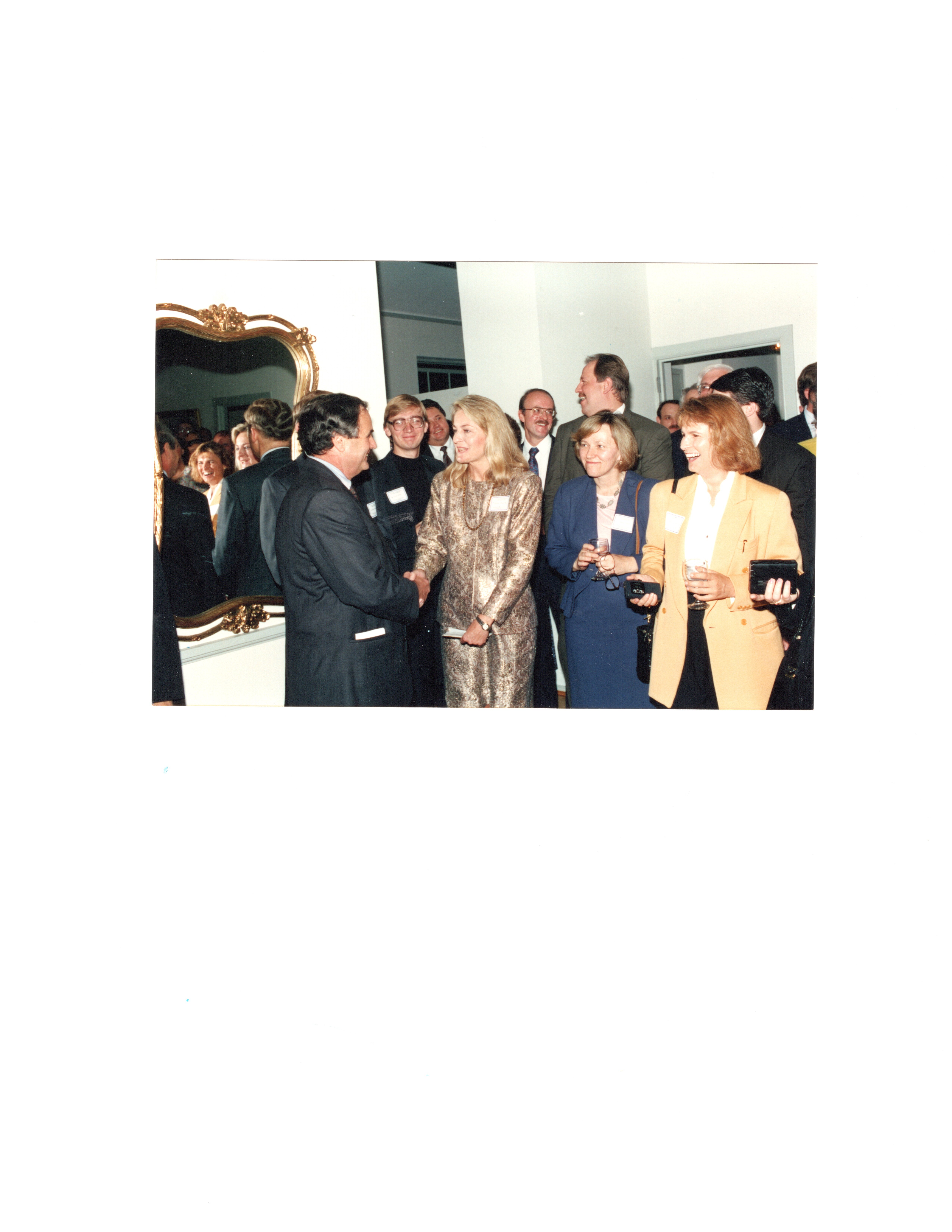 [Speaker Notes: TWG_Photo_1994_No_512__June_5__Embassy_of_Ukraine__TWG_Cultural_Fund’s_Inaugural_Reception__TWG_Cultural_Fund_Founding_Director_Laryssa_Lapychak_Chopivsky__welcomes__US_Ambassador_to_Ukraine_William_Green_Miller


See 1994 May TWG NEWS, page 1, for event announcement and June-July TWG NEWS, page 1, for event coverage]
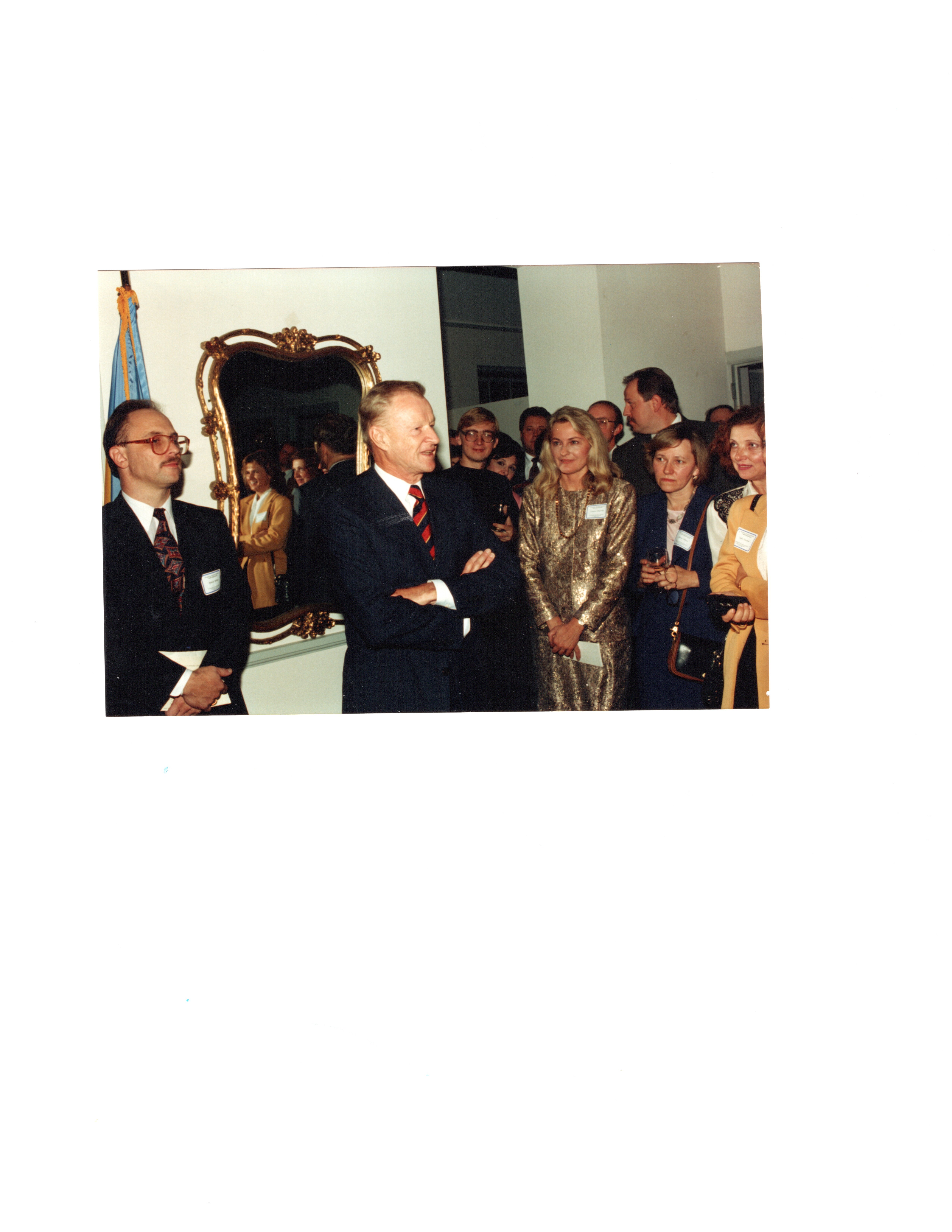 [Speaker Notes: TWG_Photo_1994_No_513__June_5__Embassy_of_Ukraine__TWG_Cultural_Fund’s_Inaugural_Reception__TWG_President_Mykola_Babiak__President_Carter’s_NSC_Director_Zbigniew_Brzezinski__TWG_Cultural_Fund_Founding_Director_Laryssa_Lapychak_Chopivsky__Cultural_Attaché_Vasyl_Zorya_behind_Brzezinski

See 1994 May TWG NEWS, page 1, for event announcement and June-July TWG NEWS, page 1, for event coverage]
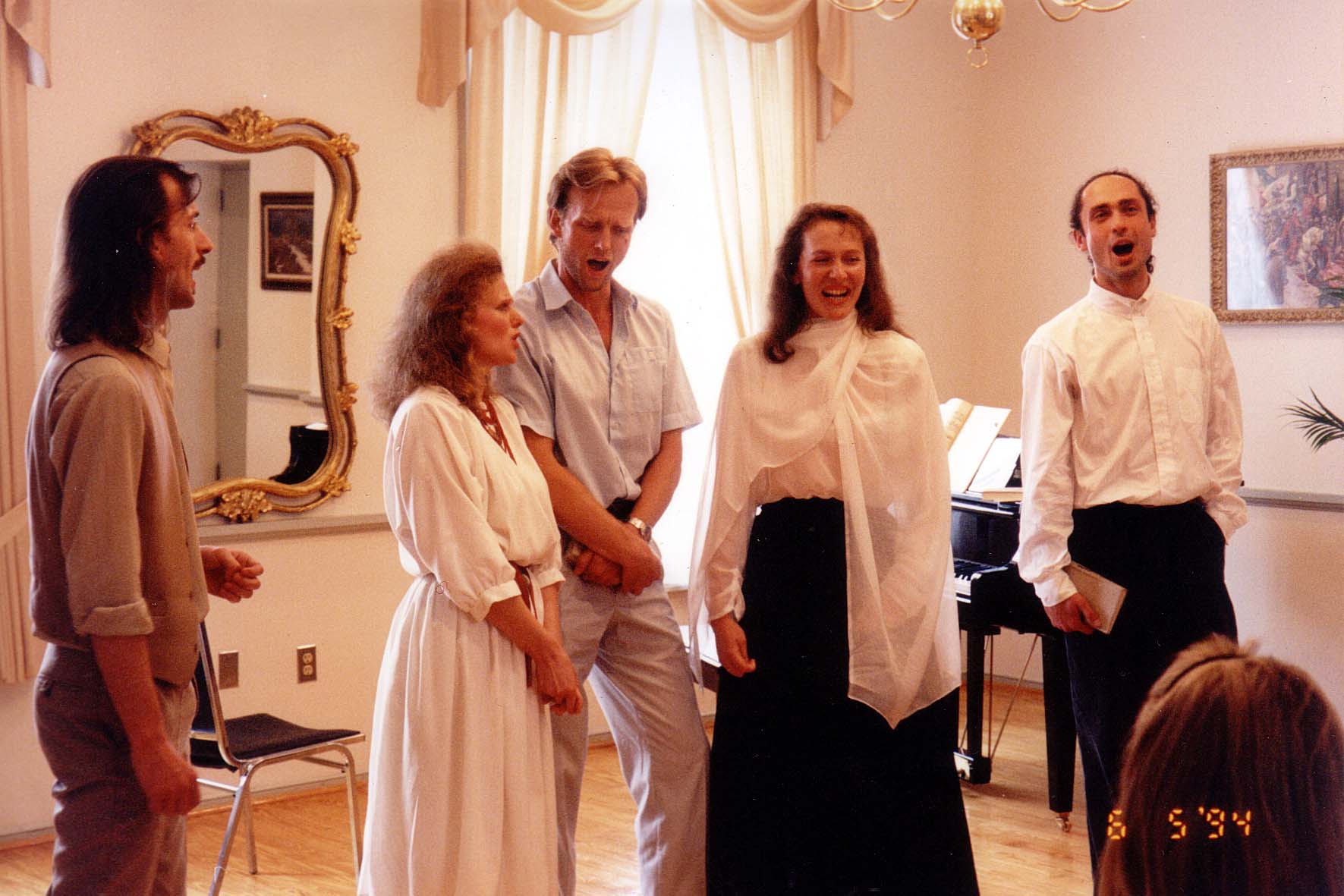 [Speaker Notes: TWG_Photo_1994_No_510__Jun_5__Ukrainian_Embassy__Les_Kurbas_Young_Theater_of_Lviv__Volodymyr_Kuchinsky__Tetiana_Kaspruk__Oleh_Drach__Natalka_Polovynka__Andrei_Vodichev

See 1994 May TWG NEWS for event announcement, pages 1 and 11, and June-July TWG NEWS, page 1, for event coverage]
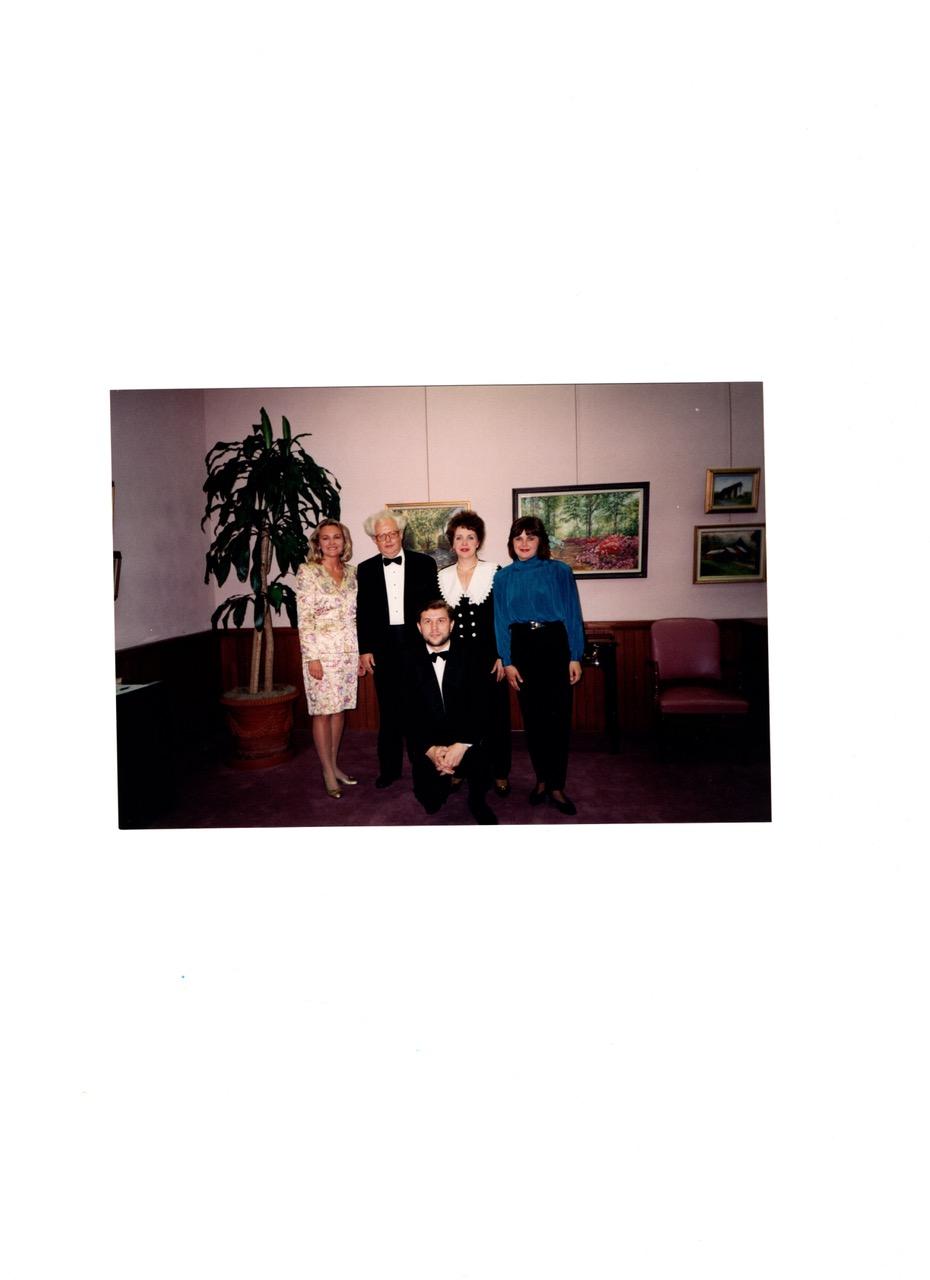 [Speaker Notes: TWG_Photo_1994_No_520__Sep_26__Charles_Sumner_School_Museum__New_Faces_New_Voices_from_Lviv__TWG_Cultural_Fund_Director_Laryssa_Chopivsky__composer_Myroslav_Skoryk__soprano_Maria_Hirska__pianist_Anna_Klymashivska__below_baritone_Oleh_Chmyr

See 1994 September TWG NEWS, page 10, for event announcement 

See Washington Post review (If using “PowerPoint” Go to “Slide Show” pull-down menu and select “play from Current Slide” or if using “Keynote” select the “Play” mode and then click on blue arrow at the bottom right of the photograph)]
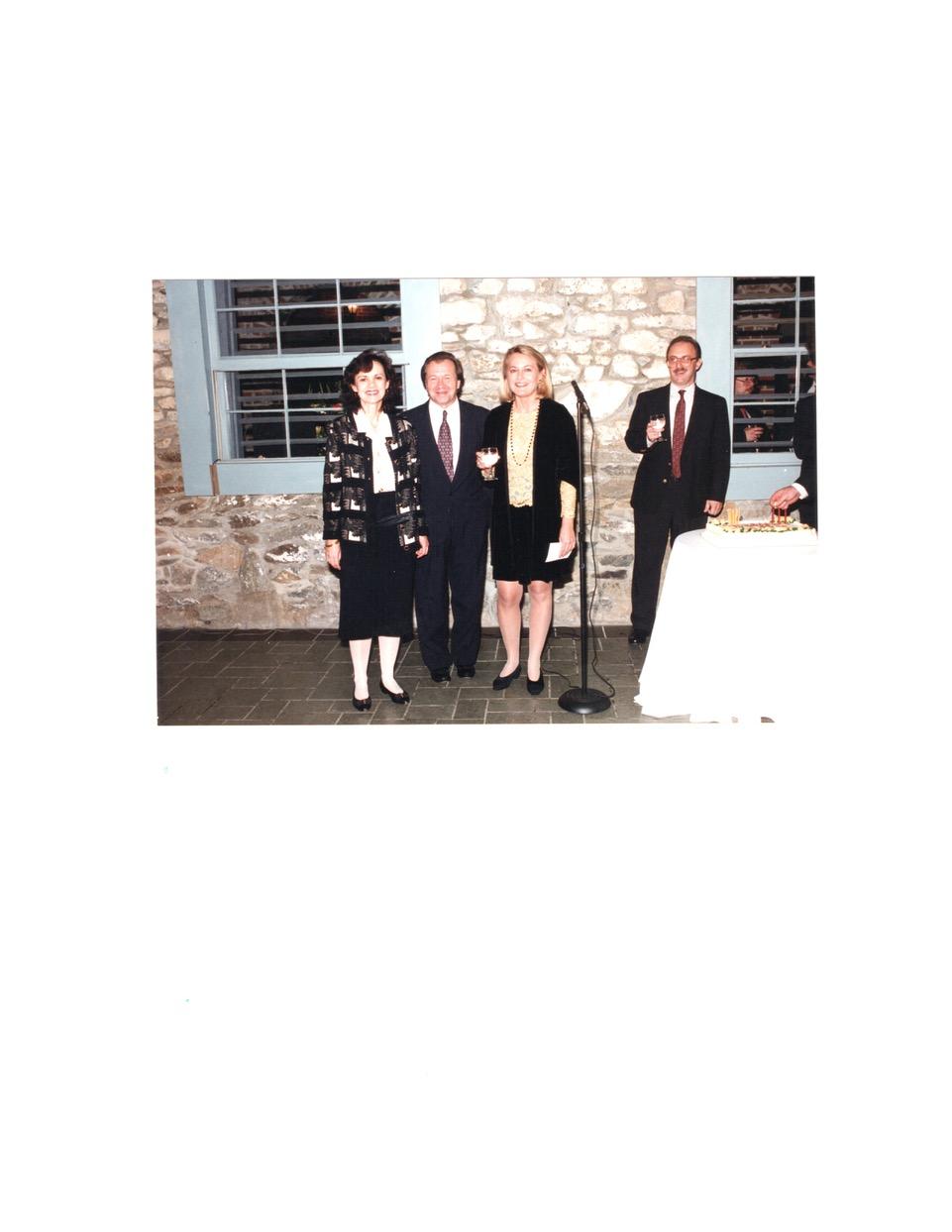 [Speaker Notes: TWG_Photo_1994_No_205__Oct_14__Ukrainian_Embassy__Leadership_Conference__Reception__TWG_First_President_Natalie_Sluzar__Ukrainian_Embassy_Chargé_d’Affaires_Valeriy_Kuchinsky__TWG_Cultural_Fund_Director_Laryssa_Chopivsky__TWG_President_Mykola_Babiak

See 1994 August-September TWG NEWS for event announcement and November-December TWG NEWS, page 3, for event coverage]
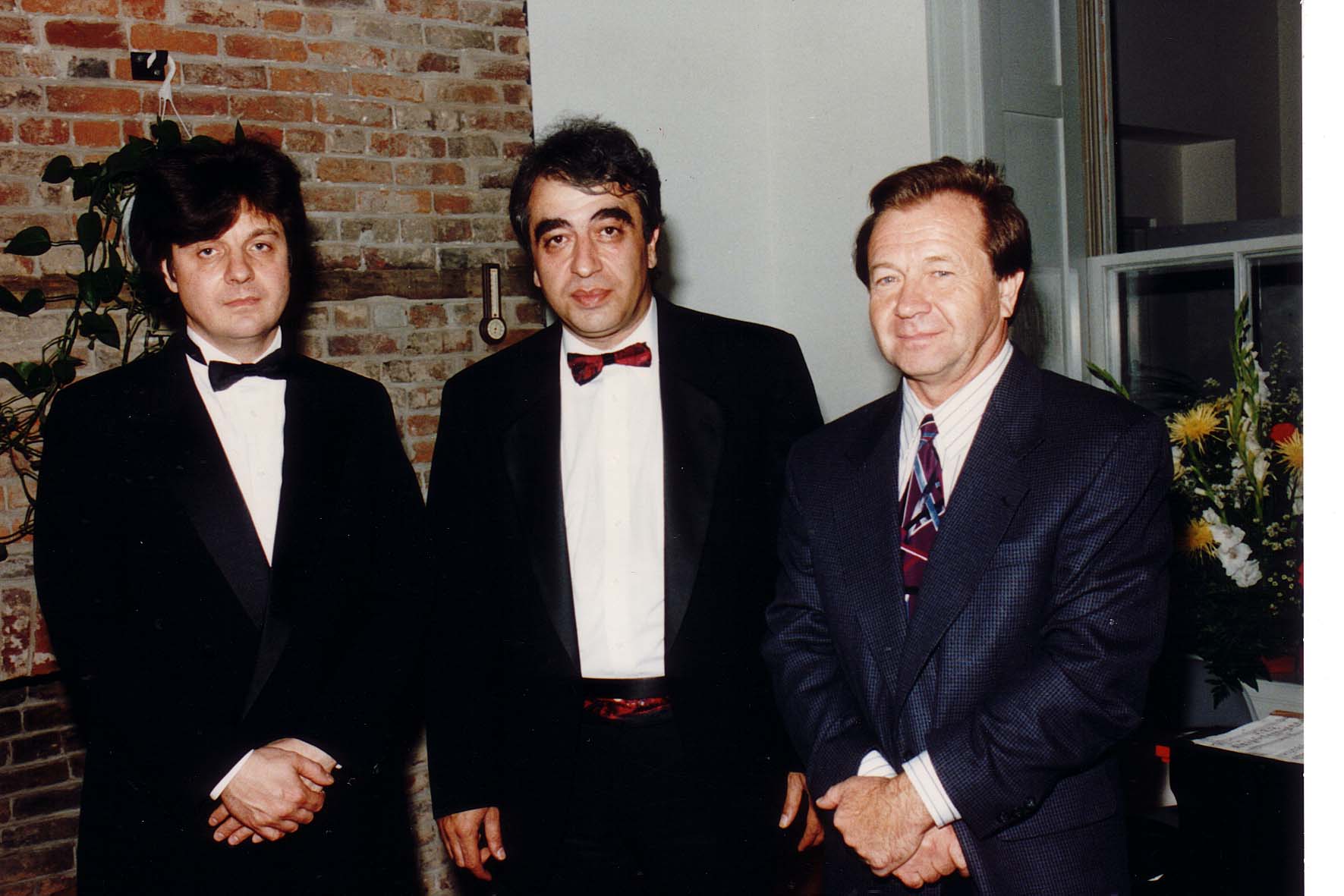 [Speaker Notes: TWG_Photo_1994_No_520__Oct_16__Ukrainian_Embassy__Leadership_Conference__Pianist_Volodymyr_Vynnytsky__Cellist_Vagram_Saradjian__Ukrainian_Embassy_Chargé_d'Affaires_Valeriy_Kuchinsky

See 1994 August-September for event announcement and November-December TWG NEWS, page 6 and 9, for event coverage]
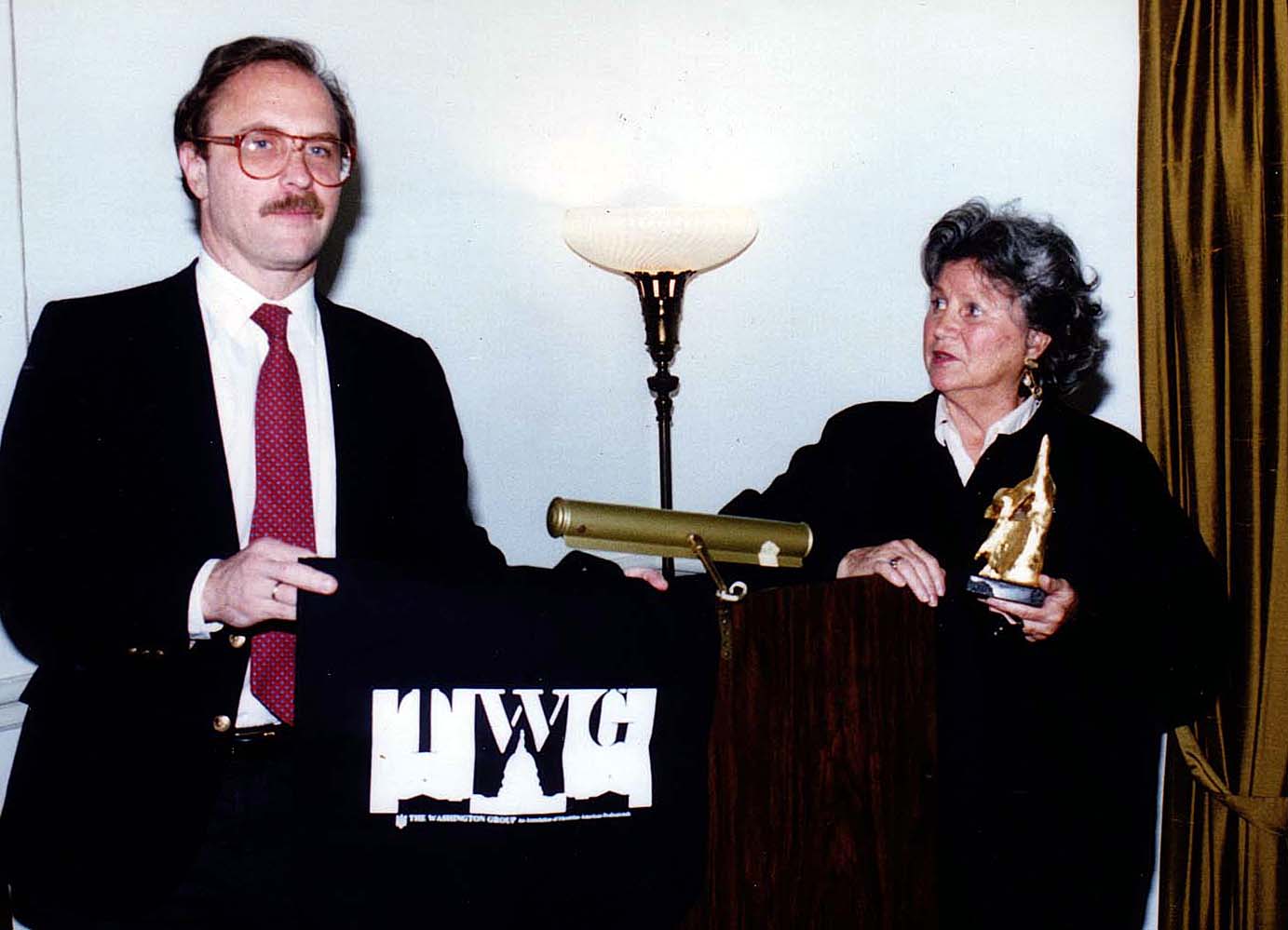 [Speaker Notes: TWG_Photo_1994_No_530__Dec_8__St_Sophia_Religious_Association__TWG_President_Mykola_Babiak__Modern_Art_Collector_and_Museum_Benefactor_Olga_Hirshhorn

See 1995 January TWG NEWS, page 3, for event coverage]
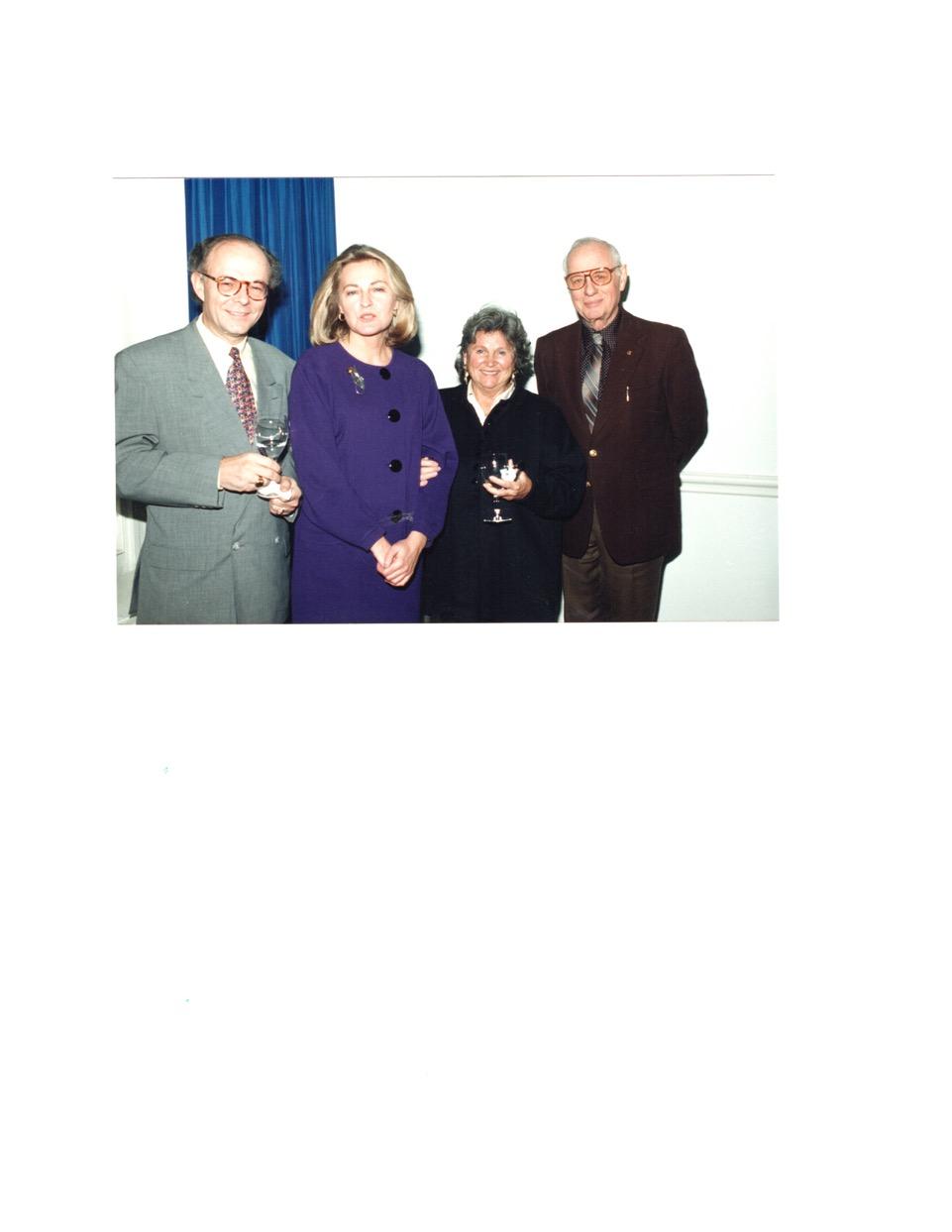 [Speaker Notes: TWG_Photo_1994_No_531__Dec 8__St_Sophia_Religious_Association__Slavko_Martyniuk__TWG_Cultural_Fund_Director_Laryssa_Chopivsky__Modern_Art_Collector_and_Museum_Benefactor_Olga_Hirshhorn__Stefan_Maksymjuk

See 1995 January TWG NEWS, page 3, for event coverage]
1995 Photos
Shevchenko Celebration
Berkeley Chamber Chorus
Leadership Conference - John Stetch
Juliana Osinchuk
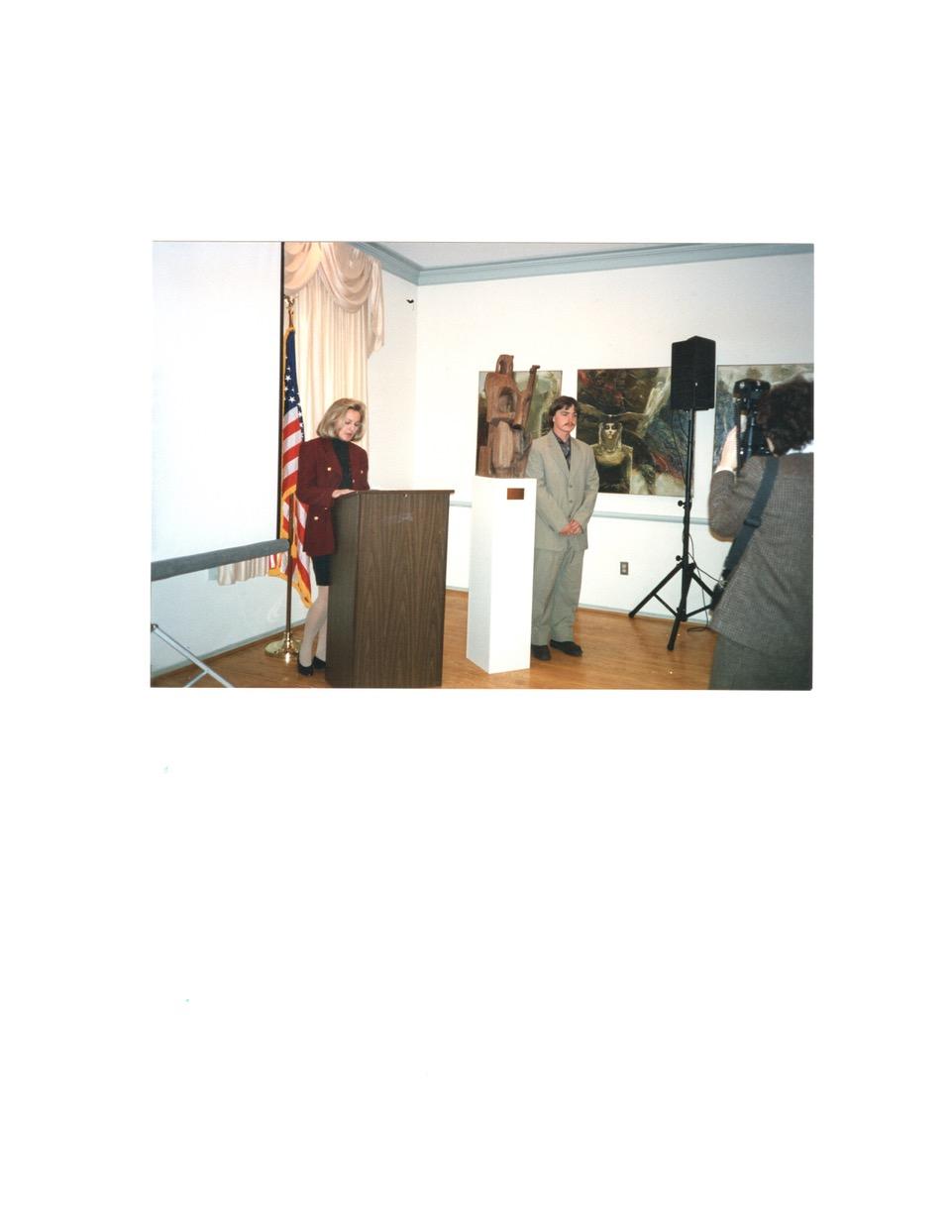 [Speaker Notes: TWG_Photo_1995_No_512__Mar_26__Ukrainian_Embassy__TWG_Cultural_Fund_Director_Laryssa_Chopivsky__introduces__Sculptor_Ruslan_Naida__who_donated_his_Kobzar_sculpture_to_the_Ukrainian_Embassy

See 1995 February TWG NEWS, page 11, for event announcement and March-April TWG NEWS, page 5, for event coverage]
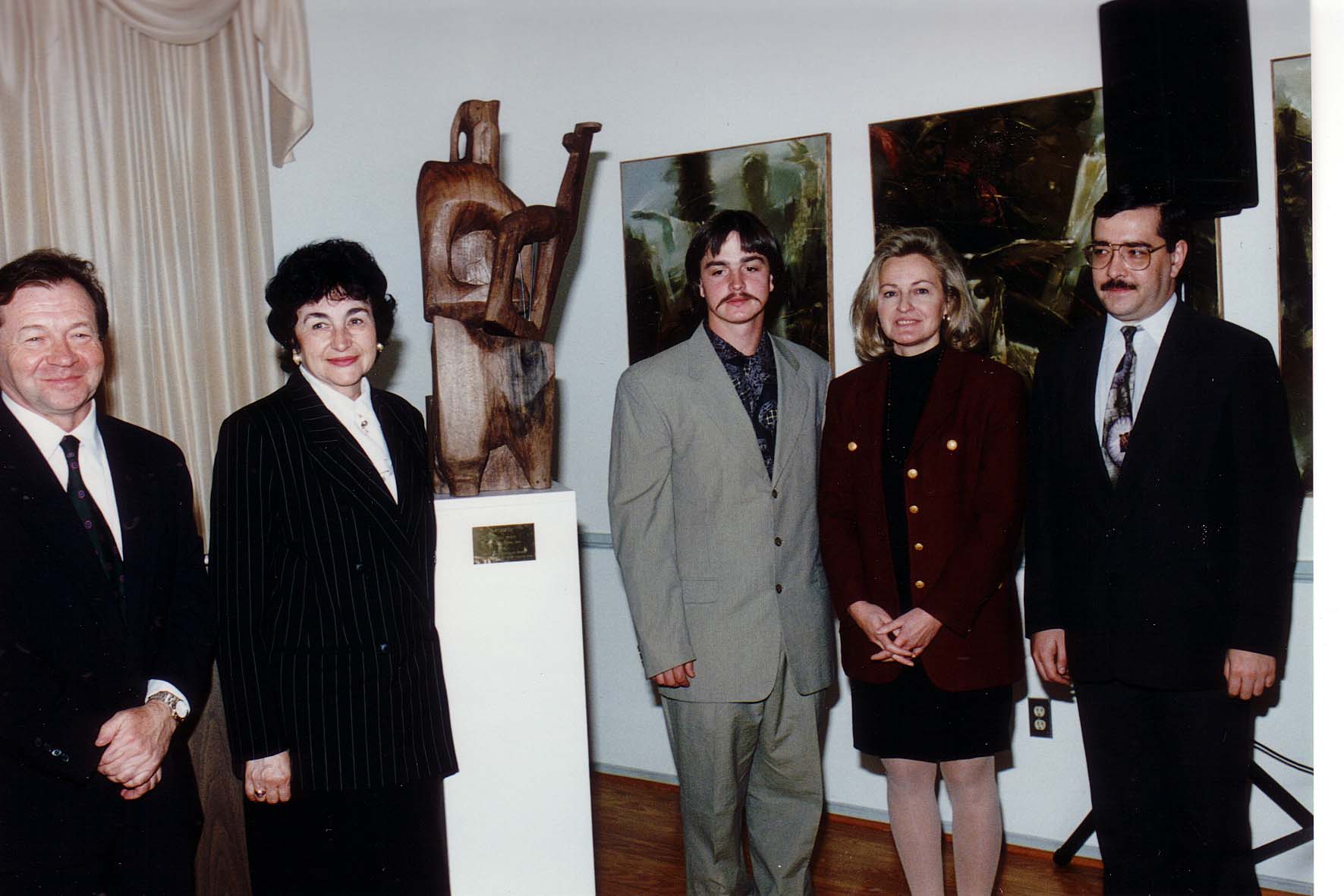 [Speaker Notes: TWG_Photo_1995_No_511__Mar_26__Ukrainian_Embassy__Sculpture_Gift_To_Embassy__Valeriy_Kuchinsky__Maria_Shcherbak__Sculptor_Ruslan_Naida__Laryssa_Lapychak_Chopivsky__Yaroslav_Voitko

See 1995 February TWG NEWS, page 11, for event announcement and March-April TWG NEWS, page 5, for event coverage]
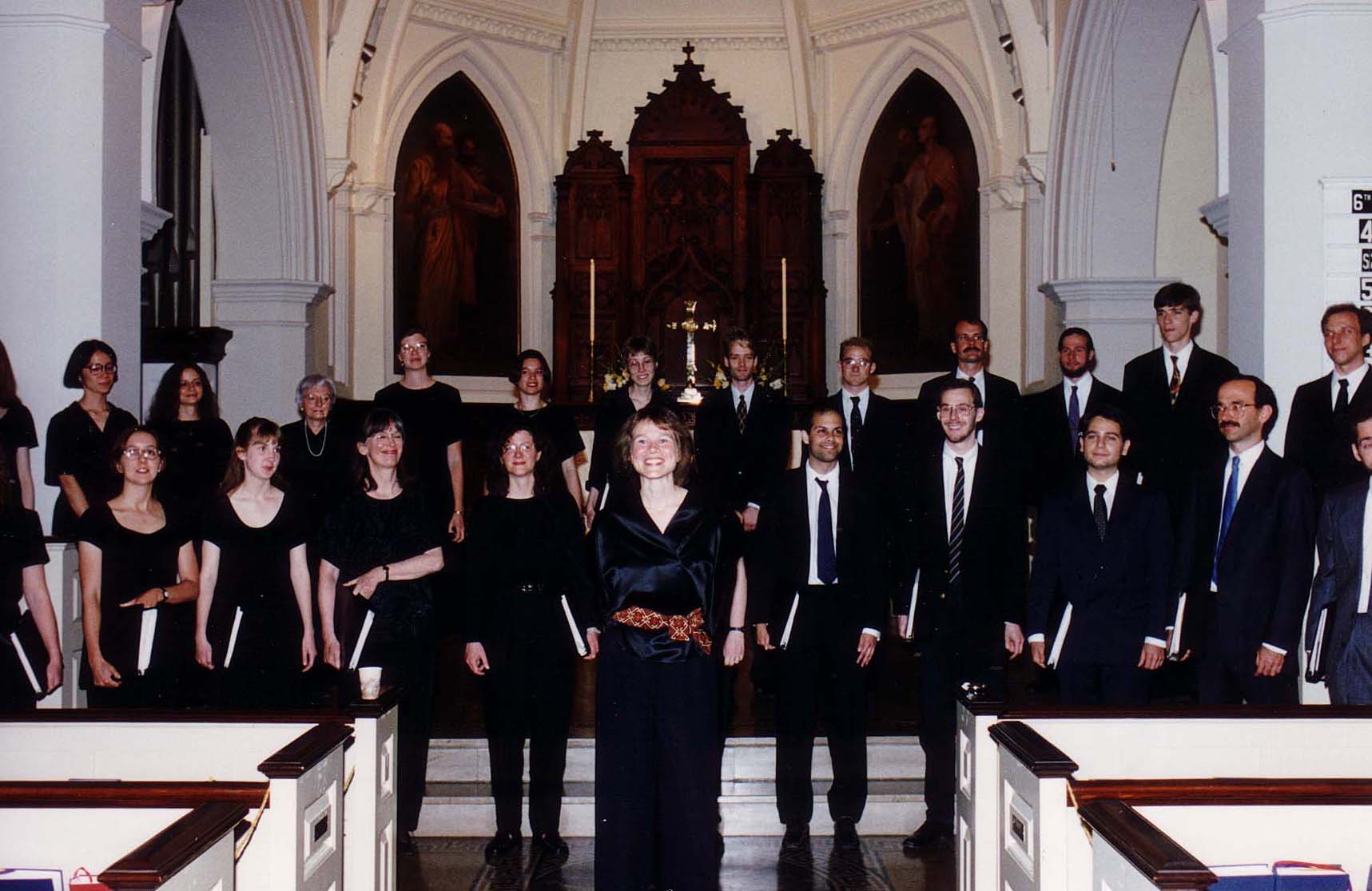 [Speaker Notes: TWG_Photo_1995_No_522__May_21__St_John's_Episcopal_Church_WDC__California's_Berkeley_Chamber_Chorus_directed_by_Marijka_Kuzma

See 1995 March-April TWG NEWS, page 7, for event announcement and May TWG NEWS, page 1, for event coverage]
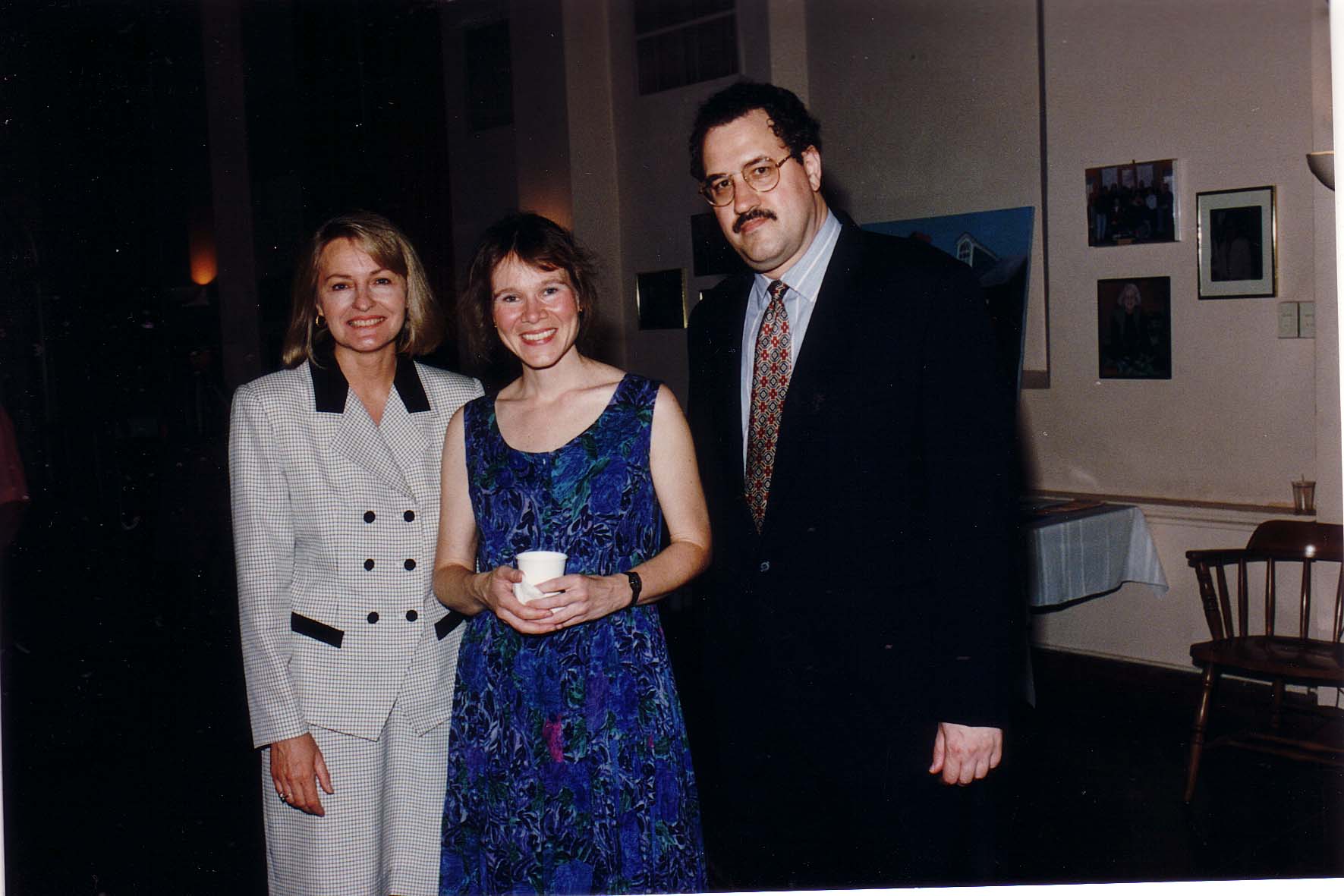 [Speaker Notes: TWG_Photo_1995_No_521__May_21__St_John's_Episcopal_Church_WDC__TWG_Cultural_Fund_Director_Laryssa_Lapychak_Chopivsky__California's_Berkeley_University_Chamber_Chorus_Director_Marijka_Kuzma__TWG_President_George_Masiuk

See 1995 March-April TWG NEWS, page 7, for event announcement and May TWG NEWS, page 1, for event coverage]
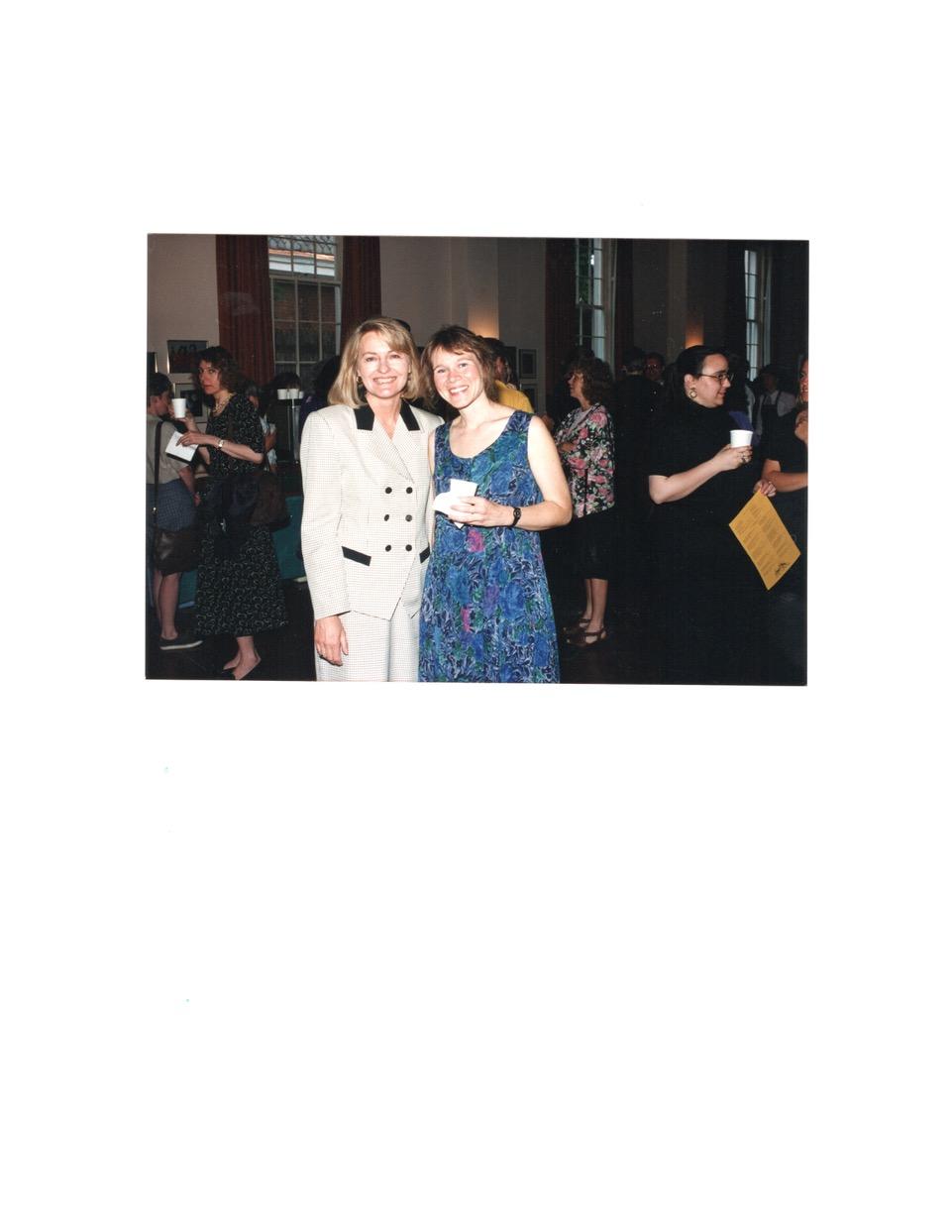 [Speaker Notes: TWG_Photo_1995_No_523__May_21__St_John's_Episcopal_Church_WDC__TWG_Cultural_Fund_Director_Laryssa_Lapychak_Chopivsky__California's_Berkeley_University_Chamber_Chorus_Director_Marijka_Kuzma__at_left__Nadia_Diuk_at_right__Oxana_Horodecka



See 1995 March-April TWG NEWS, page 7, for event announcement and May TWG NEWS, page 1, for event coverage]
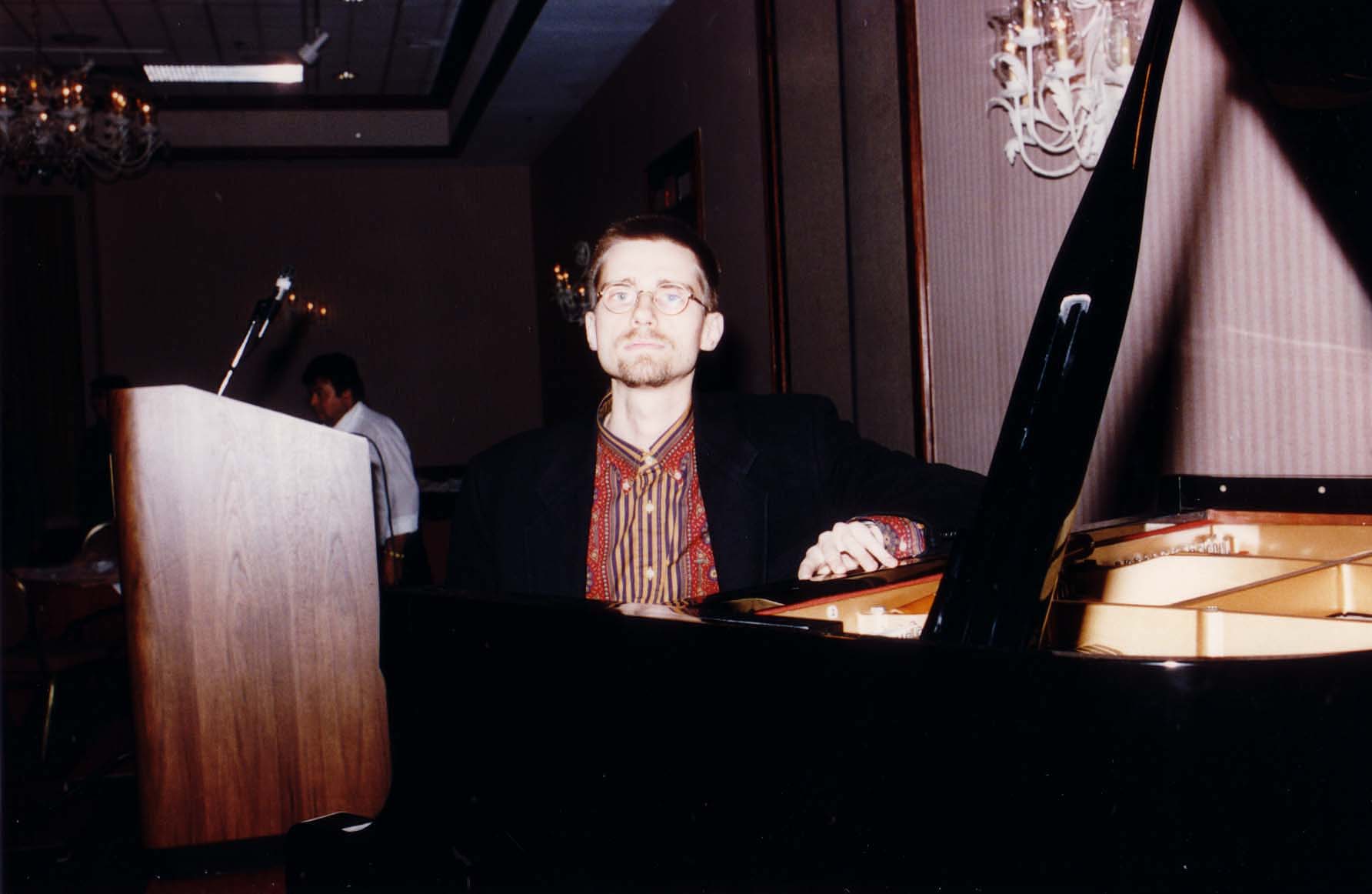 [Speaker Notes: TWG_Photo_1995_No_534__Oct_8__Leadership_Conference__Pianist_John_Stetch

See 1995 Summer TWG NEWS, page 5, for event announcement and October TWG NEWS, page 12, for event coverage]
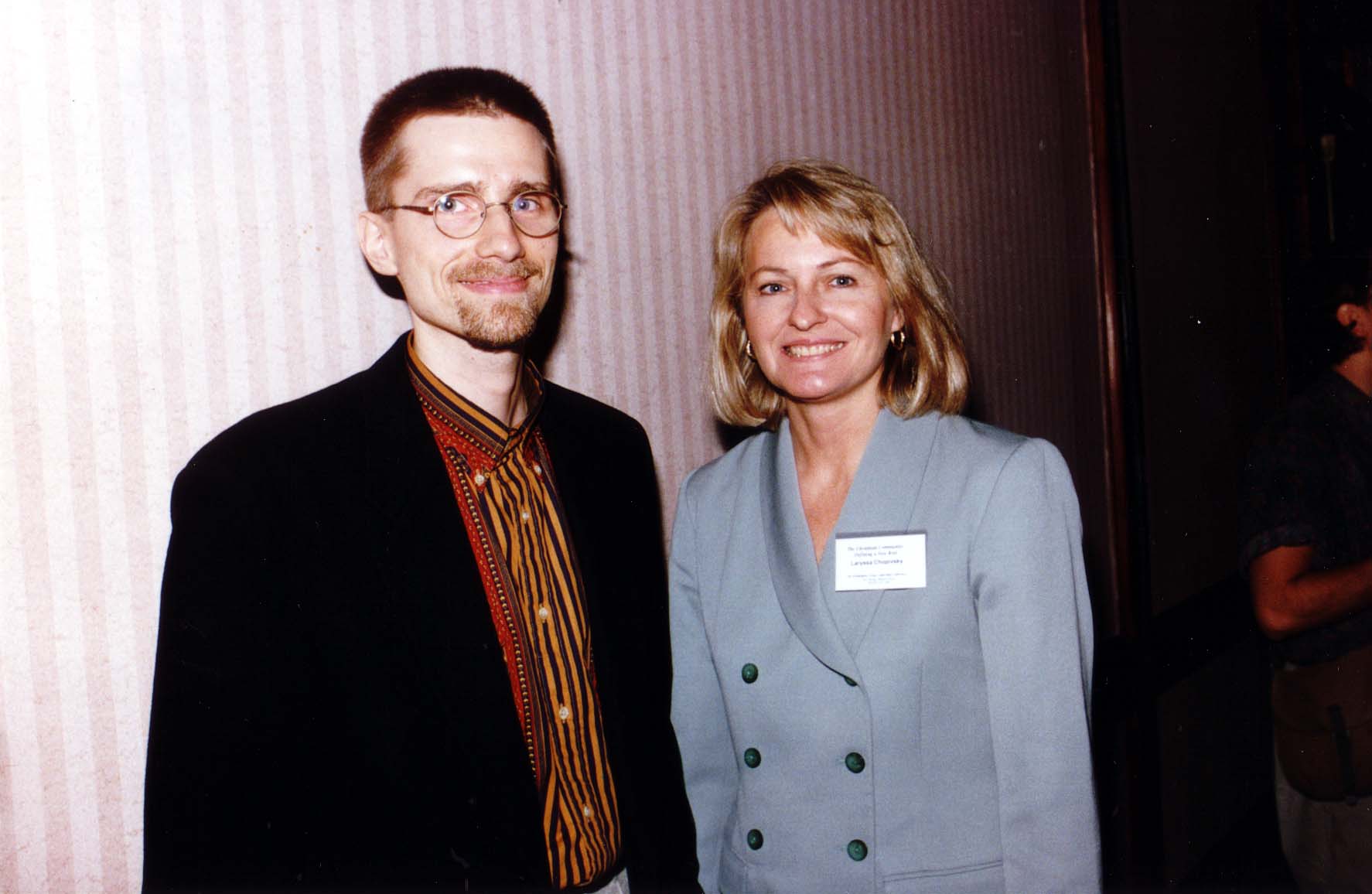 [Speaker Notes: TWG_Photo_1995_No_533__Oct_8__Leadership_Conference__Pianist_John_Stetch__TWG_Cultural_Fund_Director_Laryssa_Lapychak_Chopivsky

See 1995 Summer TWG NEWS, page 5, for event announcement and October TWG NEWS, page 12, for event coverage]
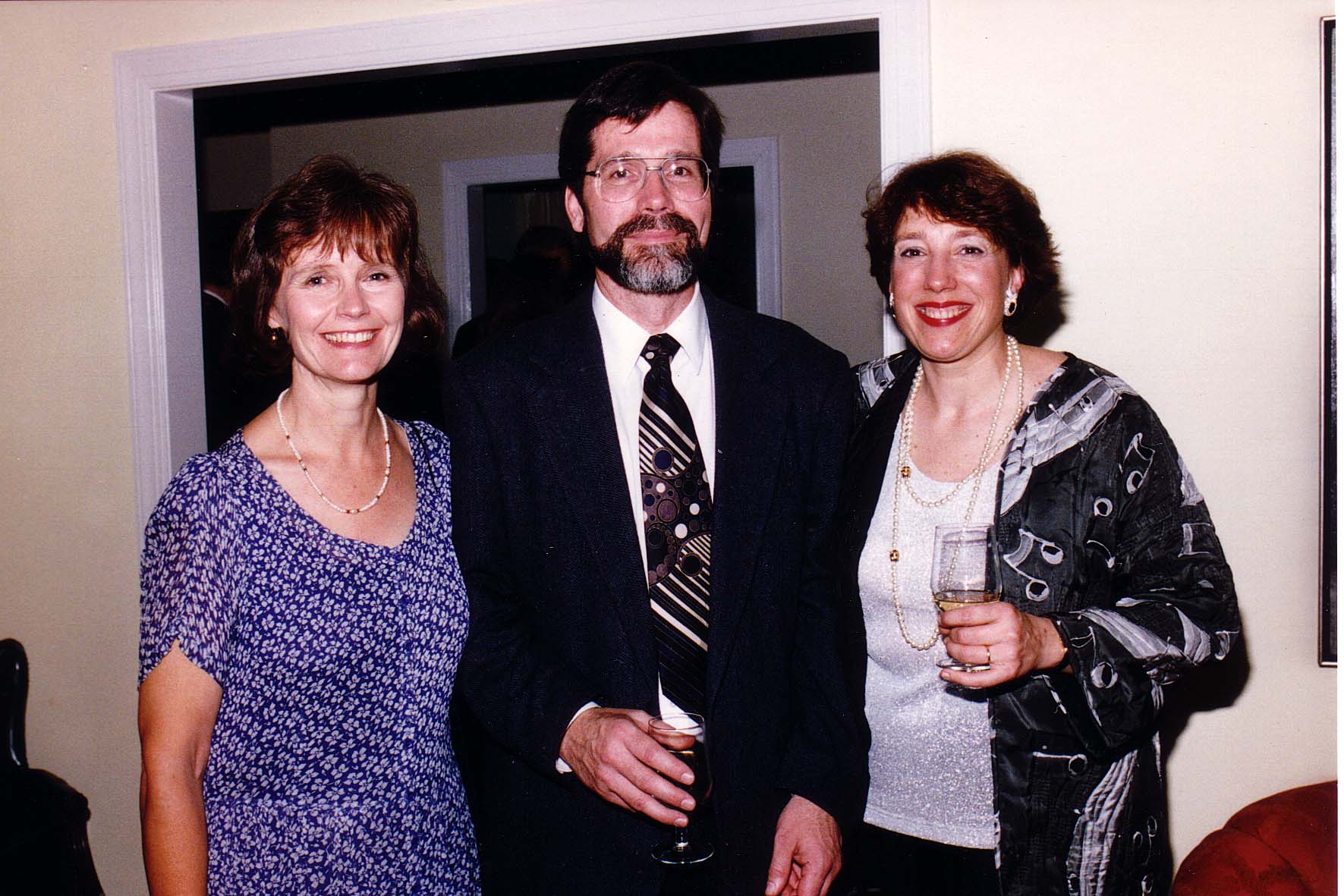 [Speaker Notes: TWG_Photo_1995_No_544_Oct_27__Reception_for_Juliana_Osinchuk__Gail_Coray_and_Alaskan_Composer_Craig_Coray_and_Juliana_0sinchuk_after_her_concert_at_the_Kennedy_Center

See 1995 September TWG NEWS, page 7, for event announcement and 1996 January TWG NEWS, page 5, for event coverage]
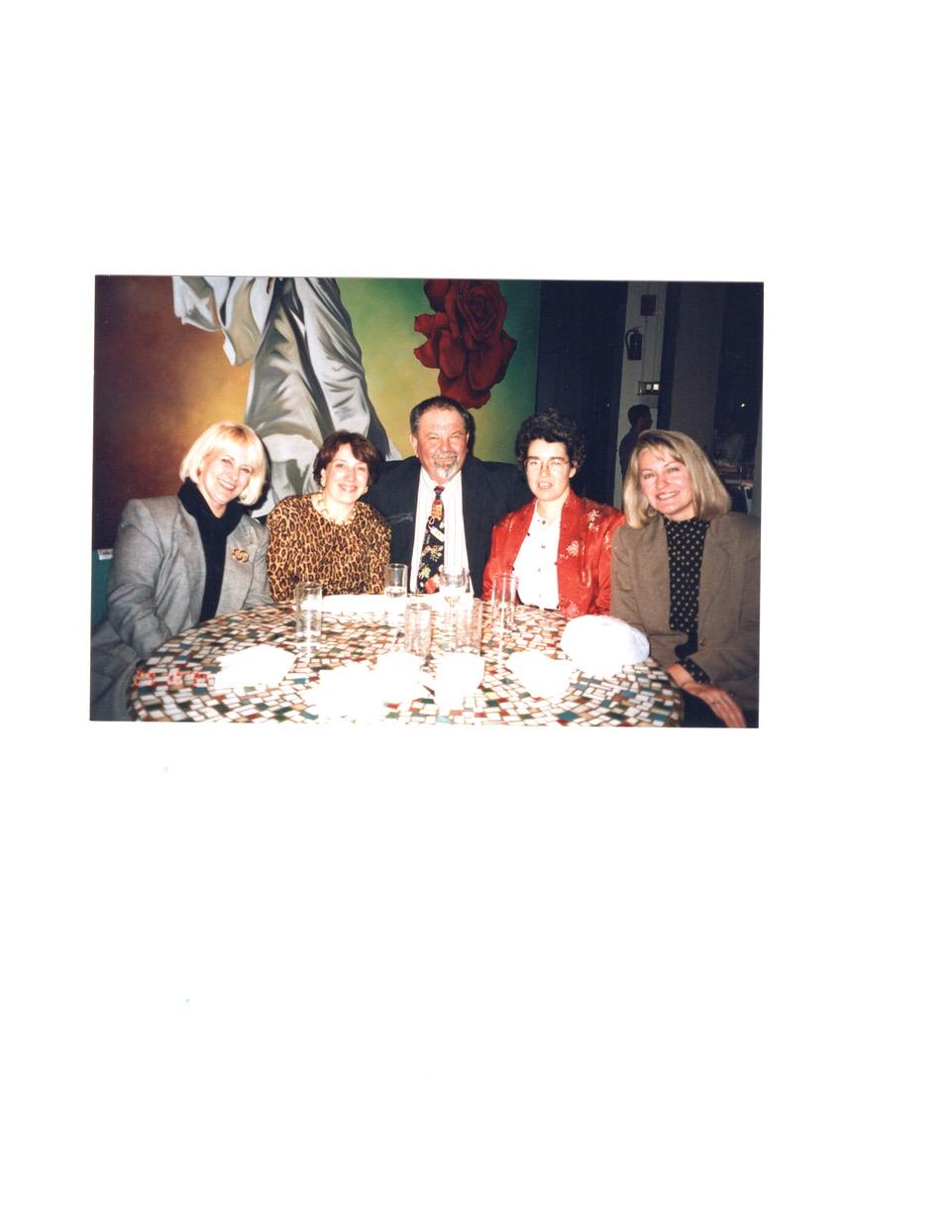 [Speaker Notes: TWG_Photo_1995_No_545__October__WDC_Restaurant__WETA_classical_music_host_Judy_Gruber__pianist_Juliana_Osinchuk_with_husband_Mark_Dawson__Maria_Rudensky__Laryssa_Chopivsky

Note: Photo taken within days of Juliana Osinchuk’s October 27 concert at the Kennedy Center]
1996 Photos
Horowitz Competition Winners
Chornobyl Commemoration Concert Reception
Chornobyl Commemoration White House Reception
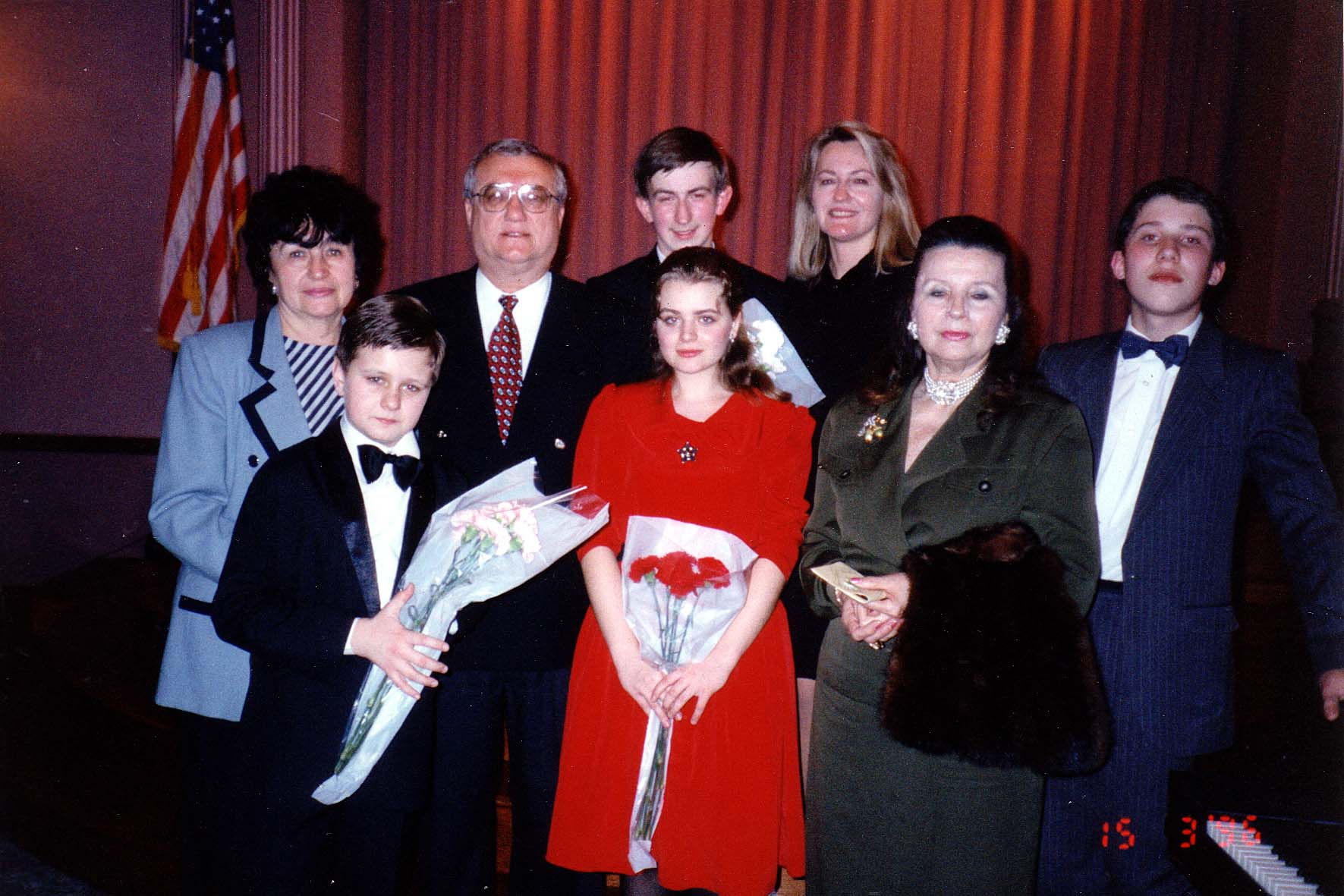 [Speaker Notes: TWG_Photo_1996_No_511-1__Mar_15__Charles_Sumner_School_of_Music__Kyiv_Horowitz_Piano_Competition_Winners_(1995)__In_Front__Pianist_Oleksiy_Yemtsov__Pianist_Olena_Ivanenko_(unverified)_NN_NN


See 1996 February TWG NEWS, page 13, for event announcement and March TWG NEWS, page 6, for event coverage; also see the Horowitz Competition website:  http://horowitzv.org/]
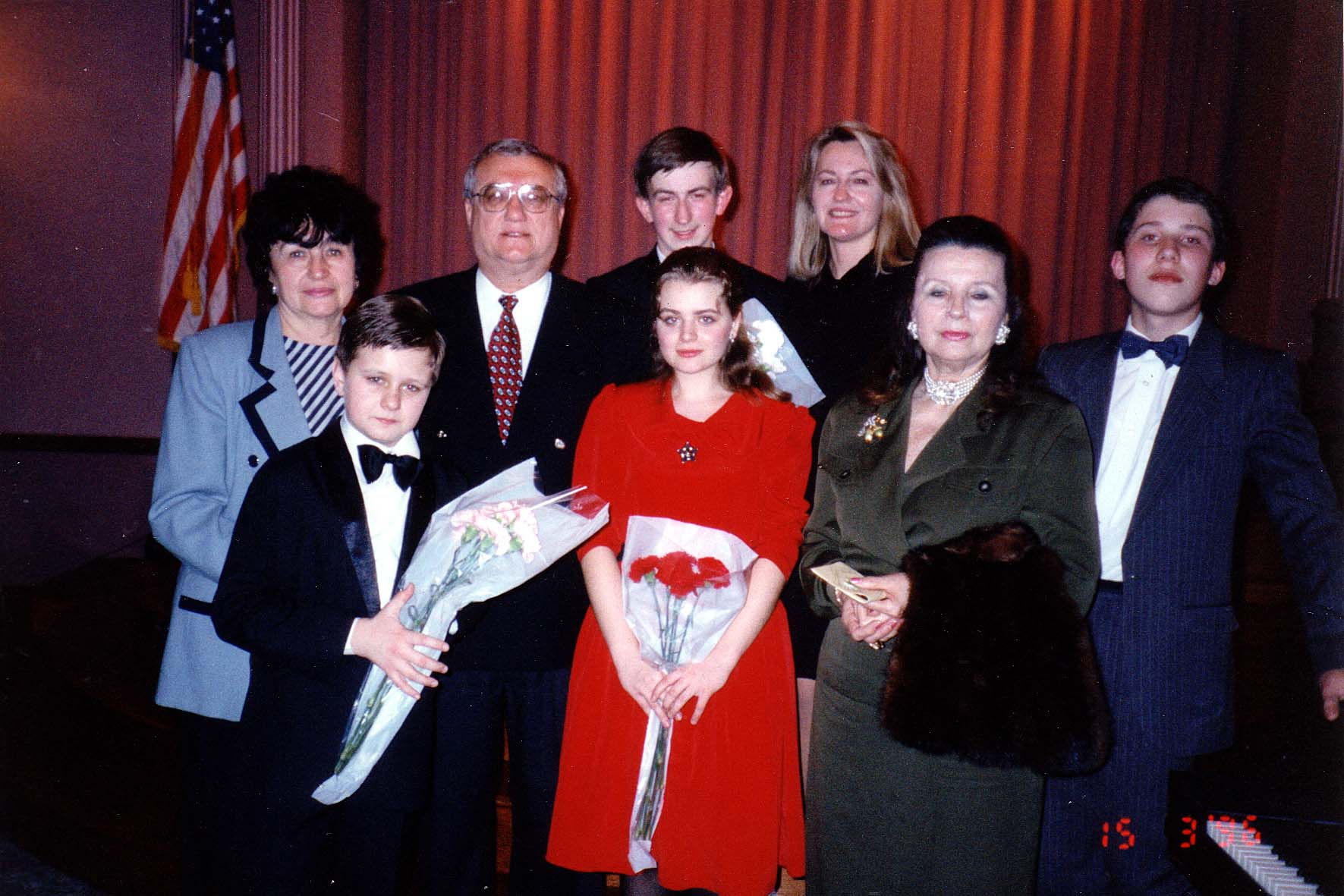 [Speaker Notes: TWG_Photo_1996_No_511_2__Mar_15__Charles_Sumner_School_of_Music__Kyiv_Horowitz_Piano_Competition_Winners_(1995)__In_Back_Row_Maria_Shcherbak__Amb_Yuriy_Shcherbak__Pianist_Oleksiy_Koltakov__TWG_Cultural_Fund_Director_Laryssa_Lapychak_Chopivsky


See 1996 February TWG NEWS, page 13, for event announcement and March TWG NEWS, page 6, for event coverage; also see the Horowitz Competition website:  http://horowitzv.org/]
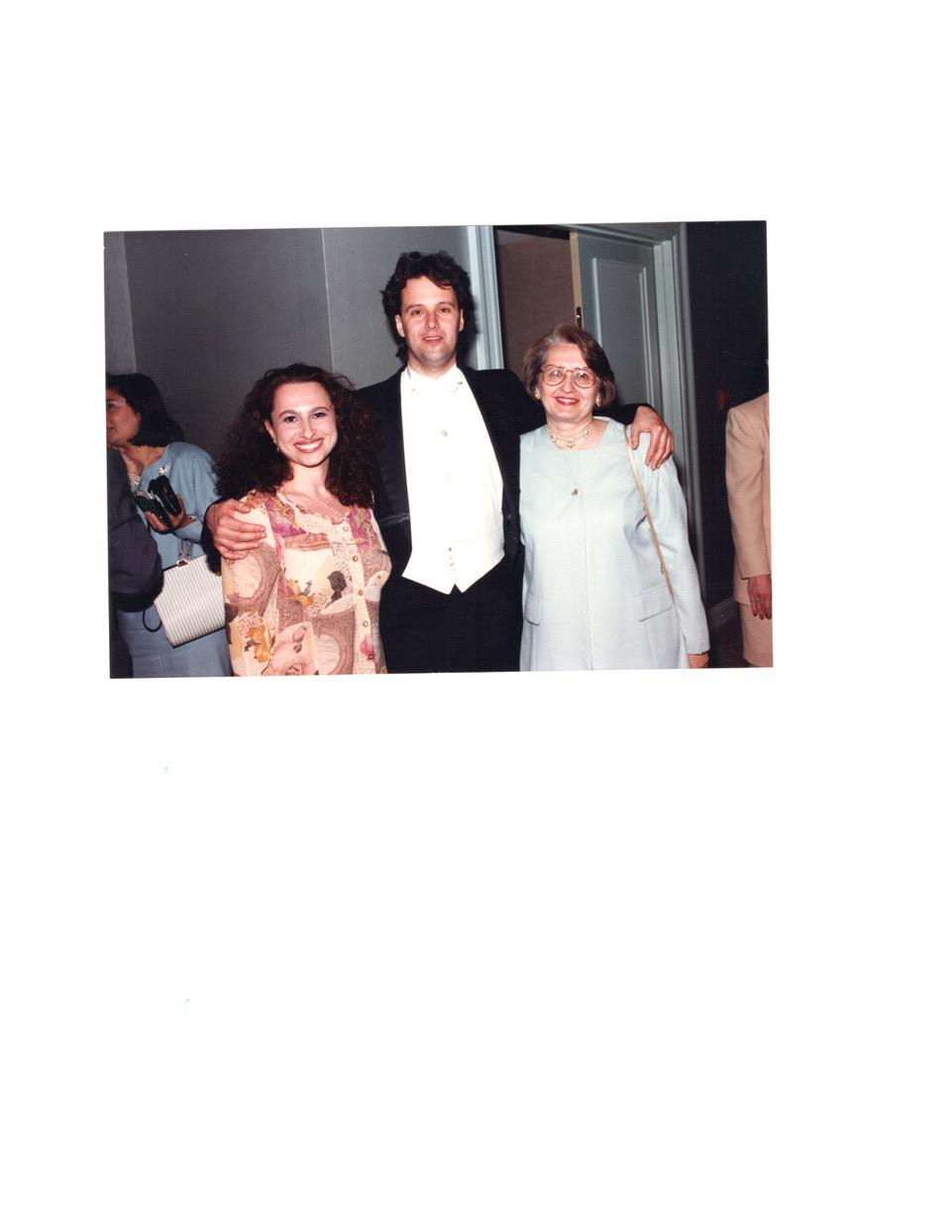 [Speaker Notes: TWG_Photo_1996__No_512__Apr_28__John_F._Kennedy_Center_for_the_Performing_Arts__10th_Anniversary_Chornobyl_Commemoration_Concert_and_Reception__NSC_staffer_Victoria_Reznik__Odessa_Philharmonic_Conductor_Hobart_Earle__Assistant_to_President_and_Chief_of_Staff_to_the_First_Lady_Melanne_Verveer

Note: The reception after the concert was held at the Watergate Hotel

See 1996 March-April TWG NEWS, page 1, and The Ukrainian Weekly 1996-18, page 10, for event coverage]
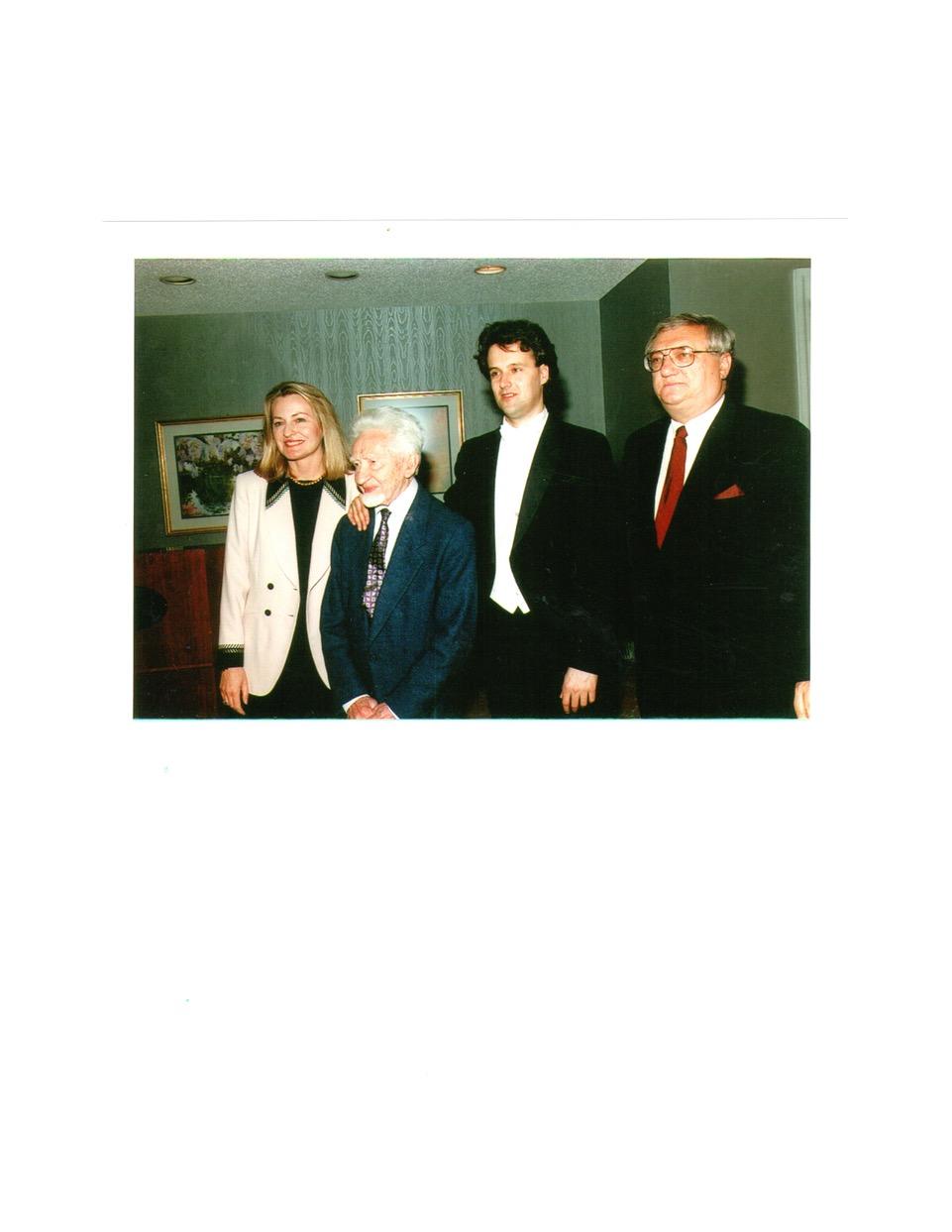 [Speaker Notes: TWG_Photo_1996__No_513__Apr_28__John_F._Kennedy_Center_for_the_Performing_Arts__10th_Anniversary_Chornobyl_Commemoration_Concert_and_Reception__TWG_Cultural_Fund_Director_Laryssa_Chopivsky__Composer_Mykola_Kolessa__Odessa_Philharmonic_Conductor_Hobart_Earle__Ukrainian_Ambassador_Yuri_Shcherbak

Note: The reception after the concert was held at the Watergate Hotel

See 1996 March-April TWG NEWS, page 1, and The Ukrainian Weekly 1996-18, page 10, for event coverage]
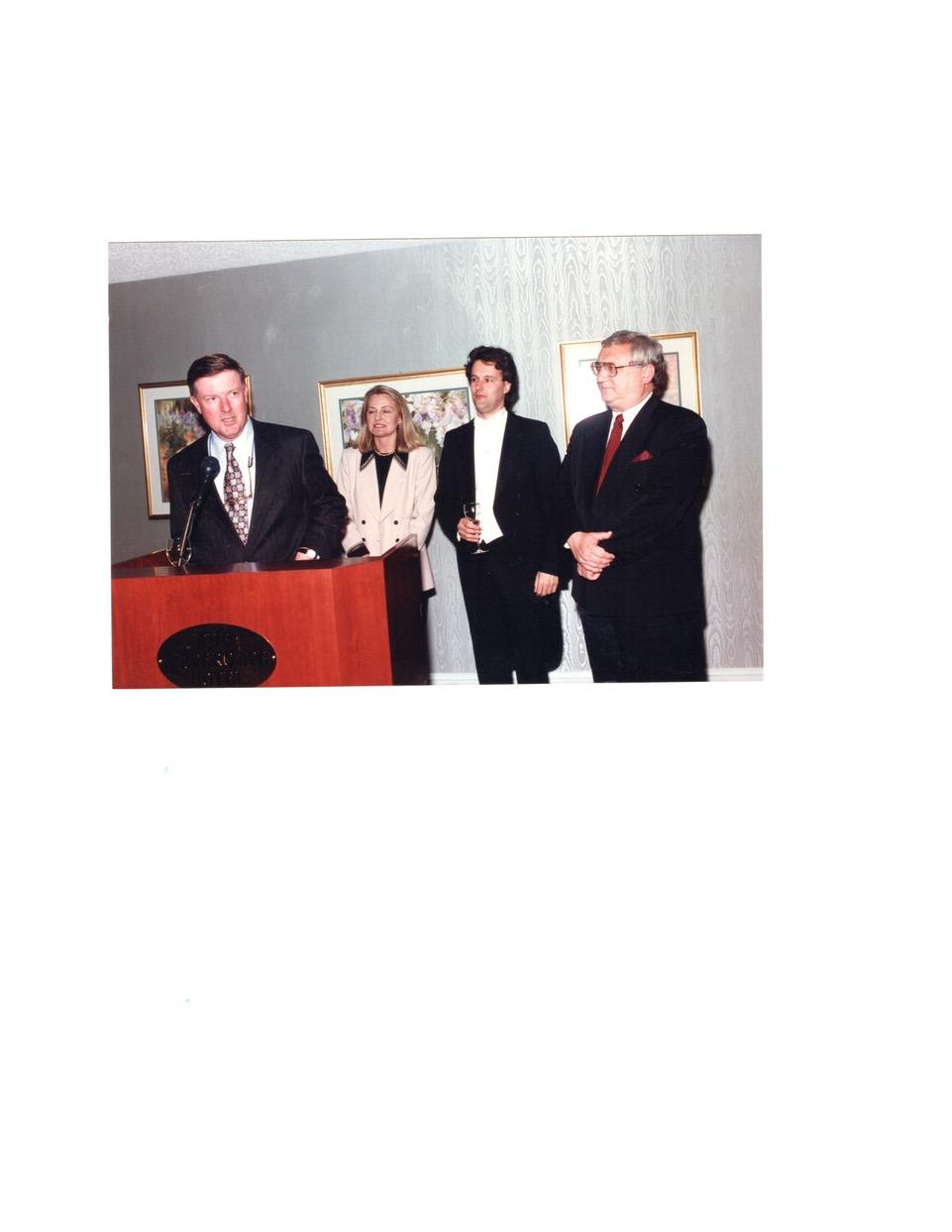 [Speaker Notes: TWG_Photo_1996__No_514__Apr_28__John_F._Kennedy_Center_for_the_Performing_Arts__10th_Anniversary_Chornobyl_Commemoration_Concert_and_Reception__WPAS_Managing_Director_Douglas_Wheeler__TWGCF_Director_and WPAS_Board_Member_Laryssa_Chopivsky__Odessa_Philharmonic_Conductor_Hobart_Earle__Ukrainian_Ambassador_Yuri_Shcherbak

Note: The reception after the concert was held at the Watergate Hotel

See 1996 March-April TWG NEWS, page 1, and The Ukrainian Weekly 1996-18, page 10, for event coverage]
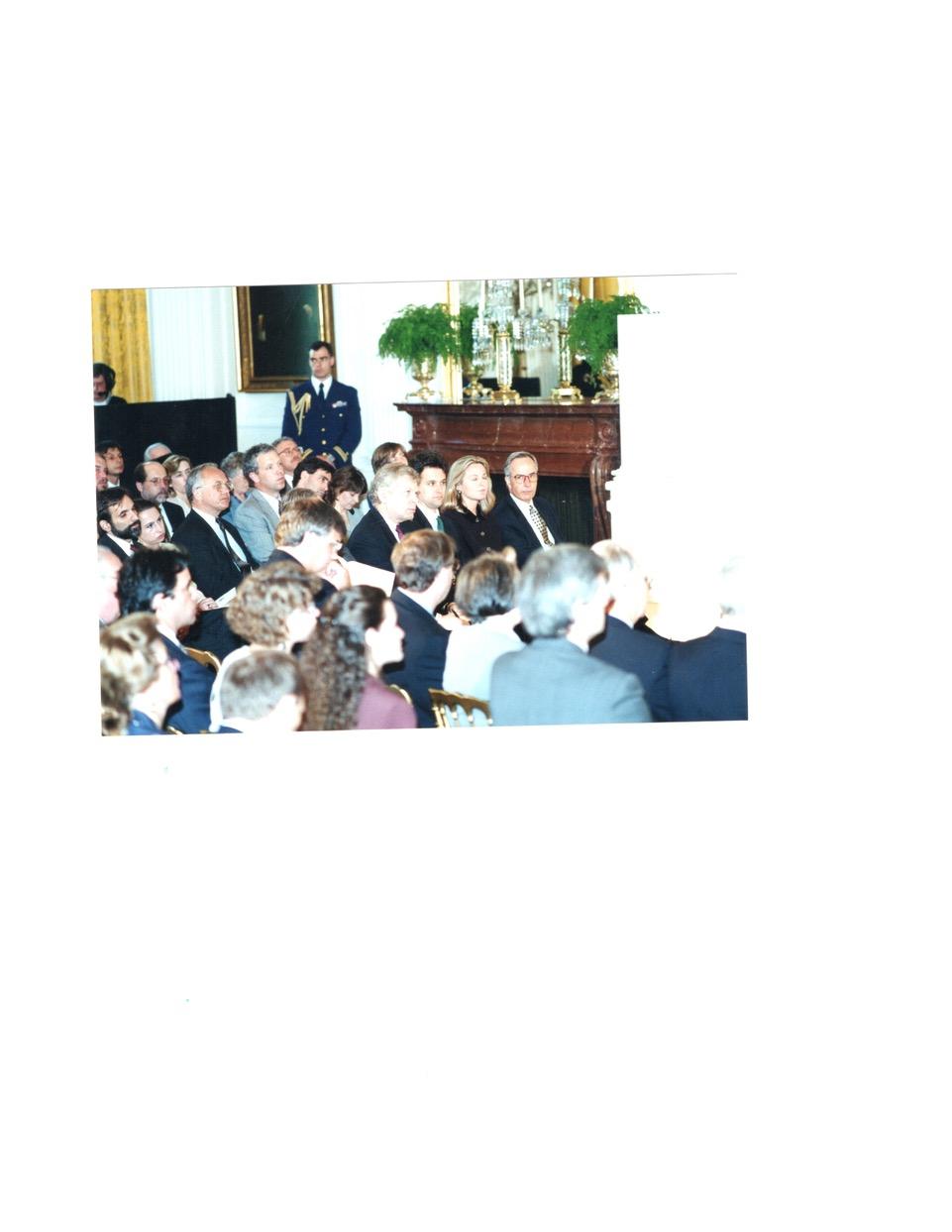 [Speaker Notes: TWG_Photo_1996_No_515_1__May_1__White_House_East_Room__Chornobyl_Commemoration_Hosted_by_First_Lady_Hillary_Rodham_Clinton__Front_Row__Assistant_to_V.P._Al_Gore_Leon_Fuerth__Odessa_Philharmonic_Conductor_Hobart_Earle__TWG_Cultural_Fund_Director_Laryssa_Chopivsky__Special_Assistant_To_President_Clinton_Coit_ Blacker

See The Ukrainian Weekly 1996-19, page 1, for event coverage including full transcript of remarks by First Lady Hillary Rodham Clinton and Vice-President Al Gore, page 11

(If using PowerPoint go to “Slide Show” pull-down menu and select “play from Current Slide” or if using “Keynote” select the “Play” mode, and then click on blue arrow at the bottom right of the photograph --- coverage starts on page 1)]
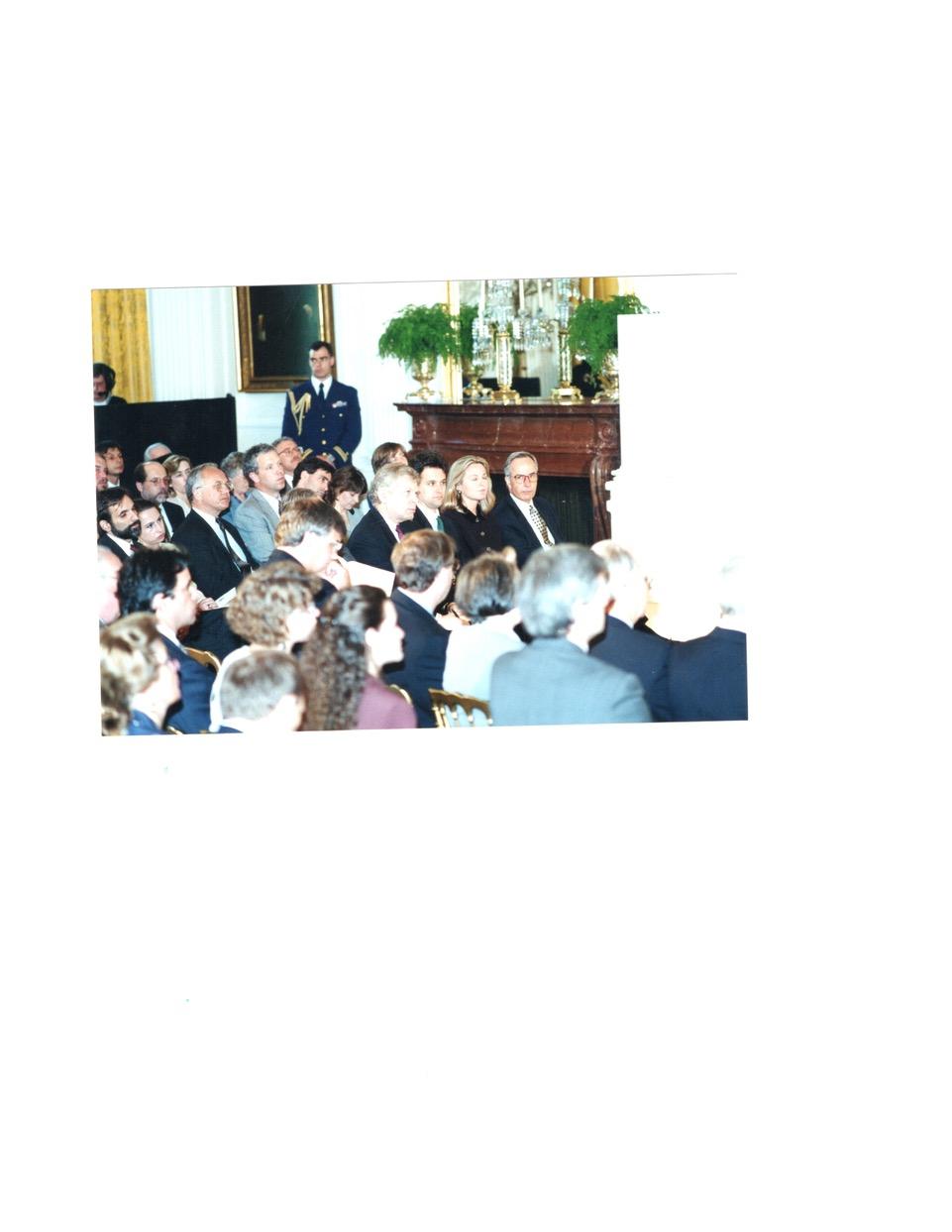 [Speaker Notes: TWG_Photo_1996_No_515_2__May_1__White_House_East_Room__Chornobyl_Commemoration_Hosted_by_First_Lady_Hillary_Rodham_Clinton__Second_Row__Carlos_Pascual_US_Ambassador_to_Ukraine_(2000-2003)__Victoria_Reznik_NSC_Staff_for_Russia_Ukraine_Eurasia__George_Chopivsky


See The Ukrainian Weekly 1996-19, page 1, for event coverage including full transcript of remarks by First Lady Hillary Rodham Clinton and Vice-President Al Gore, page 11

(If using PowerPoint go to “Slide Show” pull-down menu and select “play from Current Slide” or if using “Keynote” select the “Play” mode, and then click on blue arrow at the bottom right of the photograph --- coverage starts on page 1)]
1997 Photos
Bandura Chorus
Horowitz Competition Winners
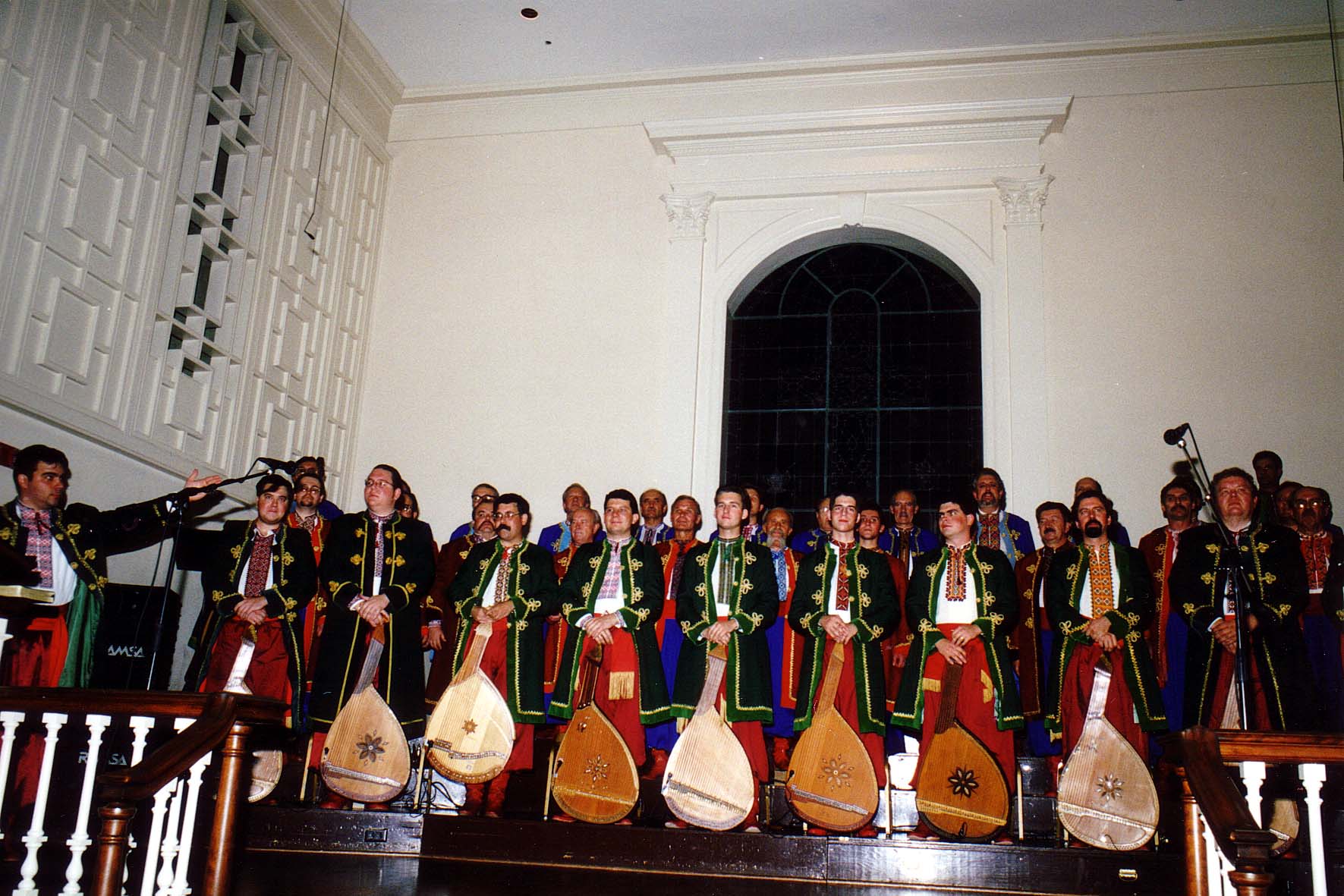 [Speaker Notes: TWG_Photo_1997_No_511__Oct_4__Fourth_Presbyterian_Church_Bethesda_MD__Ukrainian_Bandurist_Chorus

See 1998 January-February TWG NEWS, page 1, for event coverage]
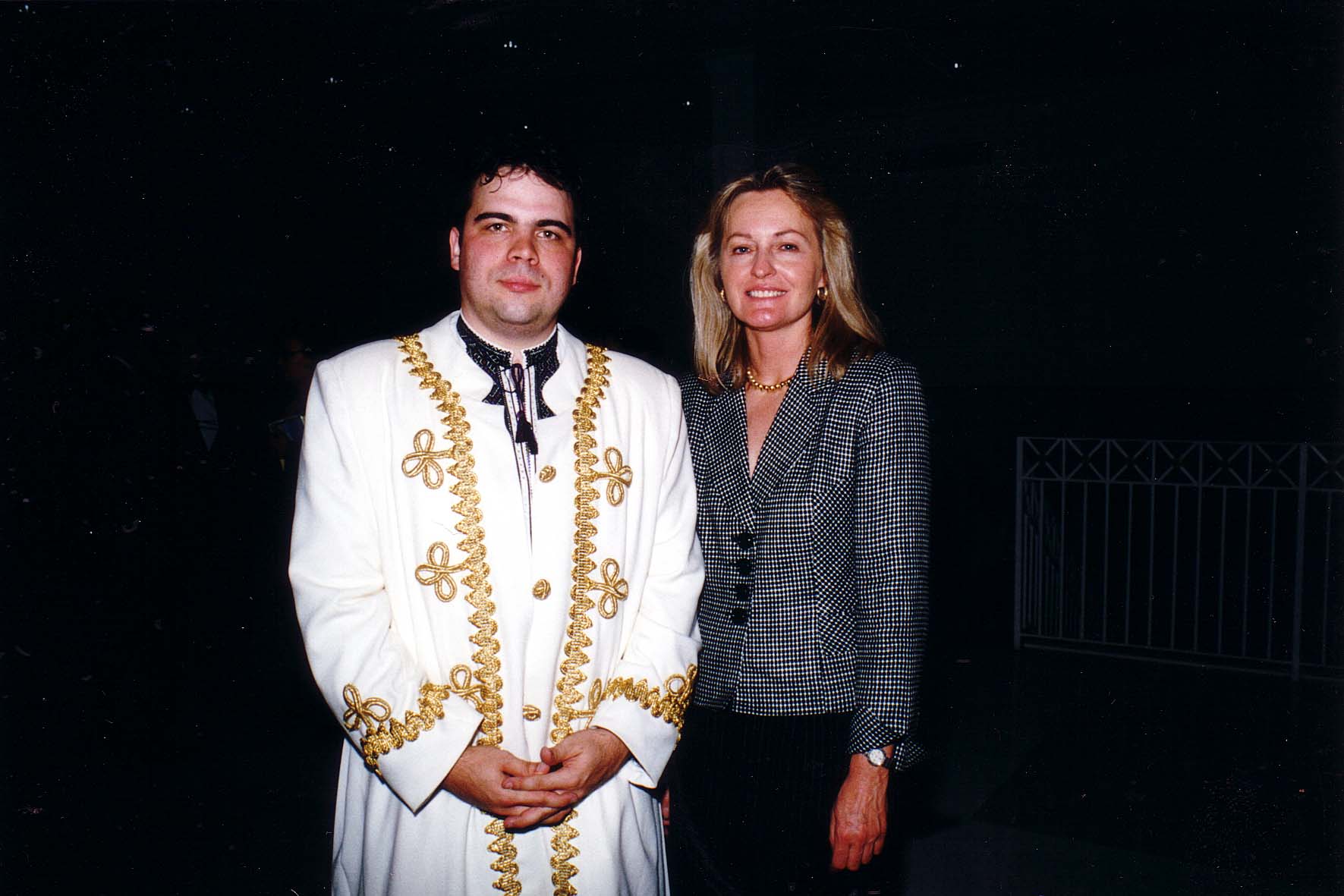 [Speaker Notes: TWG_Photo_1997_No_512__Oct_4__Fourth_Presbyterian_Church_Bethesda_MD__Bandurist_Victor_Mishalow__TWGCF_Director_Laryssa_Lapychak_Chopivsky

See 1997 November-December TWG NEWS, page 1, for event coverage]
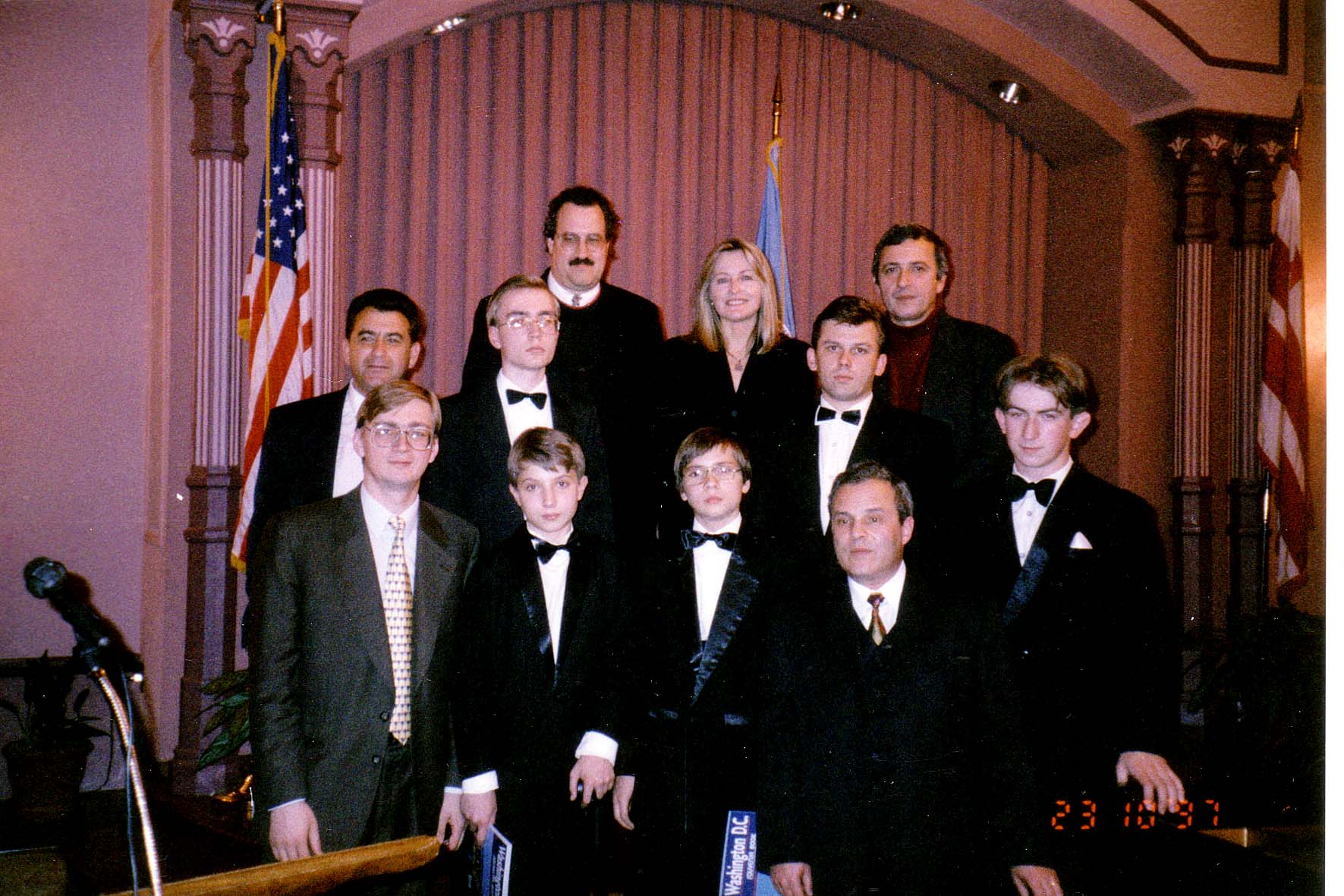 [Speaker Notes: TWG_Photo_1997_No_521_1__Oct_23__Charles_Sumner_School_of_Music__Kyiv_Horowitz_Piano_Competition_Winners__First_Row__Ukrainian_Embassy_Cultural_Attaché_Vasyl_Zorya__Pianist_Oleksandr_Havryliuk__Pianist_Oleksandr_Hryniuk__Yuri_Zilberman


See 1998 January-February TWG NEWS, page 1, for event coverage; also see the Horowitz Competition website:  http://horowitzv.org/]
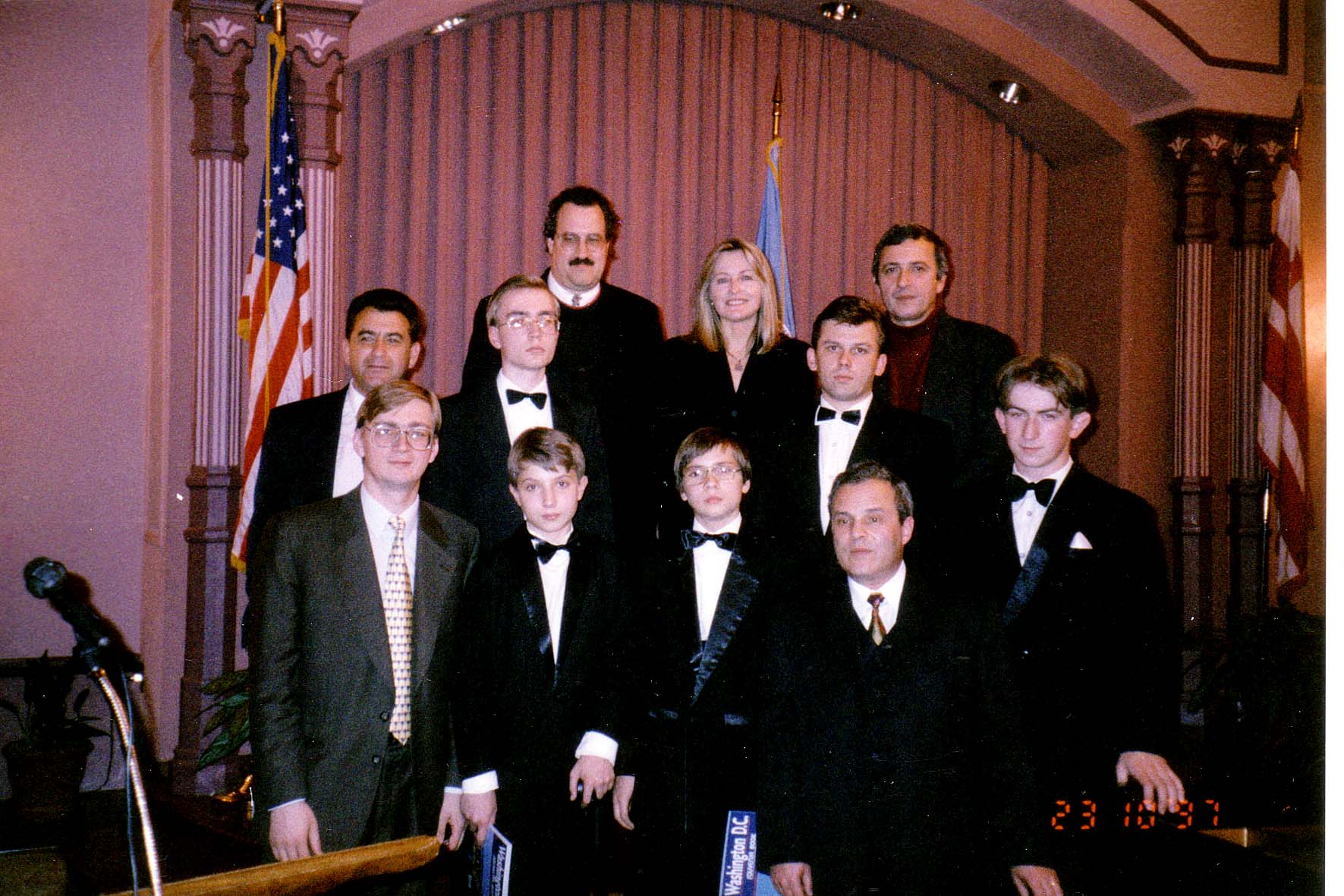 [Speaker Notes: TWG_Photo_1997_No_521_2__Oct_23__Charles_Sumner_School_of_Music__Kyiv_Horowitz_Piano_Competition_Winners__Middle_Row__Music_Professor_from_Kharkiv__Pianist_Bryan_Wallic__Pianiast_Vitalij_Baran__Pianist_Oleksij_Koltakov


See 1998 January-February TWG NEWS, page 1, for event coverage; also see the Horowitz Competition website:  http://horowitzv.org/]
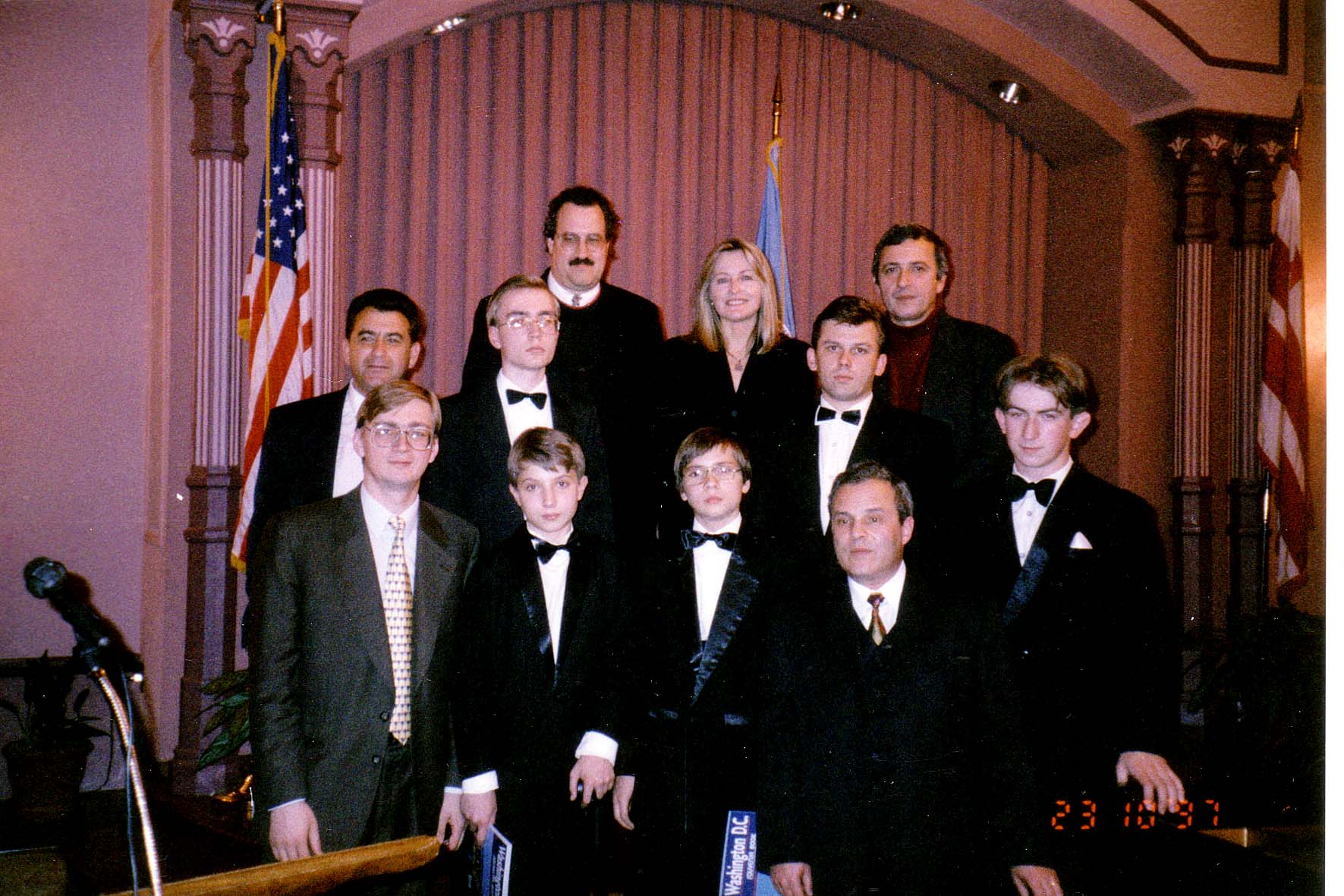 [Speaker Notes: TWG_Photo_1997_No_521_3__Oct_23__Charles_Sumner_School_of_Music__Kyiv_Horowitz_Piano_Competition_Winners__Back_Row__TWG_President_George_Masiuk__TWGCF_Director_Laryssa_Lapychak_Chopivsky__Composer_Ivan_Karabyts

See 1998 January-February TWG NEWS, page 1, for event coverage; also see the Horowitz Competition website:  http://horowitzv.org/]
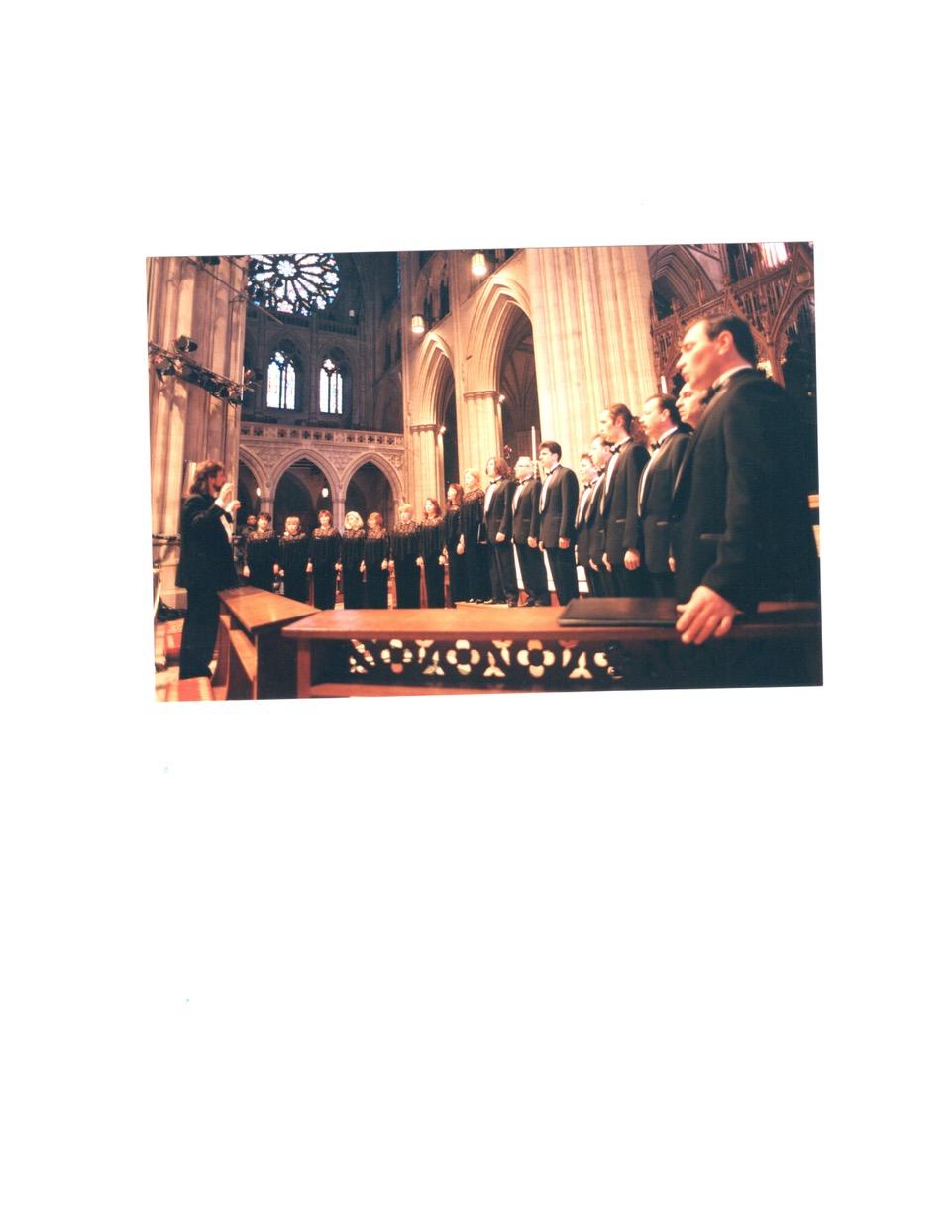 [Speaker Notes: TWG_Photo_1997_No_530__Dec_21__National_Cathedral__Kyiv_Chamber_Choir_directed_by_Mykola_Hobdych

See 1997 November-December TWG NEWS, page 1, for event coverage]
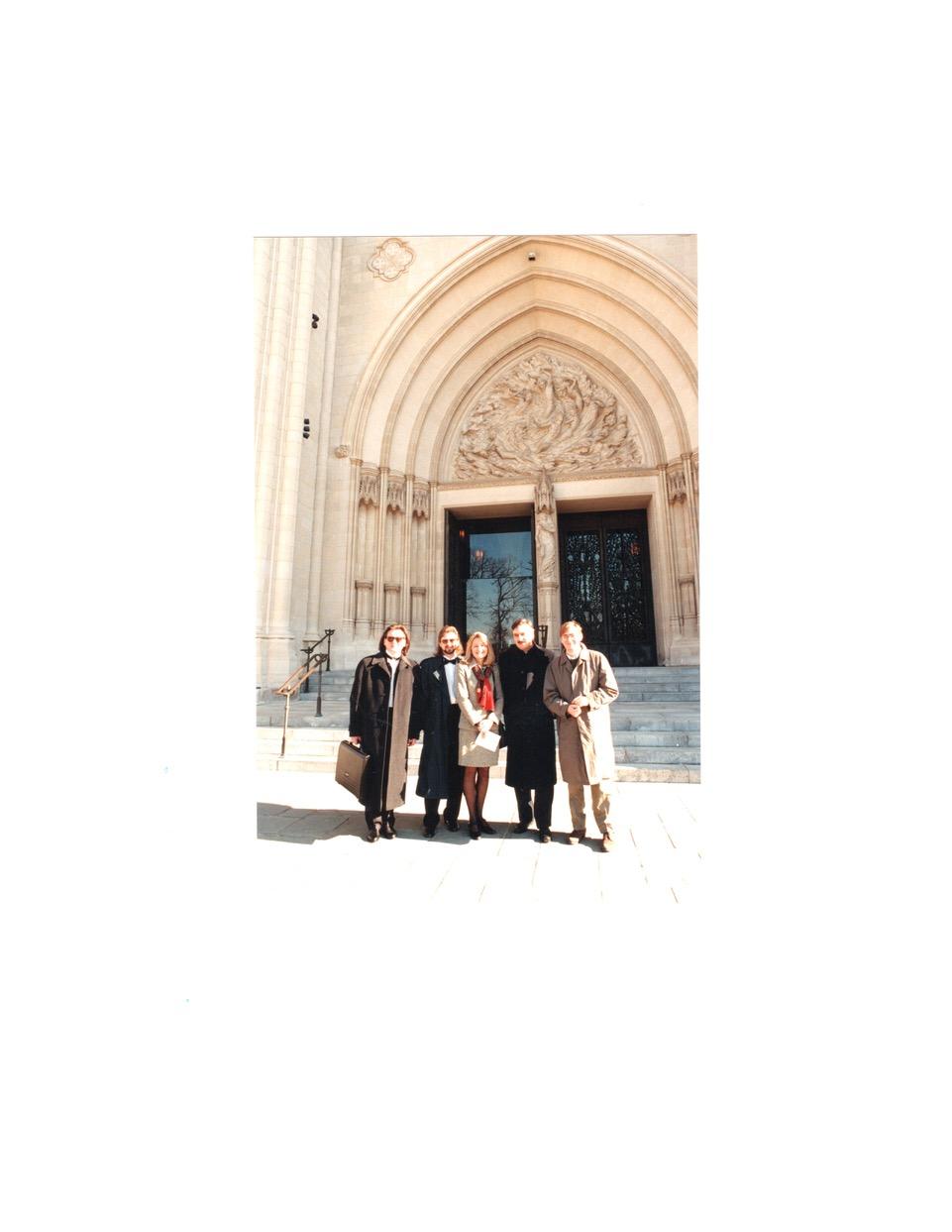 [Speaker Notes: TWG_Photo_1997_No_531__Dec_21__National_Cathedral__Post_Kyiv_Chamber_Choir_Performance__NN__Mykola_Hobdych__TWGCF_Director_Laryssa_Chopivsky__NN__Cultural_attaché_Vasyl_Zorya


See 1997 November-December TWG NEWS, page 1, for event coverage]
1998 Photos
Juliana Osinchuk
Myroslav Skoryk
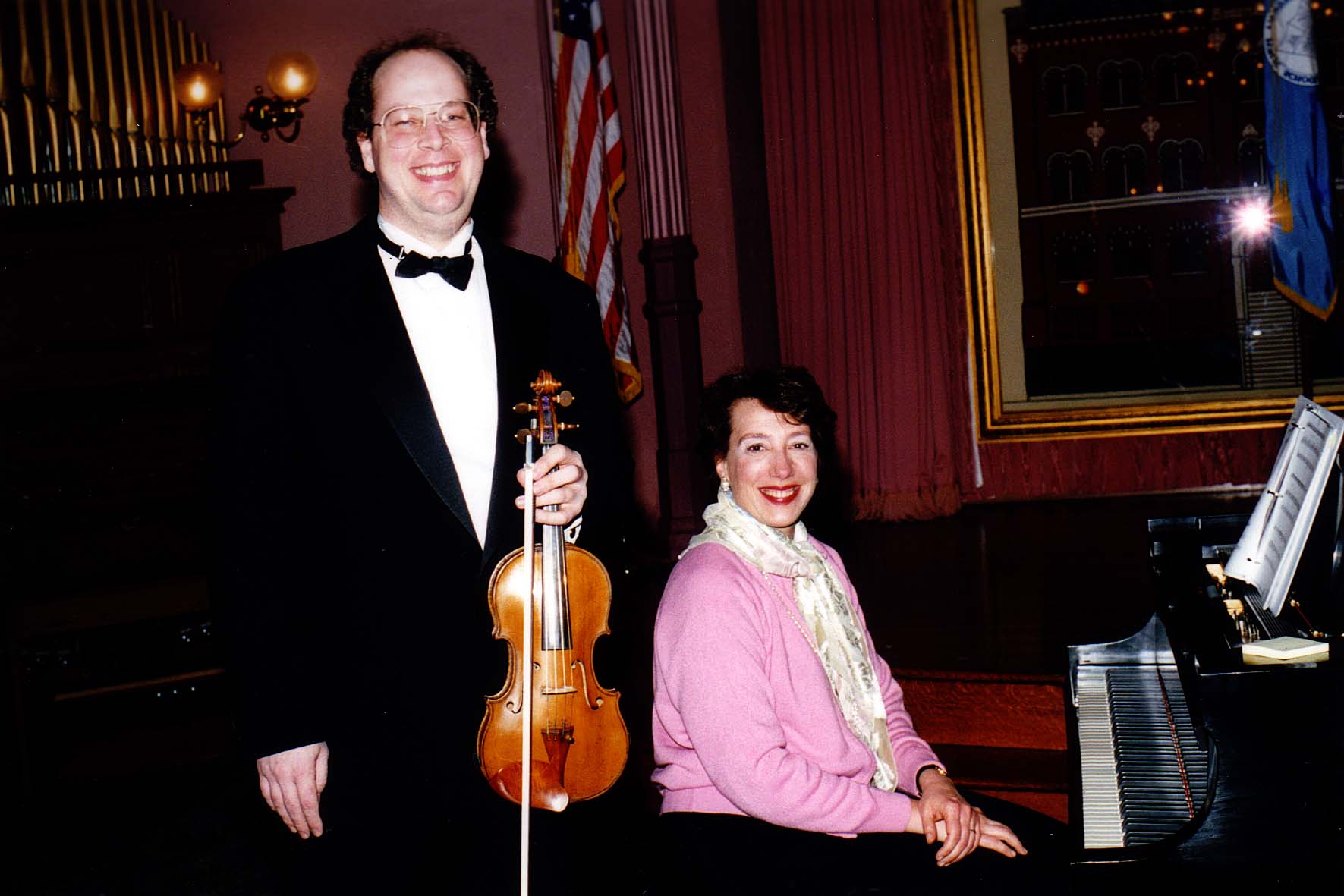 [Speaker Notes: TWG_Photo_1998_No_520__Mar_24__Sumner_School_WDC__Lee_Wilkins__Juliana_Osinchuk_Concert

See 1998 January-February TWG NEWS, page 1, for event announcement and March-April TWG NEWS, page 7, for event coverage]
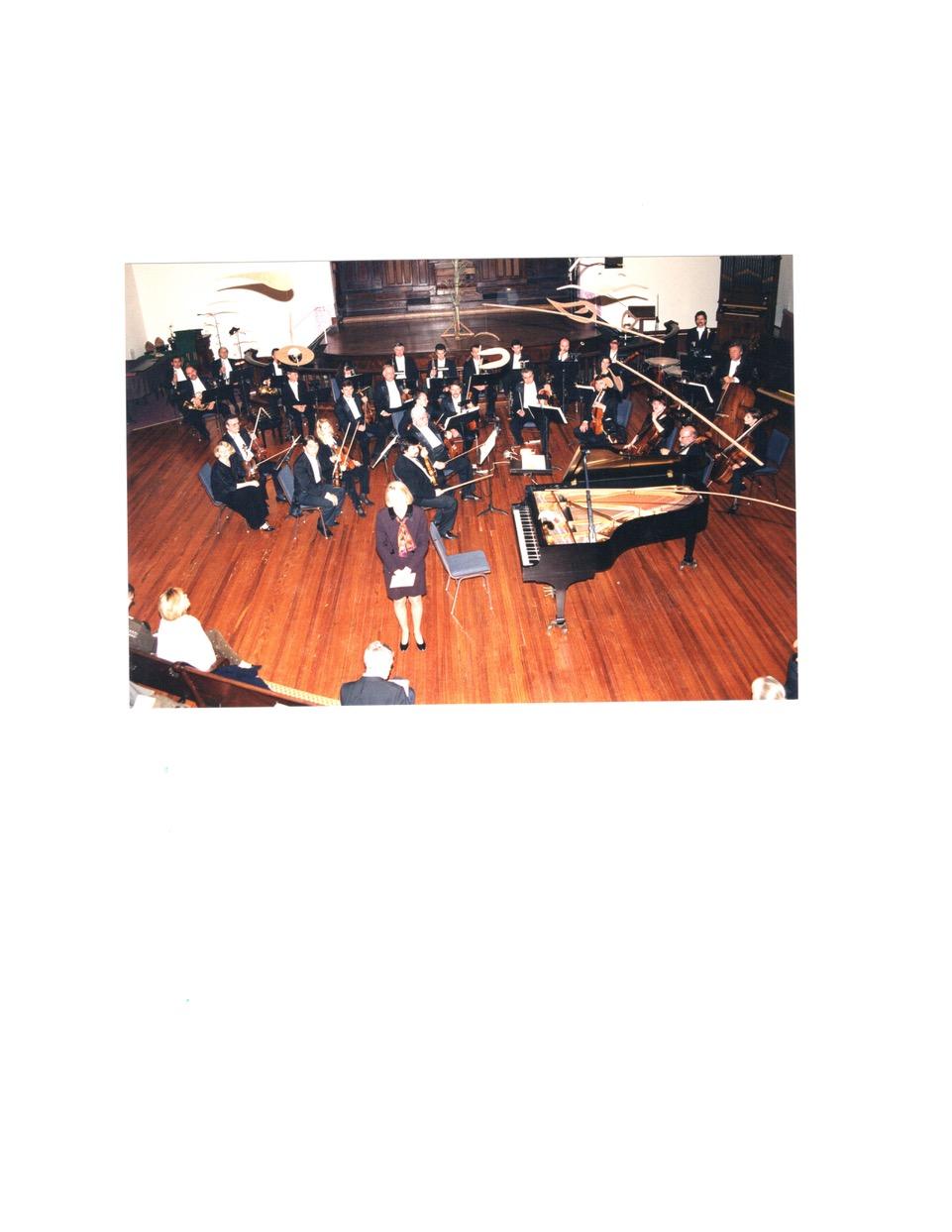 [Speaker Notes: TWG_Photo_1998_No_530__Oct_30__Dumbarton_Methodist_Church_in_Georgetown__TWGCF_Director_Laryssa_Lapychak_Chopivsky__introduces__Kyiv_Camerata


See 1998 July-September TWG NEWS, page 6, for event announcement and October-November TWG NEWS, page 1, for event coverage]
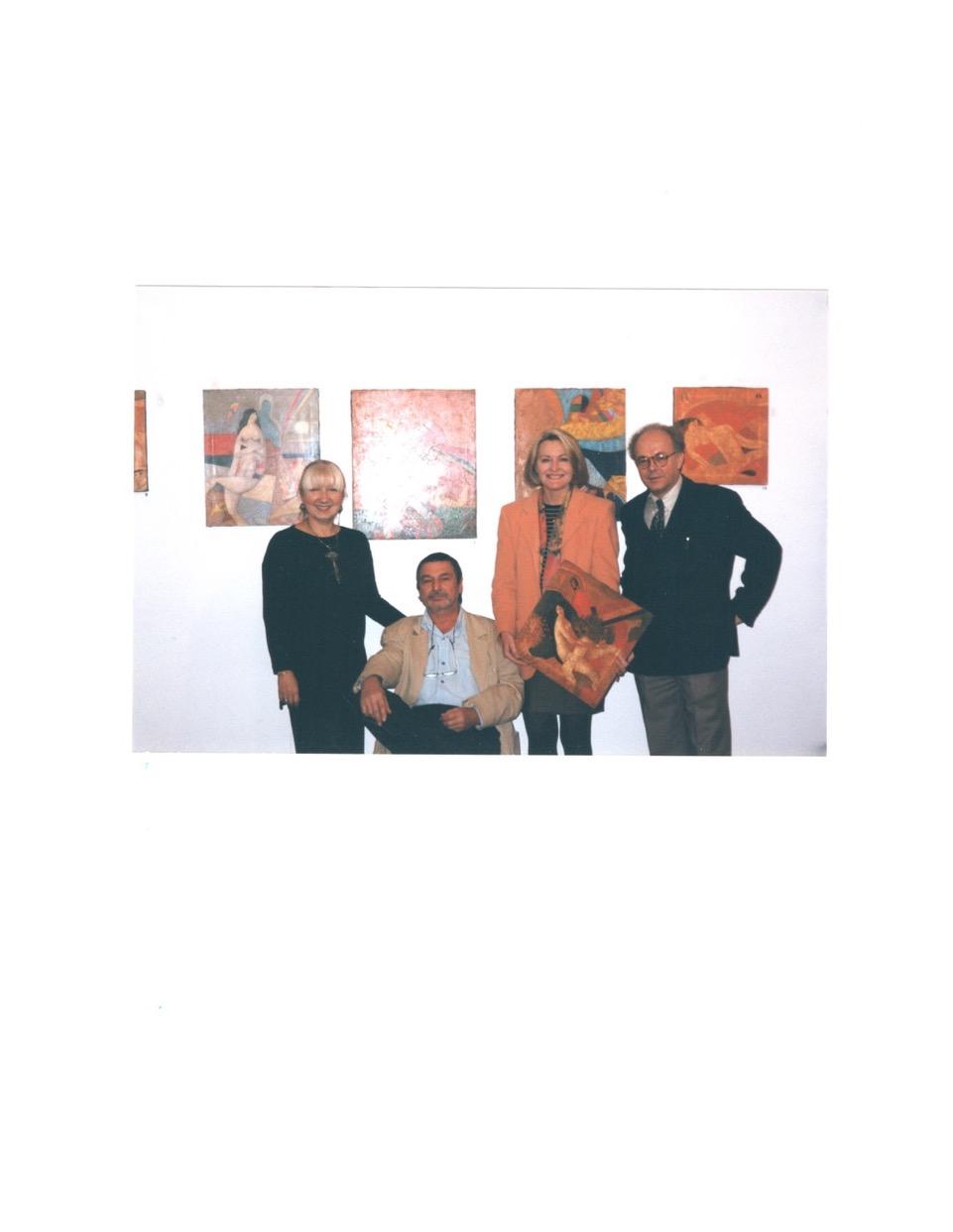 [Speaker Notes: TWG_Photo_1998_No_540__Nov_1___Alla_Rogers_Gallery___Alla_Rogers__artist_Volodymyr_Makarenko__TWGCF_Director_Laryssa_Chopivsky__Slavko_Martyniuk


See October-November TWG NEWS, page 5, for event coverage]
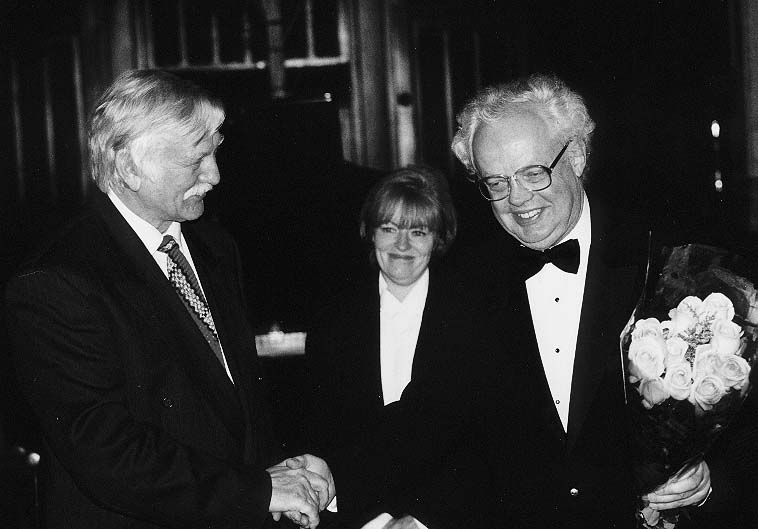 [Speaker Notes: TWG_Photo_1998_No_530__Nov_21__Dumbarton_Methodist_Church__Chairman_of_the_Ukrainian_Commission_on_the_Restitution_of_Cultural_Treasures_Oleksandr_Fedoruk__Ukrainian_Embassy_Press_Attaché_Natalia_Zarudna__Composer_Myroslav_Skoryk


See 1998 July-September TWG NEWS, page 6, for event announcement and October-November TWG NEWS, page 1, for event coverage]
1999 Photos
Kochan and Kytasty
Horowitz Competition Winners
Icon Exhibit
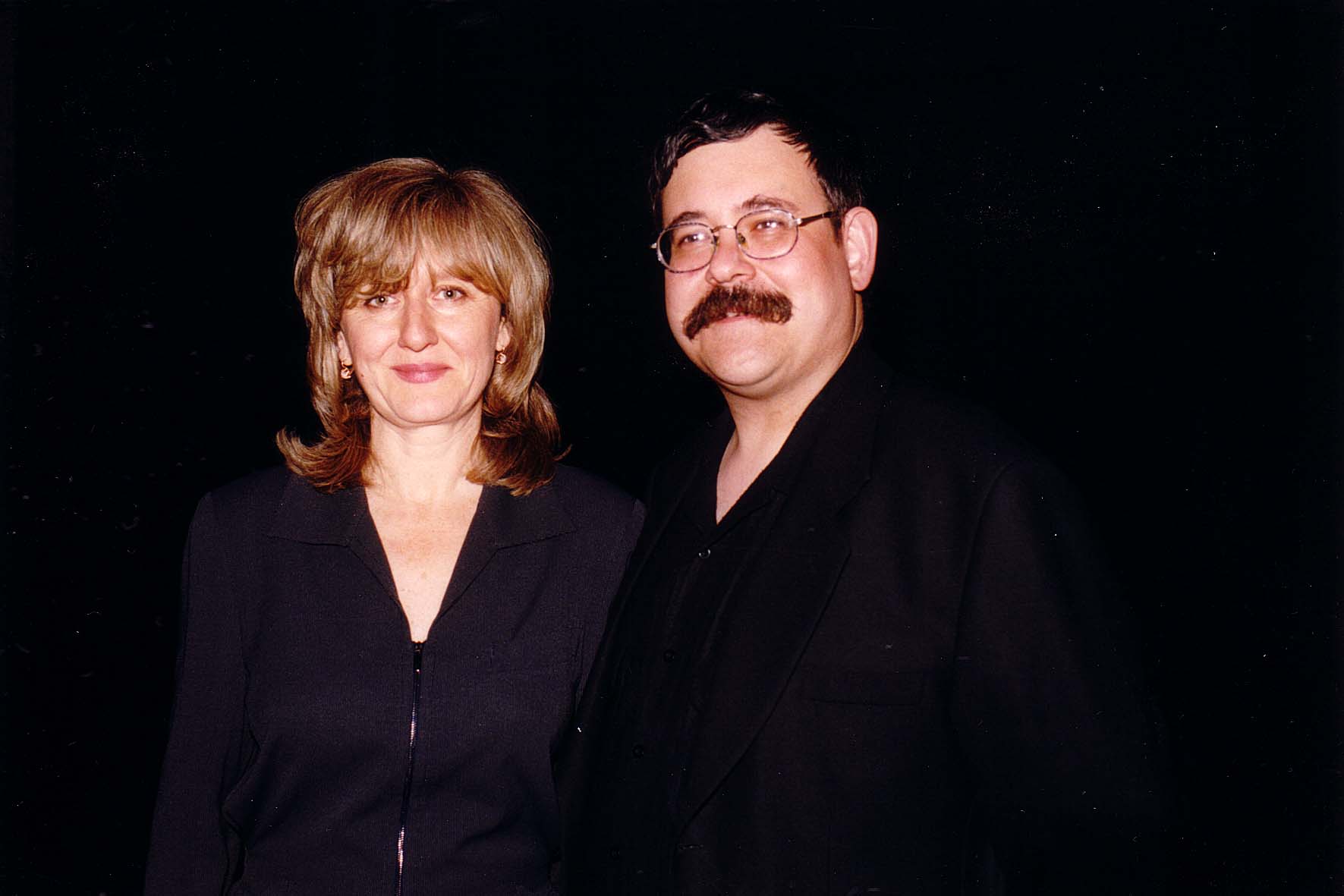 [Speaker Notes: TWG_Photo_1999_No_510__Apr_29__Embassy_of_France__"Paris_to_Kyiv"__Vocalist_Alexis_Kochan__Bandurist_Julian_Kytasty

See 1999 January-February TWG NEWS, page 3, for event announcement and Summer TWG NEWS, page 14, for event coverage]
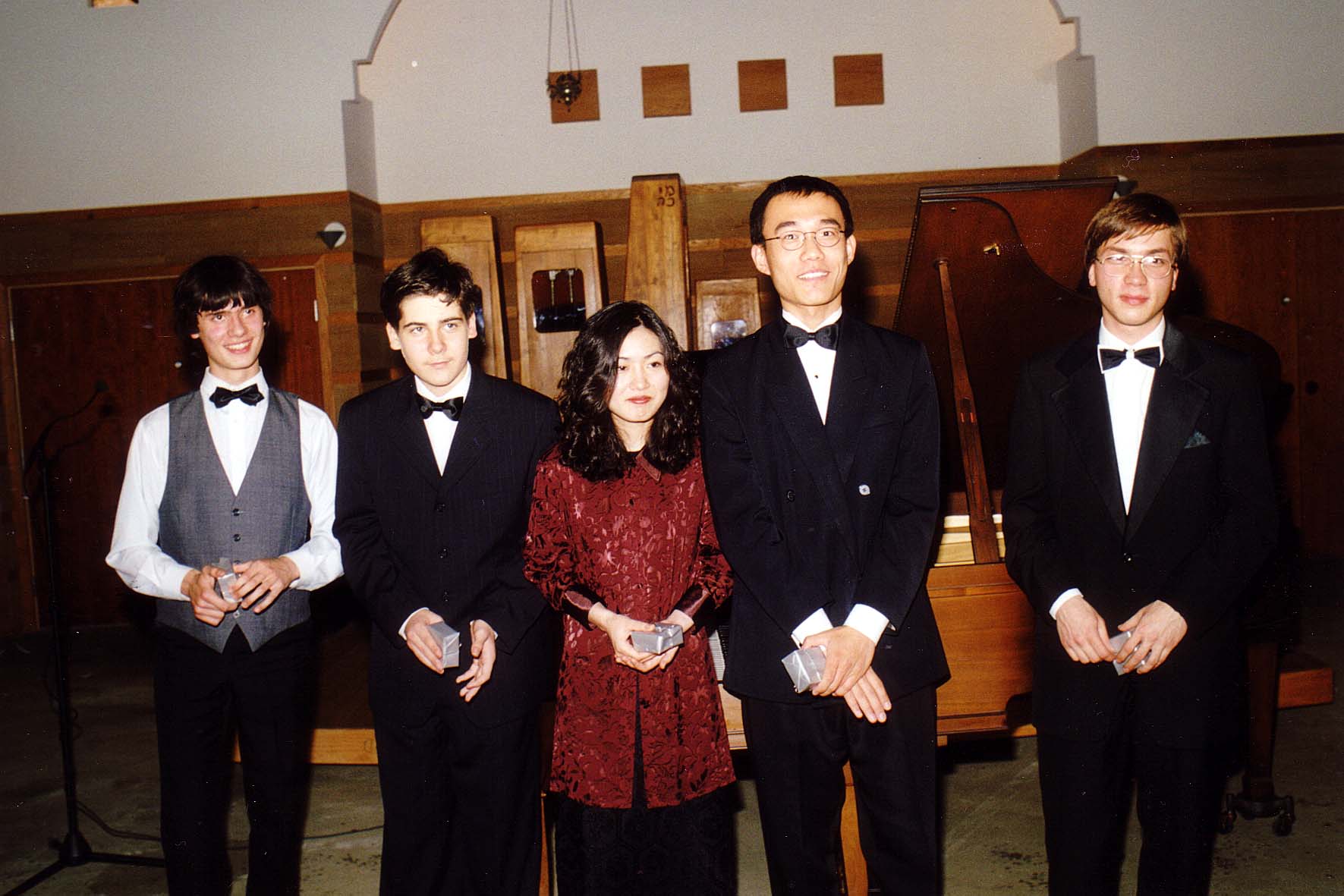 [Speaker Notes: TWG_Photo_1999_No_520__Oct_14__Temple_Micah_WDC__Kyiv_Horowitz_Competition_Winners__Daniil_Shleyenkov_(Belarus)__Vadym_Kholodenko_(Ukraine)__Seiko_Tsukamoto_(Japan)__Jian_Liu_(USA)__Oleksiy_Hrynyuk_(Ukraine)

See 1999 September-October TWG NEWS, page 9, for event announcement and November-December TWG NEWS, page 7, for event coverage]
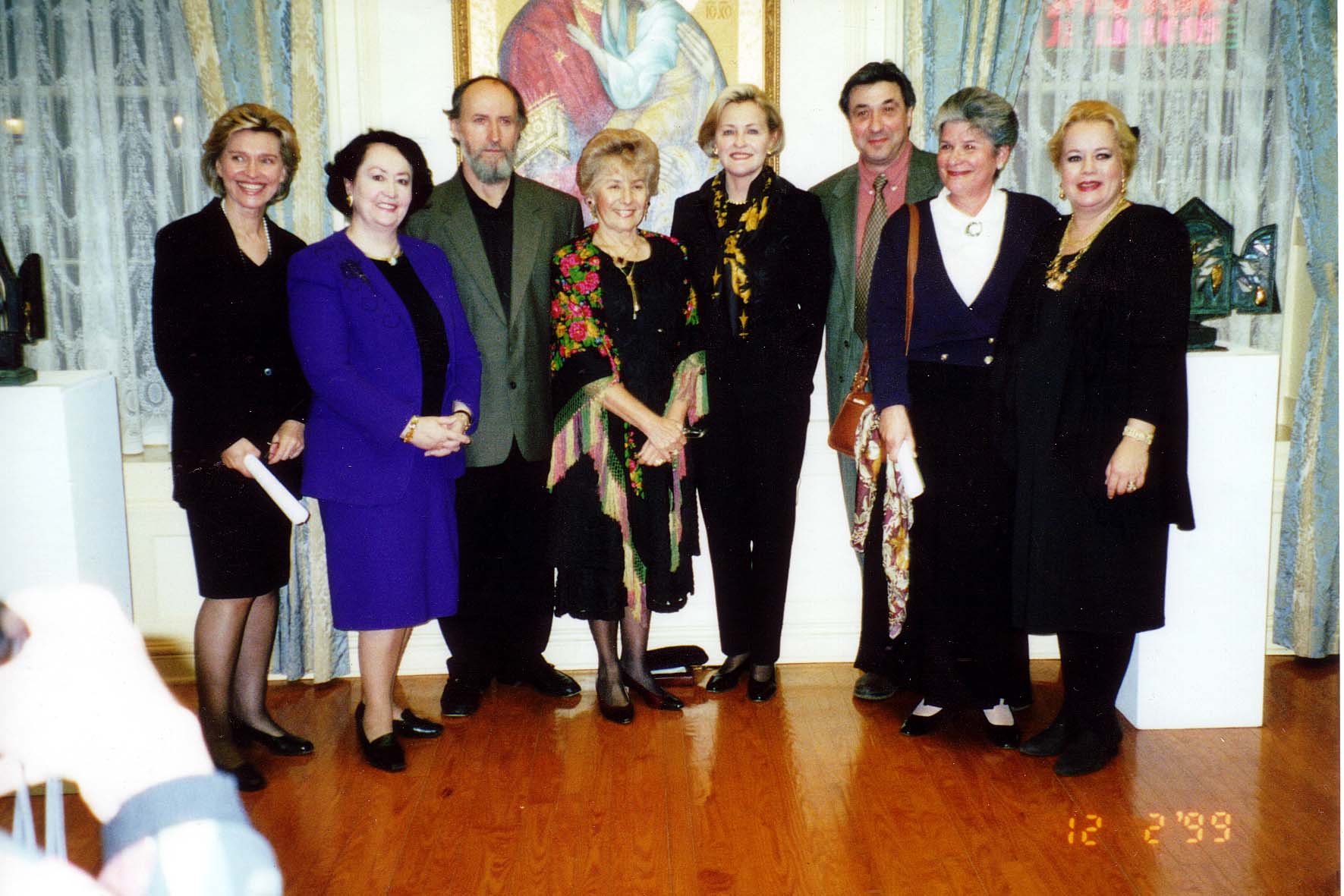 [Speaker Notes: TWG_Photo_1999_No_530__Dec_2__Embassy_of_Ukraine__Icon_Exhibit__Katya_Bowers__Lydia_Piaseckyj__Ivan_Mitsyk__Christina_Dochwat__TWGCF_Director_Laryssa_Chopivsky__Yevhen_Prokopov__Vera_Senchuk__Victoria_Varvariv


See 1999 November-December TWG NEWS, page 5, for event announcement and 2000 Summer TWG NEWS, page 17, for event coverage]
2000 Photos
Solomiya Soroka
Volodymyr Vynnytsky
Solomiya Ivakhiv
TWGCF Cultural Committee
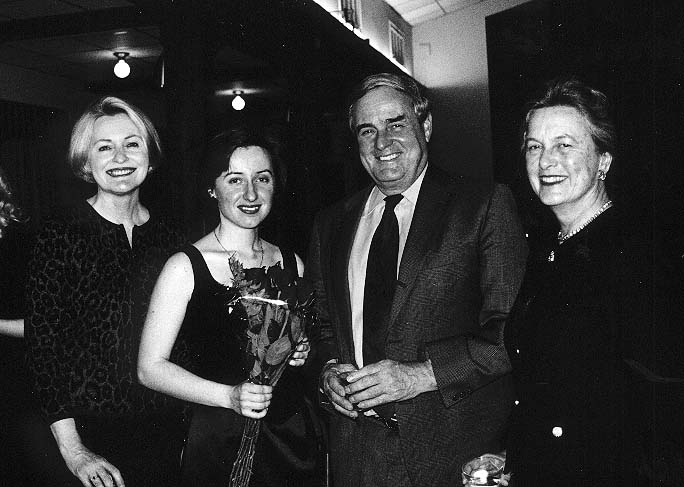 [Speaker Notes: TWG_Photo_2000_No_510__Feb_23__Chevy_Chase_Women's_Club__Laryssa_Lapychak_Courtney__Violinist_Solomiya_Soroka__Amb_WIlliam_Miller__Suzanne_Miller

See 2000 January-February TWG NEWS, page 1, for event coverage

For Washington Post coverage (If using PowerPoint go to “Slide Show” pull-down menu and select “play from Current Slide” or if using “Keynote” select the “Play” mode, and then click on blue arrow at the bottom right of the photograph)]
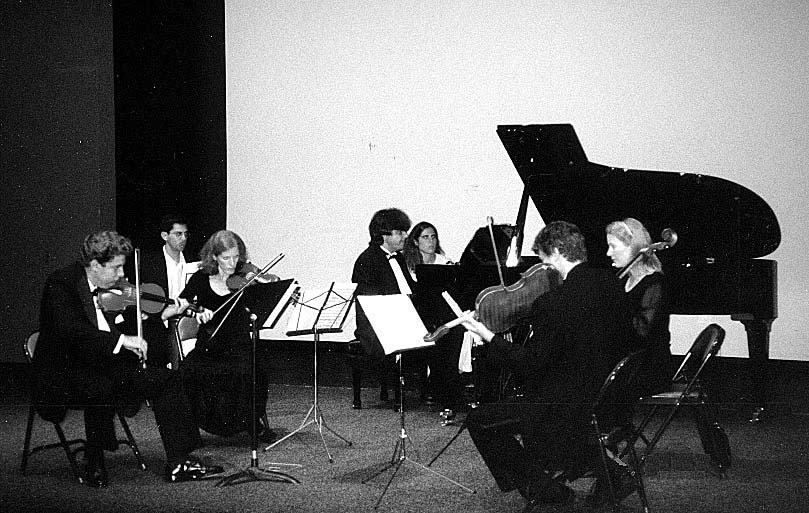 [Speaker Notes: TWG_Photo_2000_No_520__Oct_3__Rosslyn_Spectrum_Theater__Benefit_Concert__Pianist_Volodymyr_Vynnytsky__Violinists_Zino_Bogachek_and_Joan_Hurley__Violist_Uri_Wassertzug__Cellist_Liz_Davis__Drummer_John_Spirtas

See 2000 November-December TWG NEWS, page 1, for event coverage]
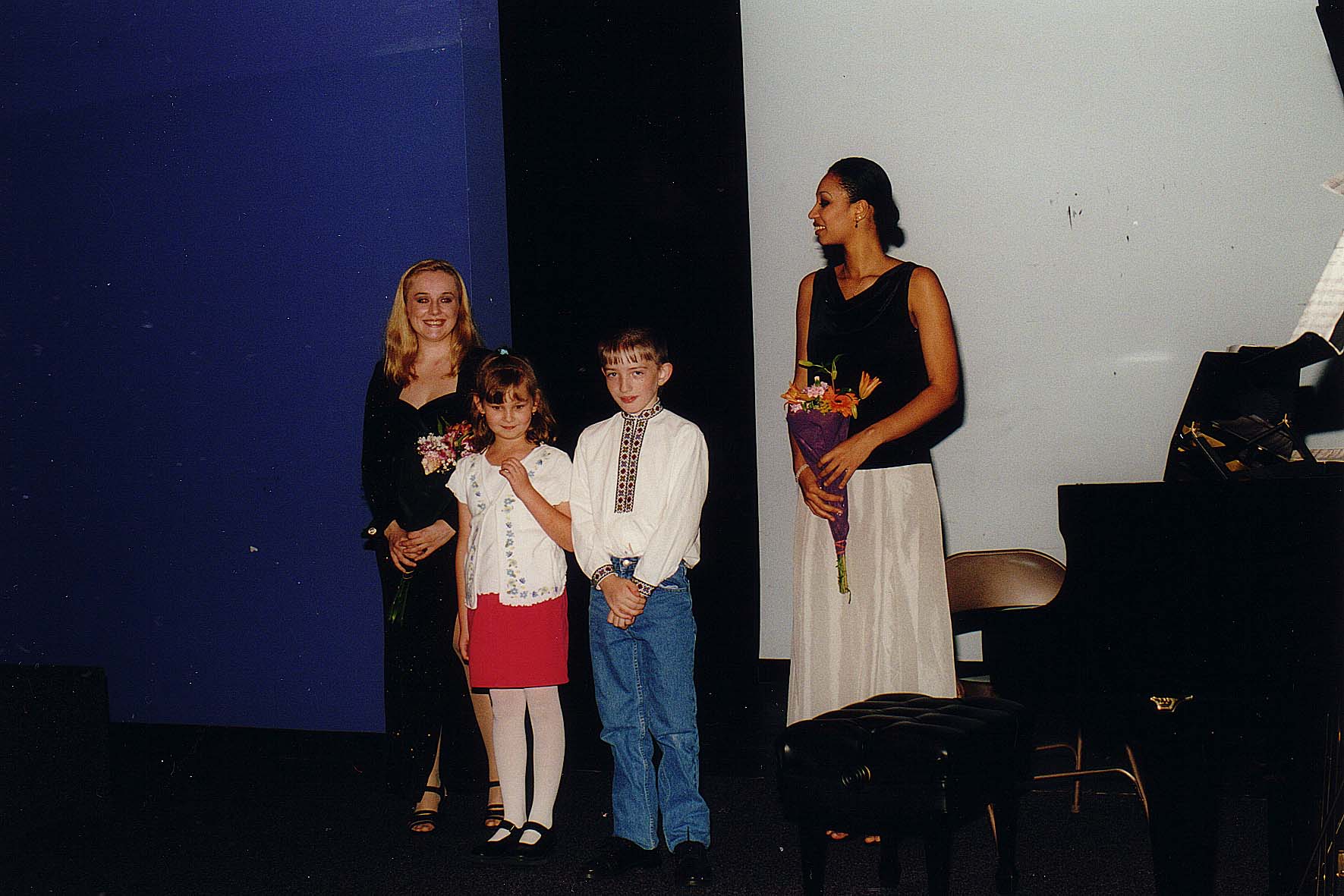 [Speaker Notes: TWG_Photo_2000_No_530__Oct_16__Rosslyn_Spectrum_Theater__Violinist_Solomiya_Ivakhiv__Pianist_Anum_Derhuso

See 2000 November-December TWG NEWS, page 1, for event coverage]
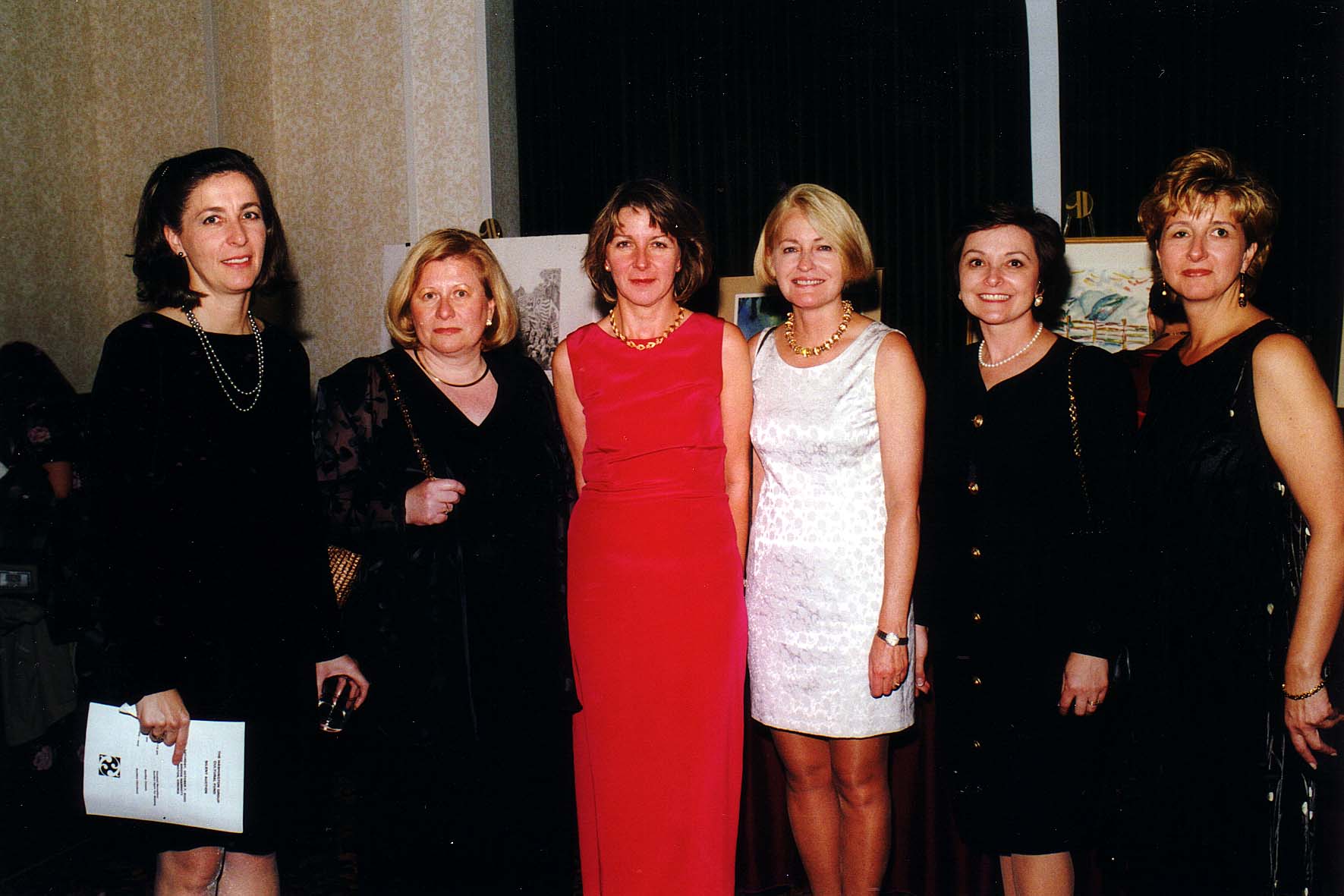 [Speaker Notes: TWG_Photo_2000_No_540__Oct_7__Key_Bridge_Marriott__TWG_Leadership_Conference__Cultural_Commitee__Larysa_Kurylas__Daria_Stec__Nadia_Diuk__Laryssa_Lapychak_Courtney__Rosalie_Norair__Marta_Zielyk]
2001 Photos
Oksana Krovytska and Volodymyr Vynnytsky
Stefania Dovhan
Olga Hirshhorn
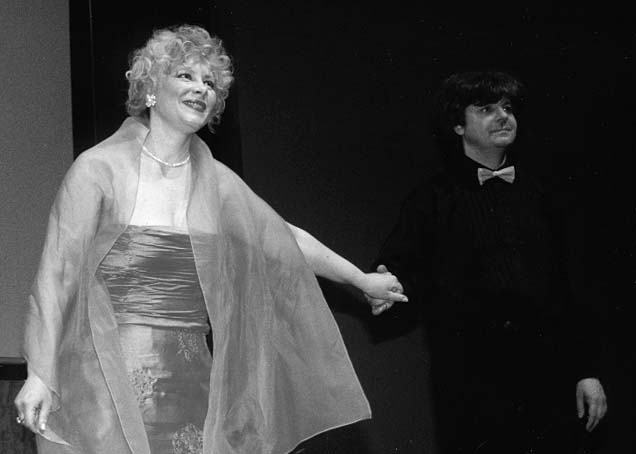 [Speaker Notes: TWG_Photo_2001_No_510_Apr_23__Rosslyn_Spectrum_Theater__Opera_Diva_Oksana_Krovytska__Pianist_Volodymyr_Vynnytsky

See 2001 Fall-Winter TWG NEWS, pages 5, 8, and 10 for event coverage]
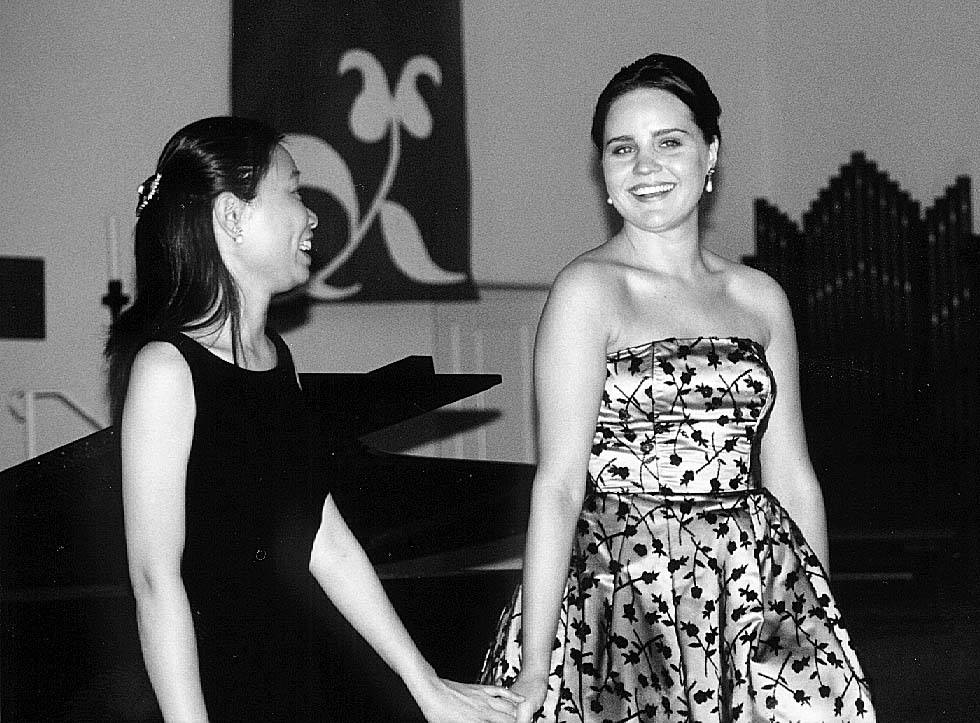 [Speaker Notes: TWG_Photo_2001_No_520__May_12__Dumbarton_Methodist_Church__Soprano_Stefania_Dovhan__Accompanist_Pin-Huey_Wang

See 2001 Fall-Winter TWG NEWS, pages 3, 6, 8,and 11 for event coverage]
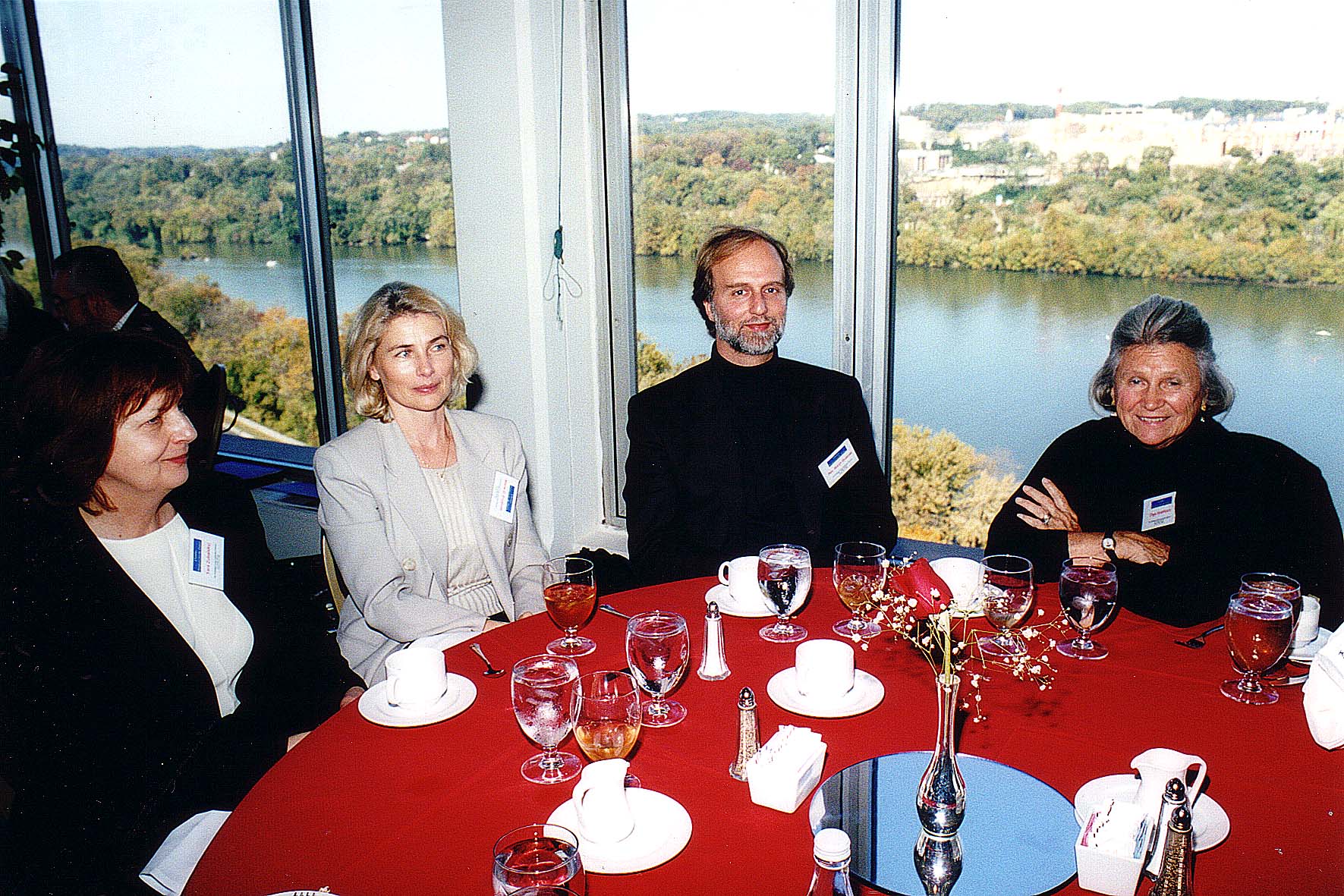 [Speaker Notes: TWG_Photo_2001_No_530__Oct_20__Key_Bridge_Marriott_Hotel_Arlington_VA__Leadership_Conference_Lunch__Yara_Zubalskyj__Maria_Pryshlak__Rev_Borys_Gudziak__Modern_Art_Collector_Olga_Hirshhorn]
2002 Photos
Konstantin Akinsha and Patricia Grimsted
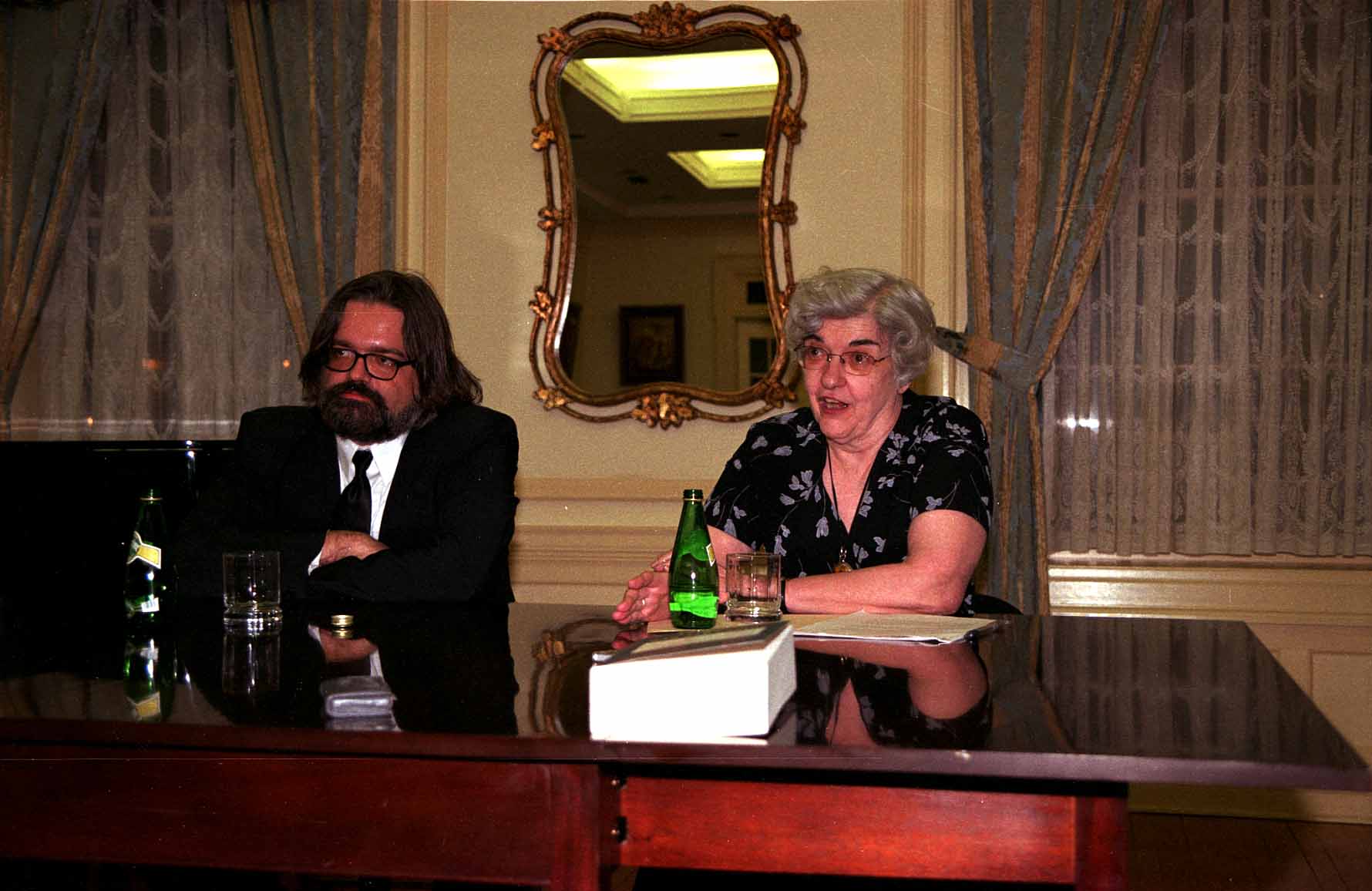 [Speaker Notes: TWG_Photo_2002_No_401__Ukrainian_Embassy__Author_Beautiful_Loot_Soviet_Plunder_of_Europe's_Art_Treasures_Konstantin_Akinsha__Historian_focused_on_Dispossession_and_Restitution_of_Cultural_Materials_during_and_after_WWII_Patricia_Grimsted


See 2002 Summer TWG NEWS, page 8, for event coverage]
2003 Photos
Maria Guleghina Reception
Leontovych Quartet
Stepan Szkafarowsky
Lydia Artymiw
Fashion Show
Vynnytsky and Khoma
Slavko Nowytski
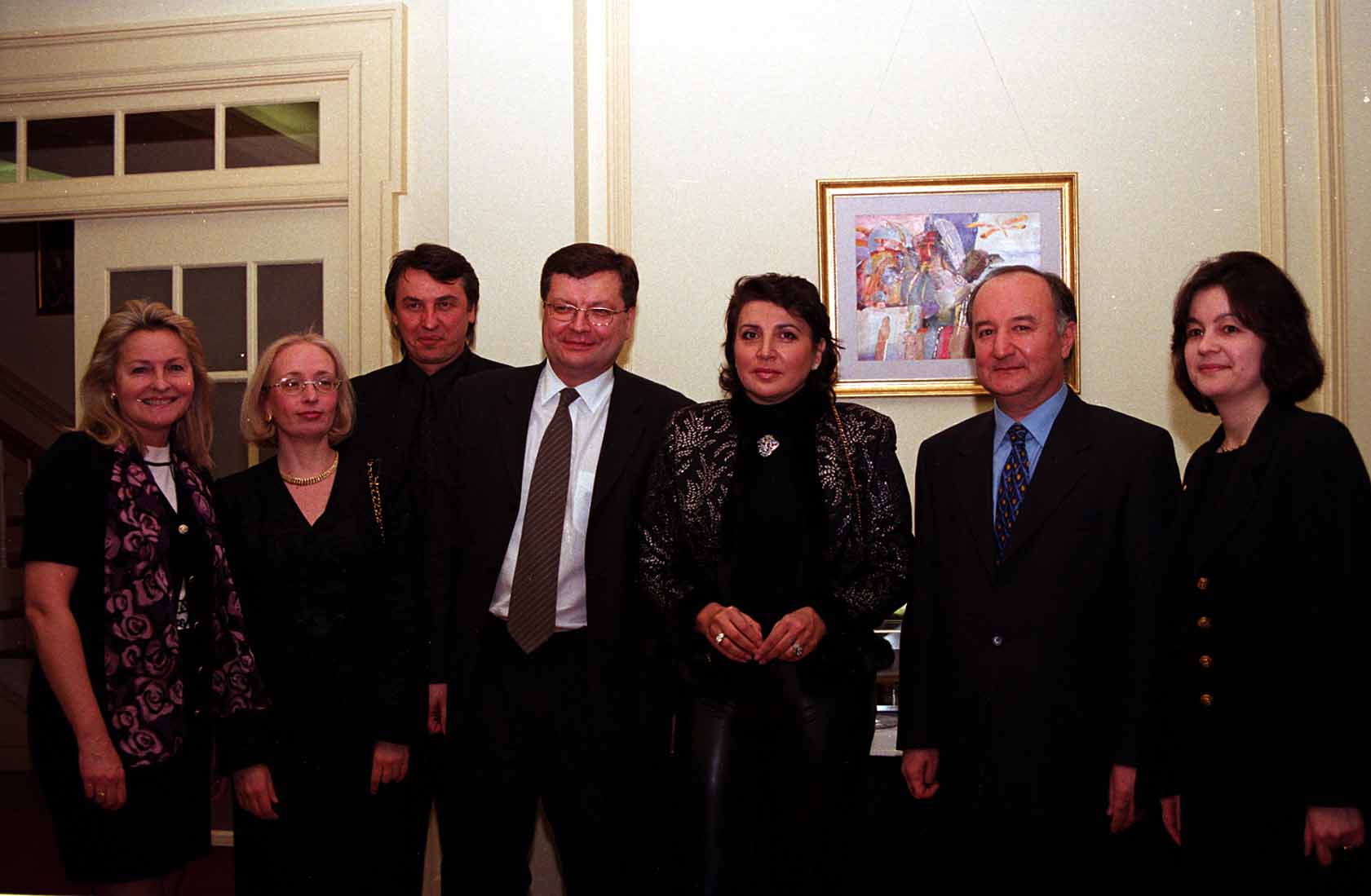 P 14
[Speaker Notes: TWG_Photo_2003_No_590__March_4__Ukrainian_Embassy_Reception_for_Soprano_Opera_Singer_Maria_Guleghina__L_to_R__Laryssa_Lapychak_Courtney_Natalia_Gryshchenko_NN__Amb_Kostyantyn_Gryshchenko__Maria_Guleghina__NN__NN


See The Ukrainian Weekly 2003-11, page 14 (If using PowerPoint go to “Slide Show” pull-down menu and select “play from Current Slide” or if using “Keynote” select the “Play” mode, and then click on blue arrow at the bottom right of the photograph --- scroll to page 14)]
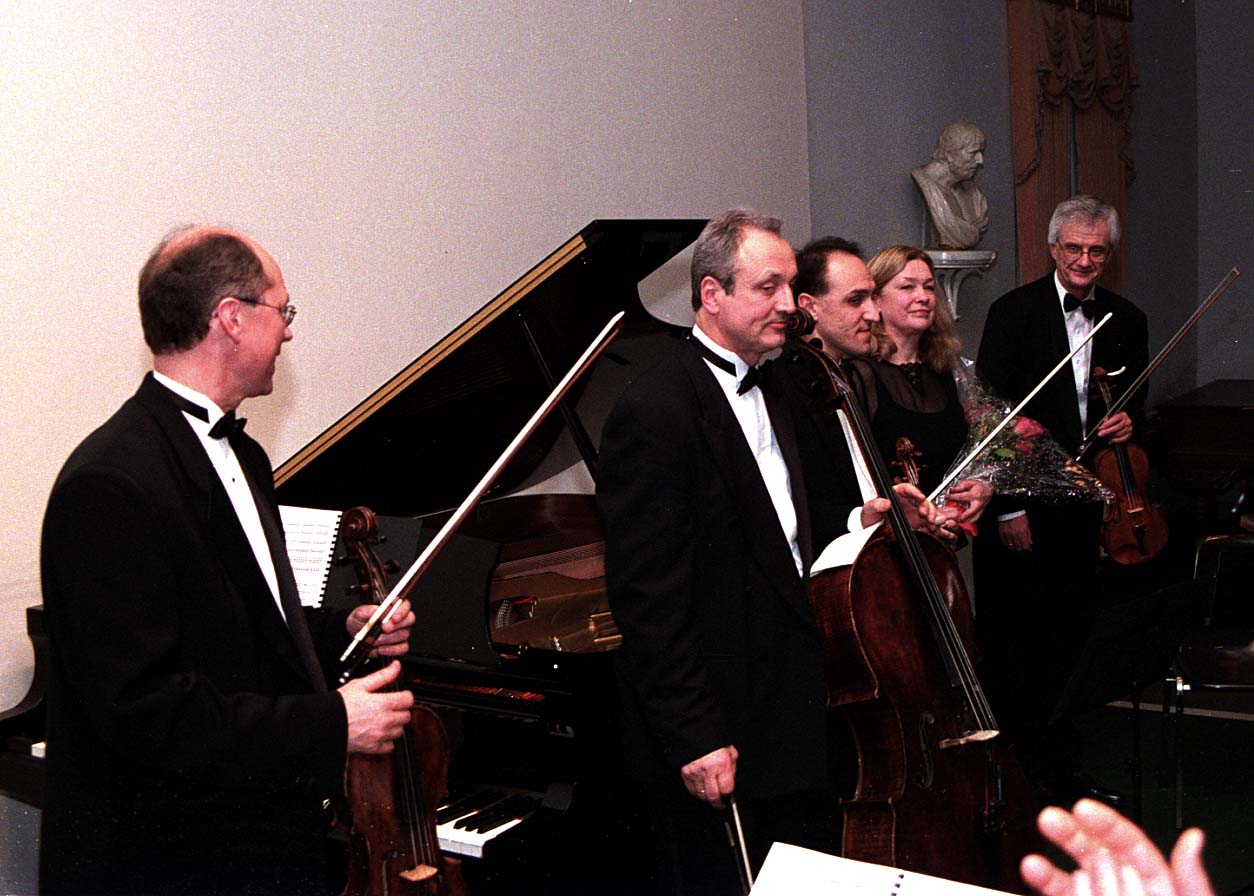 P 14
[Speaker Notes: TWG_Photo_2003_No_510__Mar_9__Alexandria_VA_Lyceum__Leontovych_Quartet_with_Pianist_Tatiana_Tchekina__Borys_Deviatov__Vladimir_Panteleyev__Jassen_Todorov__Tatiana_Tchekina_and_Oleh_Krysa

Note: Oleh Krysa and Tatiana Tchekina were husband and wife. Tatiana died in a car accident in 2013.


See The Ukrainian Weekly 2003-14, page 14 (If using PowerPoint go to “Slide Show” pull-down menu and select “play from Current Slide” or if using “Keynote” select the “Play” mode, and then click on blue arrow at the bottom right of the photograph --- scroll to page 14)]
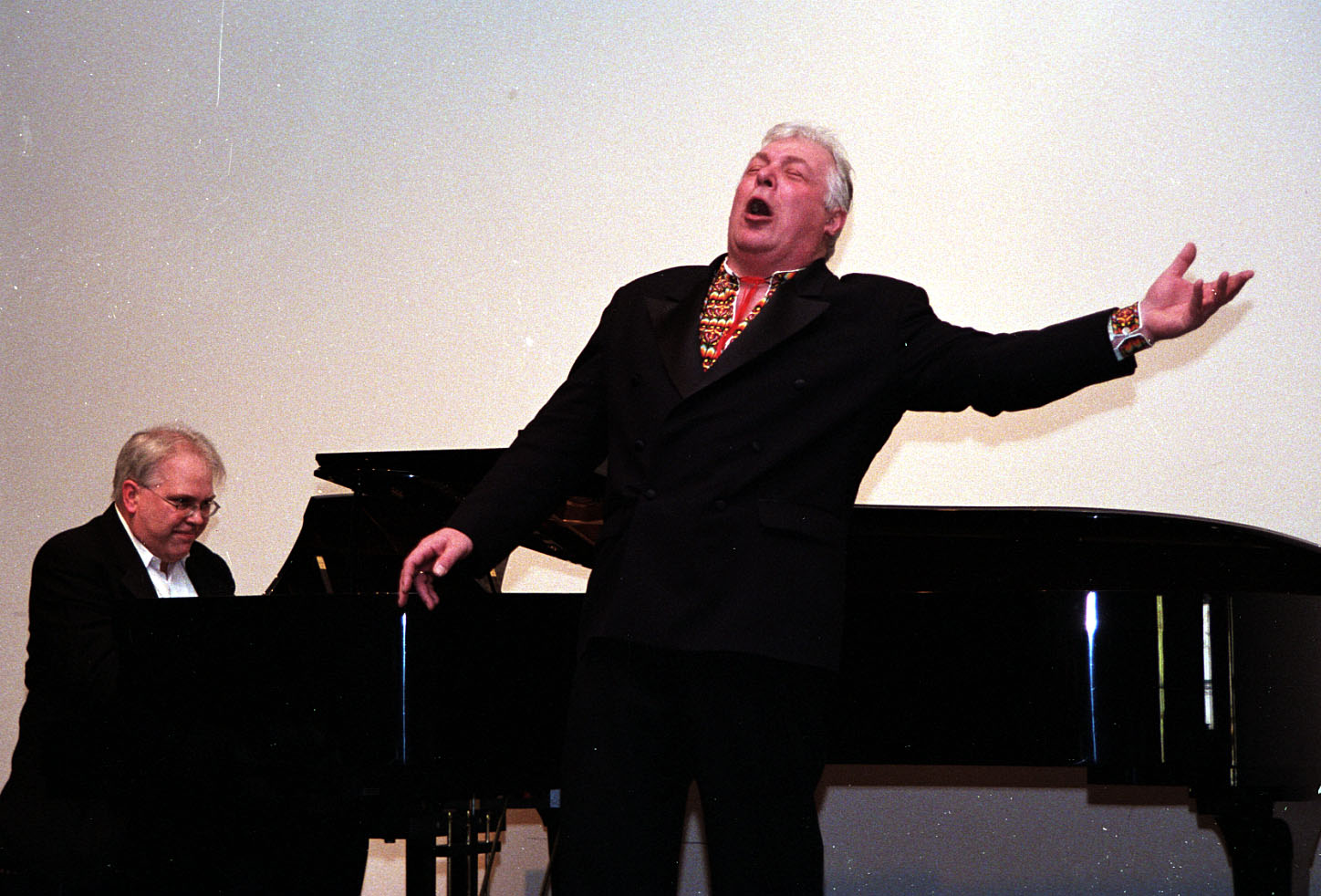 P 12
Szkafarowsky Link
[Speaker Notes: TWG_Photo_2003_No_520__Apr_6__Alexandria_VA_Lyceum__Metropolitan_Opera_Soloist_Bass_Stepan_Szkafarowsky__and_Accompanist_Gary_Hammond


See The Ukrainian Weekly 2003-17, page 12 (Go to “Slide Show” pull-down menu and select “play from Current Slide” or if using “Keynote” select the “Play” mode, then click on blue arrow at the bottom right of the photograph)]
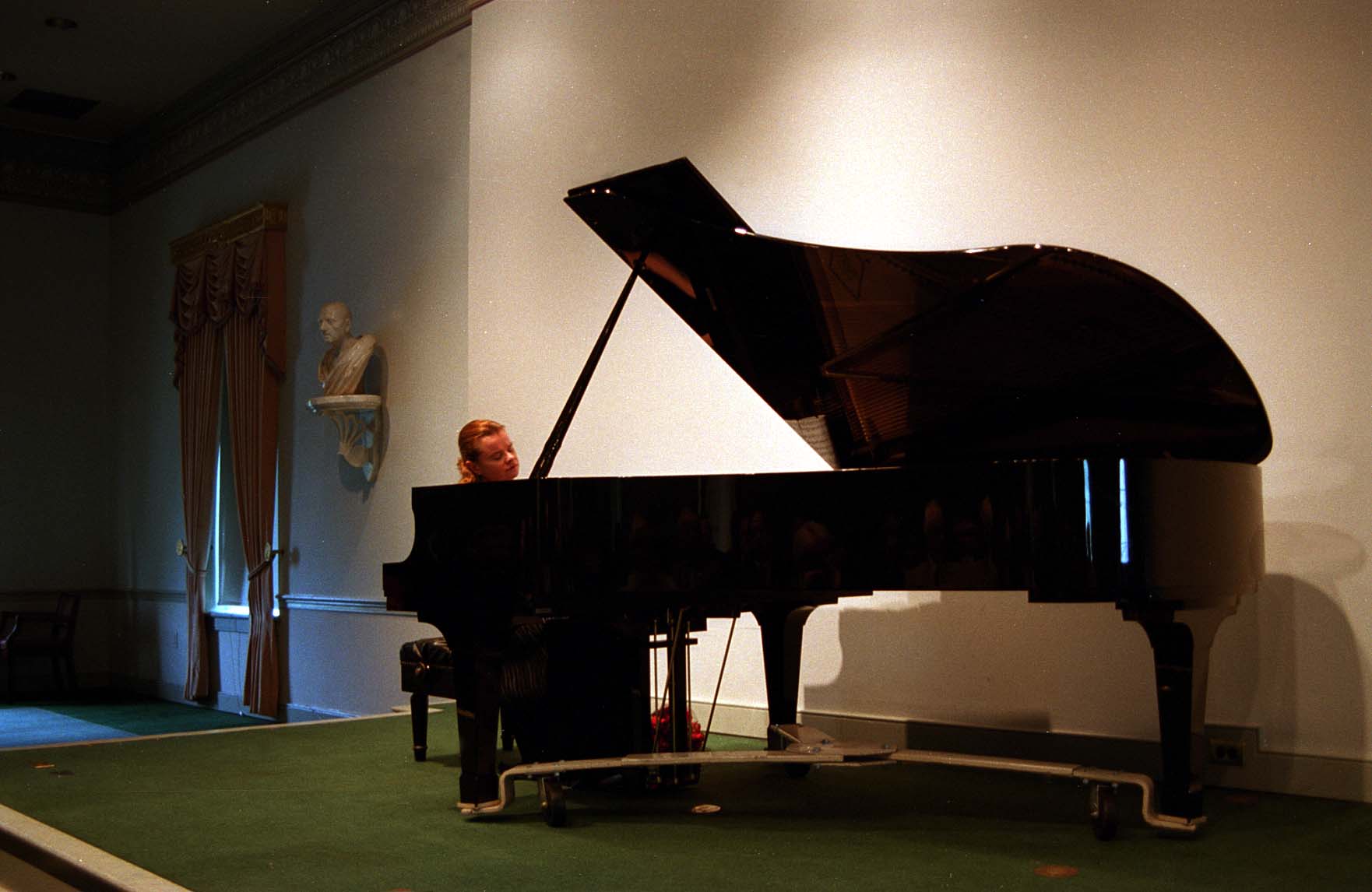 P 13
[Speaker Notes: TWG_Photo_2003_No_530__May_18__Alexandria_VA_Lyceum__Pianist_Lydia_Artymiw


See The Ukrainian Weekly 2003-24, page 13 (If using PowerPoint go to “Slide Show” pull-down menu and select “play from Current Slide” or if using “Keynote” select the “Play” mode, and then click on blue arrow at the bottom right of the photograph – scroll to page 13)]
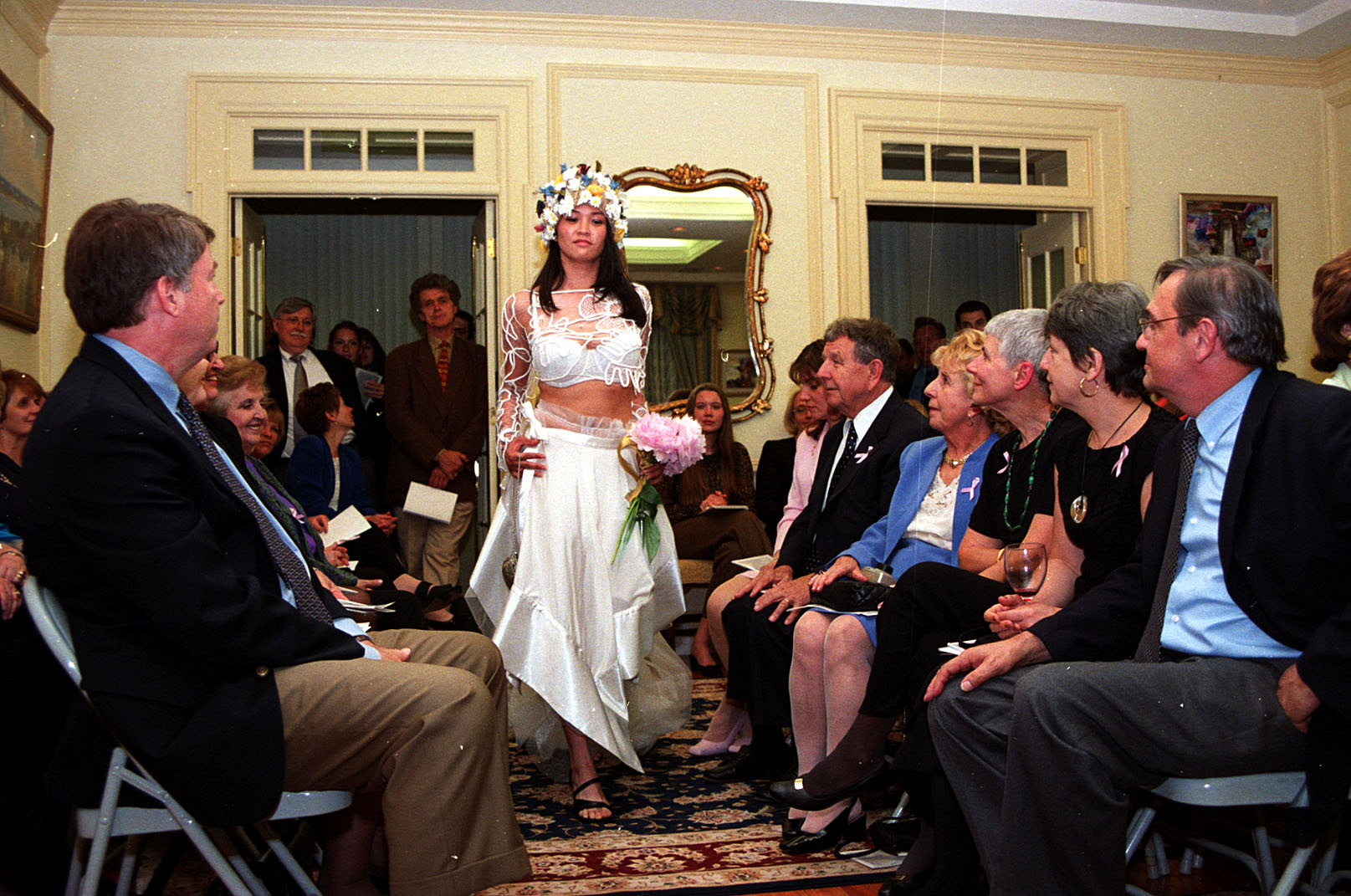 [Speaker Notes: TWG_Photo_2003_No_540__Jun_5__Ukrainian_Embassy__Benefit_Fashion_Show]
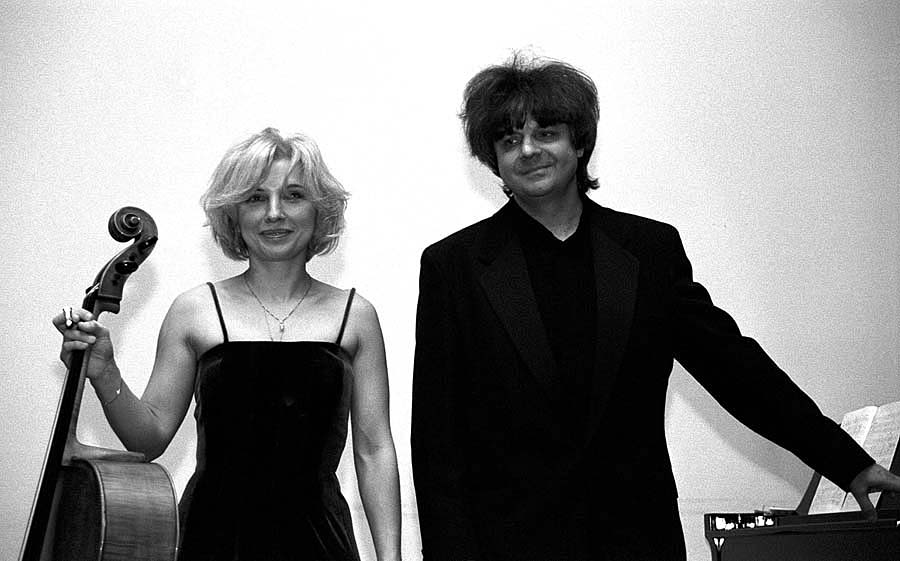 P 14
[Speaker Notes: TWG_Photo_2003_No_550__Nov_16__Alexandria_VA_Lyceum__Cellist_Natalia_Khoma__Pianist_Volodymyr_Vynnytsky

See The Ukrainian Weekly 2003-49, page 14 (If using PowerPoint go to “Slide Show” pull-down menu and select “play from Current Slide” or if using “Keynote” select the “Play” mode, and then click on blue arrow at the bottom right of the photograph – scroll to page 14)]
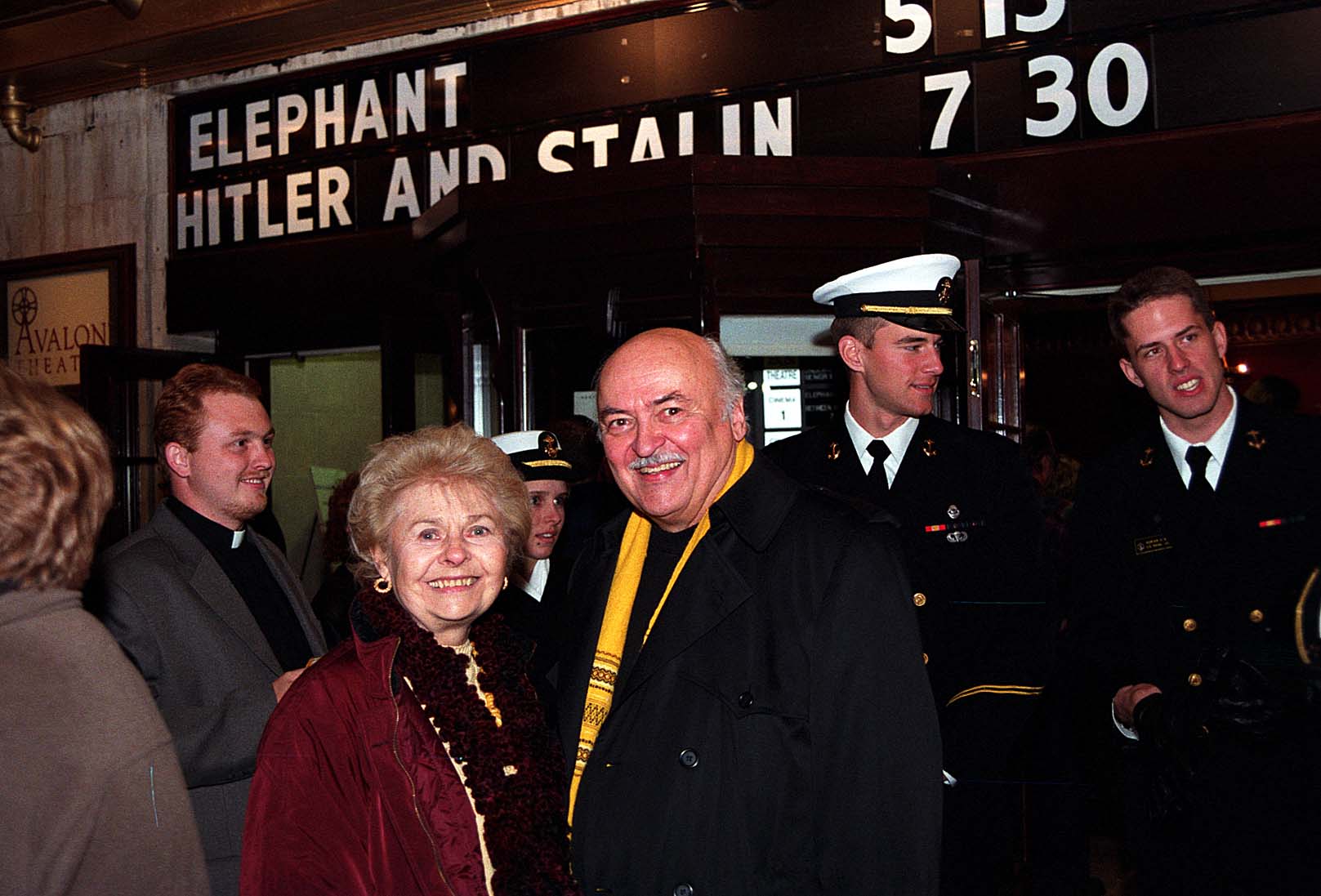 P 15
[Speaker Notes: TWG_Photo_2003_No_560__Dec_3__Avalon_Theater__Nowytski_Film_Between_Hitler_and_Stalin

See The Ukrainian Weekly 2003-52, page 15 (If using PowerPoint go to “Slide Show” pull-down menu and select “play from Current Slide” or if using “Keynote” select the “Play” mode, and then click on blue arrow at the bottom right of the photograph – scroll to page 15)]
2004 Photos
Valentina Lisitsa
Maryna Rogozhyna and Oleksandr Abayev
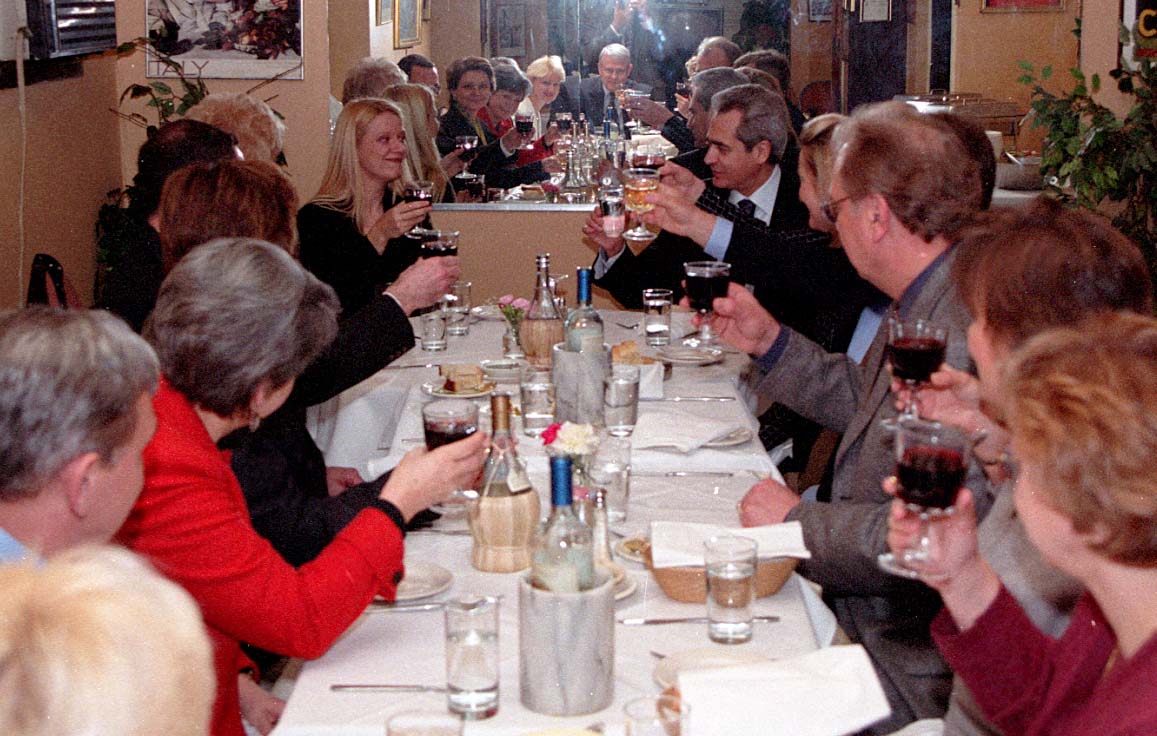 P 15
[Speaker Notes: TWG_Photo_2004_No_510__Mar_14__Reception_for_Valentina_Lisitsa_after_her_Concert_at_the_Lyceum_in_Alexandria_VA__At_End_of_Table__Pianist_Valentina_Lisitsa__Amb_Mykhailo_Reznik


See The Ukrainian Weekly 2004-15, page 15 (If using PowerPoint go to “Slide Show” pull-down menu and select “play from Current Slide” or if using “Keynote” select the “Play” mode, and then click on blue arrow at the bottom right of the photograph – scroll to page 15)]
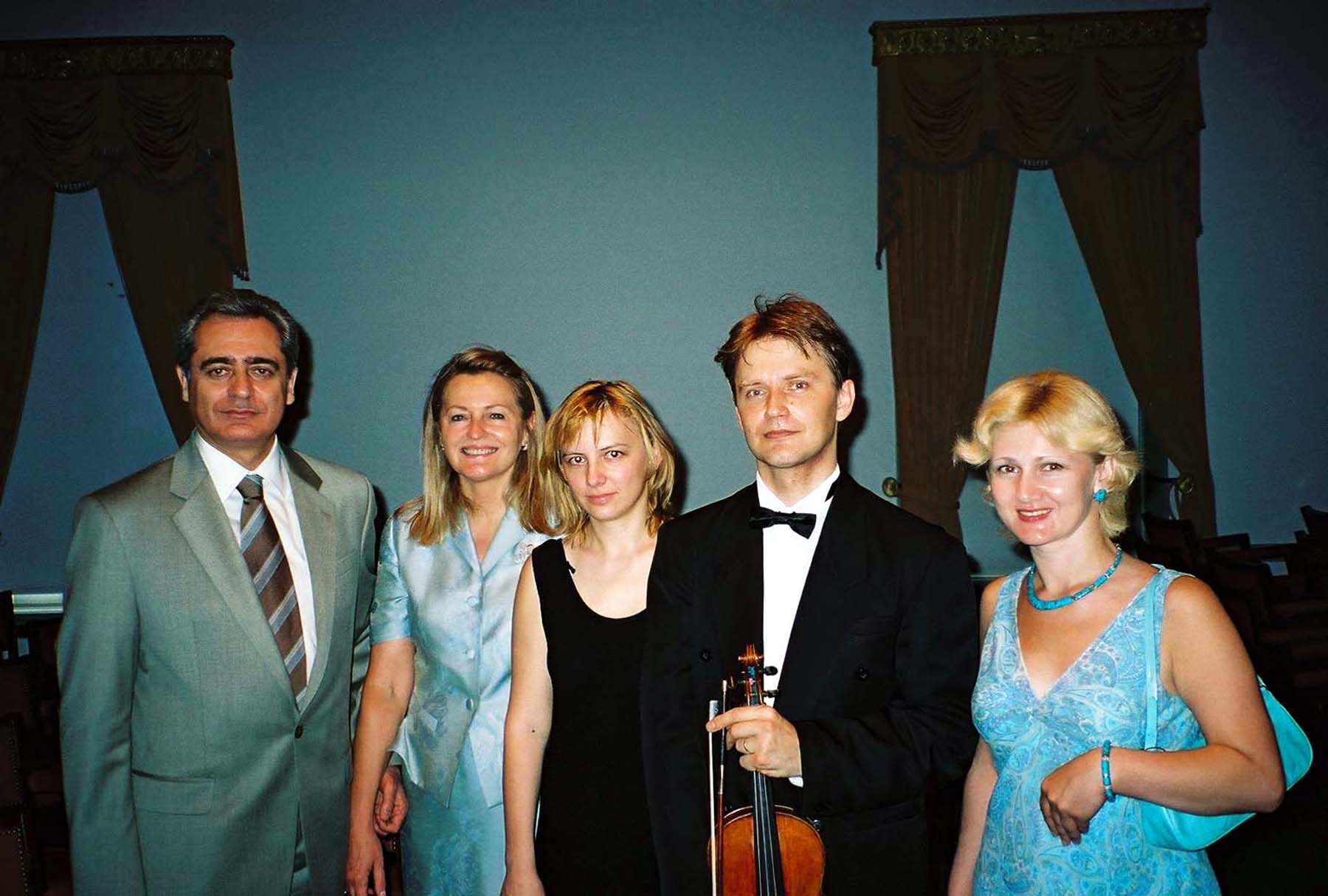 P 12
[Speaker Notes: TWG_Photo_2004_No_520__May_23__Alexandria_VA_Lyceum__Amb_Mykhailo_Reznik__TWGCF_Director_Laryssa_Lapychak_Courtney__Pianist_Maryna_Rogozhyna__Violinist_Oleksandr_Abayev__Cultural_Attaché_Natalia_Holub


See The Ukrainian Weekly 2004-24, page 12 (If using PowerPoint go to “Slide Show” pull-down menu and select “play from Current Slide” or if using “Keynote” select the “Play” mode, and then click on blue arrow at the bottom right of the photograph – scroll to page 12)]